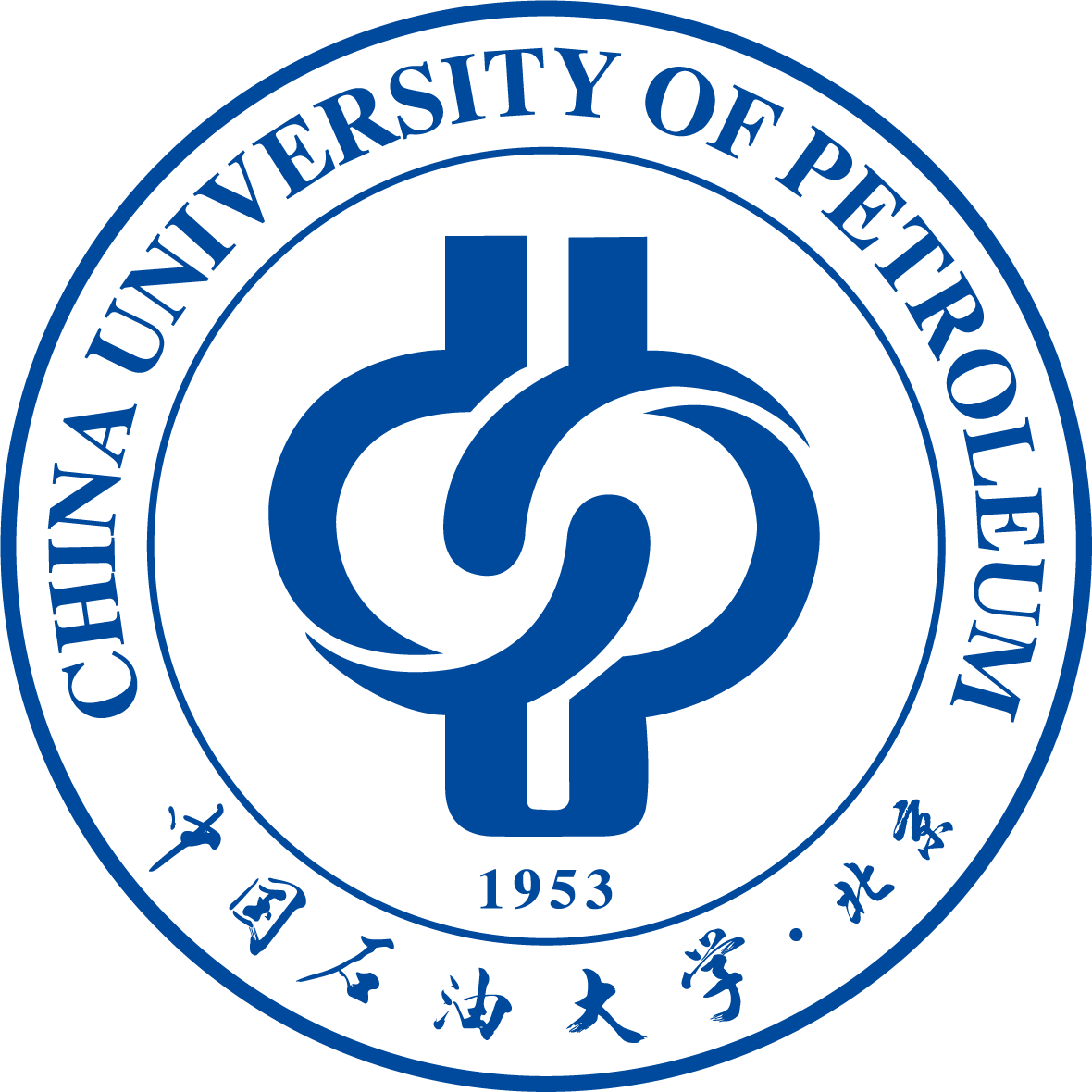 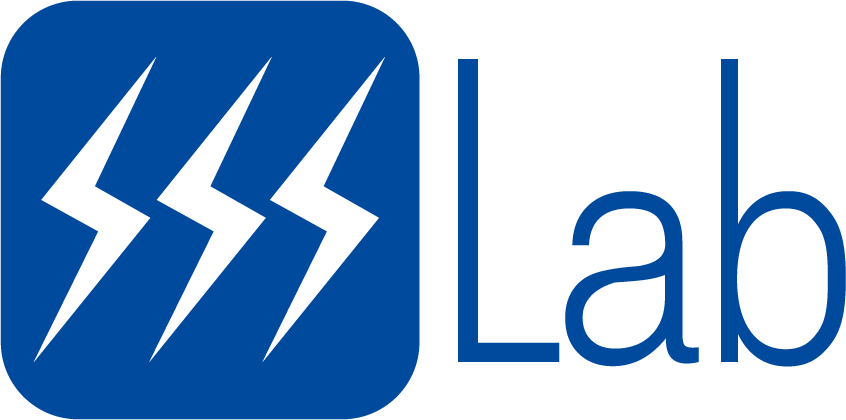 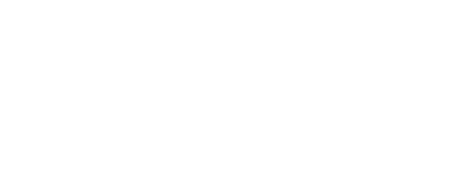 HASpGEMM: Heterogeneity-Aware Sparse General Matrix-Matrix Multiplication on Modern Asymmetric Multicore Processors
Helin Cheng, Wenxuan Li, Yuechen Lu, Weifeng Liu
Super Scientific Software Laboratory, China University of Petroleum-Beijing, China
52nd International Conference on Parallel Processing
Salt Lake City, Utah, USA - August 7-10, 2023
10 August 2023
1
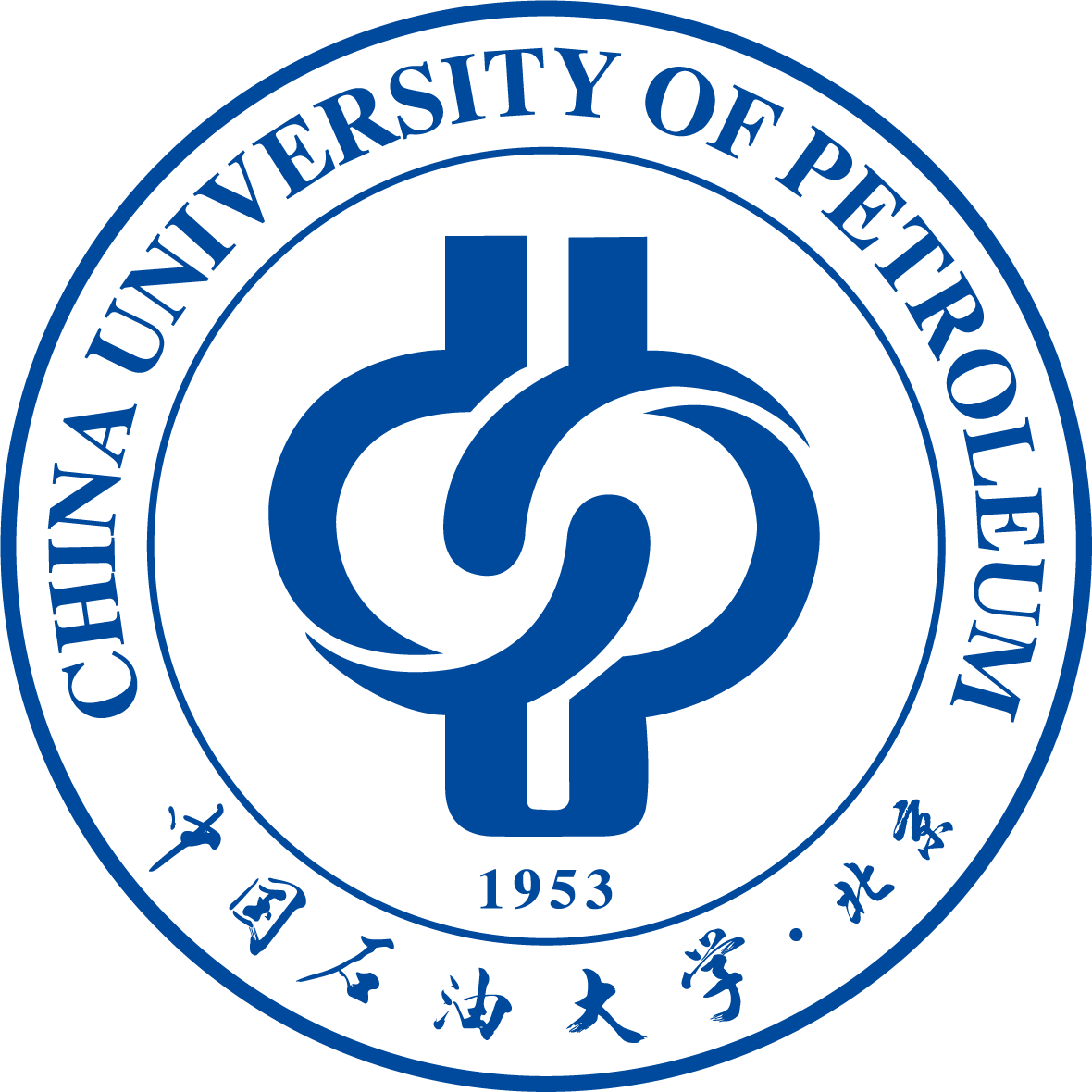 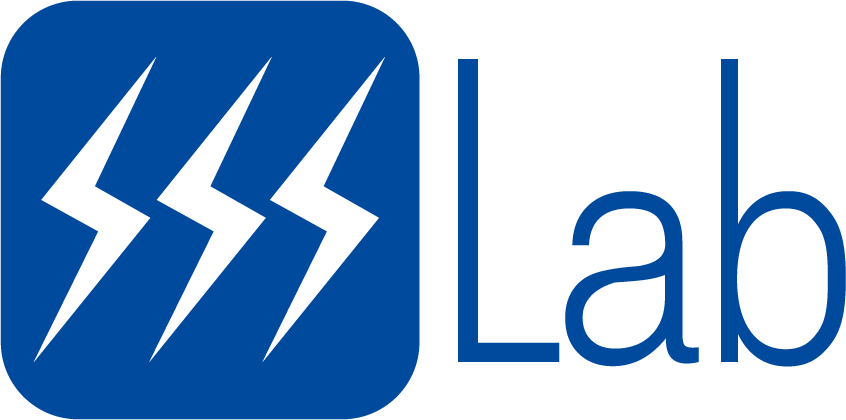 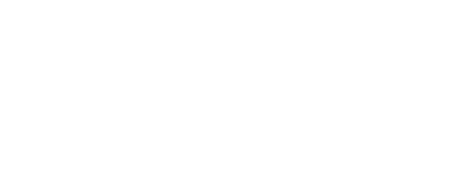 Background & Challenge
Micro-Benchmark & Motivation
HASpGEMM
Experimental results
Conclusion
Outline
Cheng et al., HASpGEMM: Heterogeneity-Aware Sparse General Matrix-Matrix Multiplication on Modern Asymmetric Multicore Processors
2
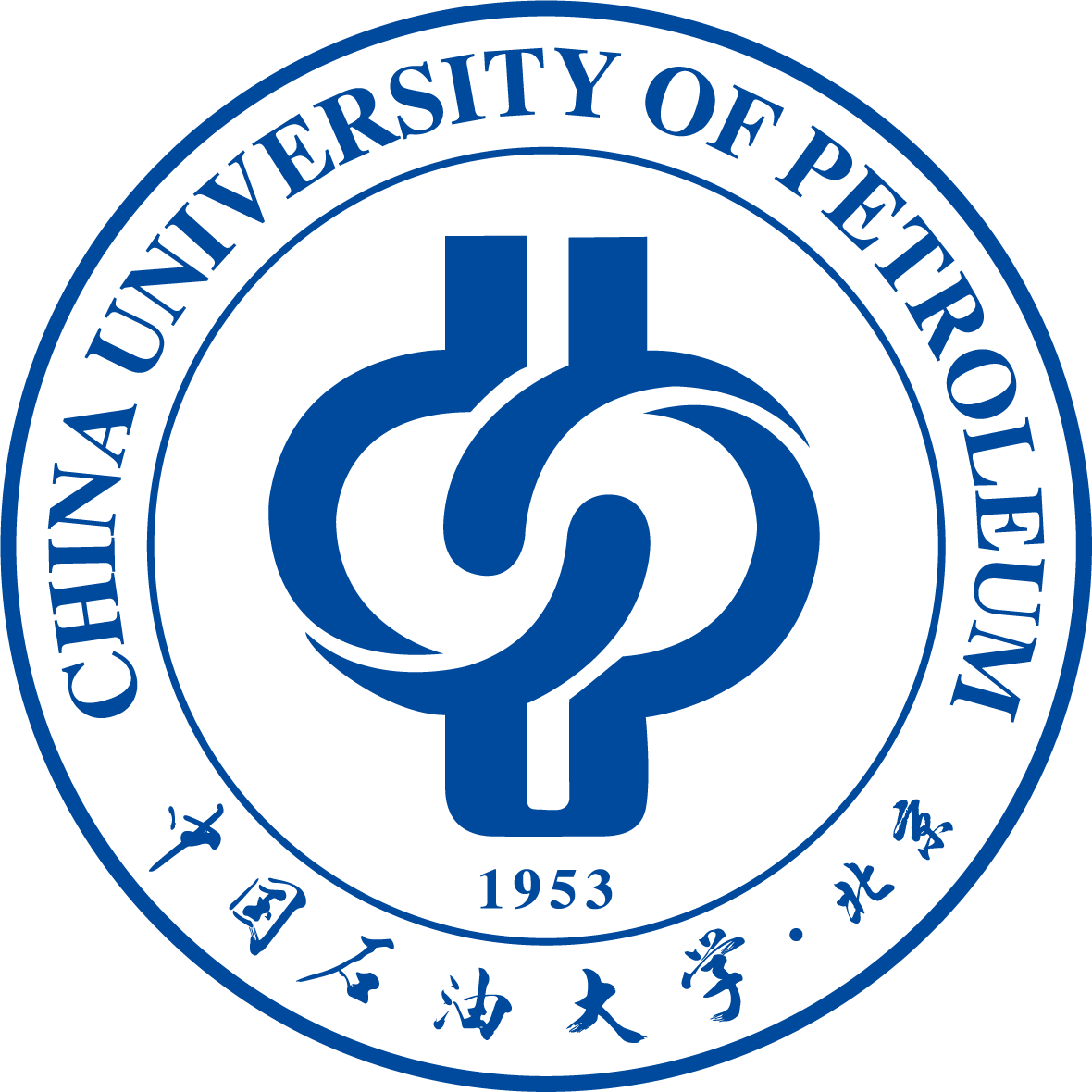 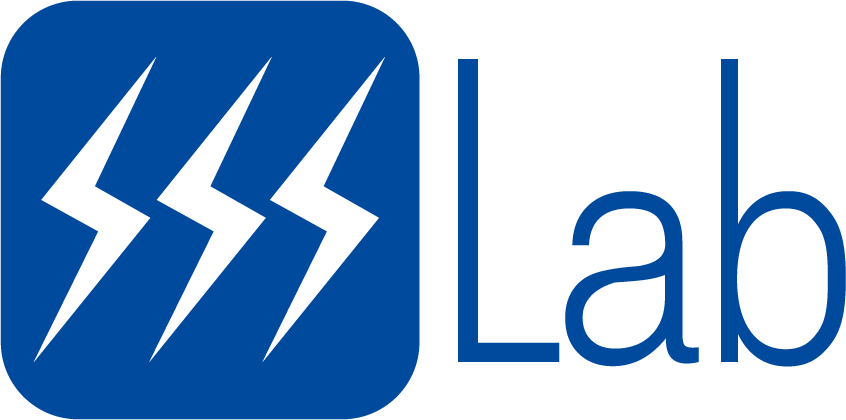 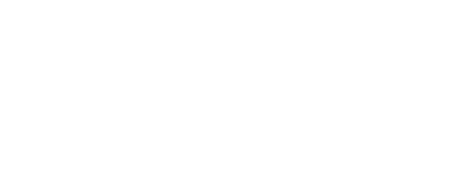 Background & Challenge
SpGEMM
AMP
Three basic accumulator kernels
Micro-Benchmark & Motivation
HASpGEMM
Experimental results
Conclusion
Outline
Cheng et al., HASpGEMM: Heterogeneity-Aware Sparse General Matrix-Matrix Multiplication on Modern Asymmetric Multicore Processors
3
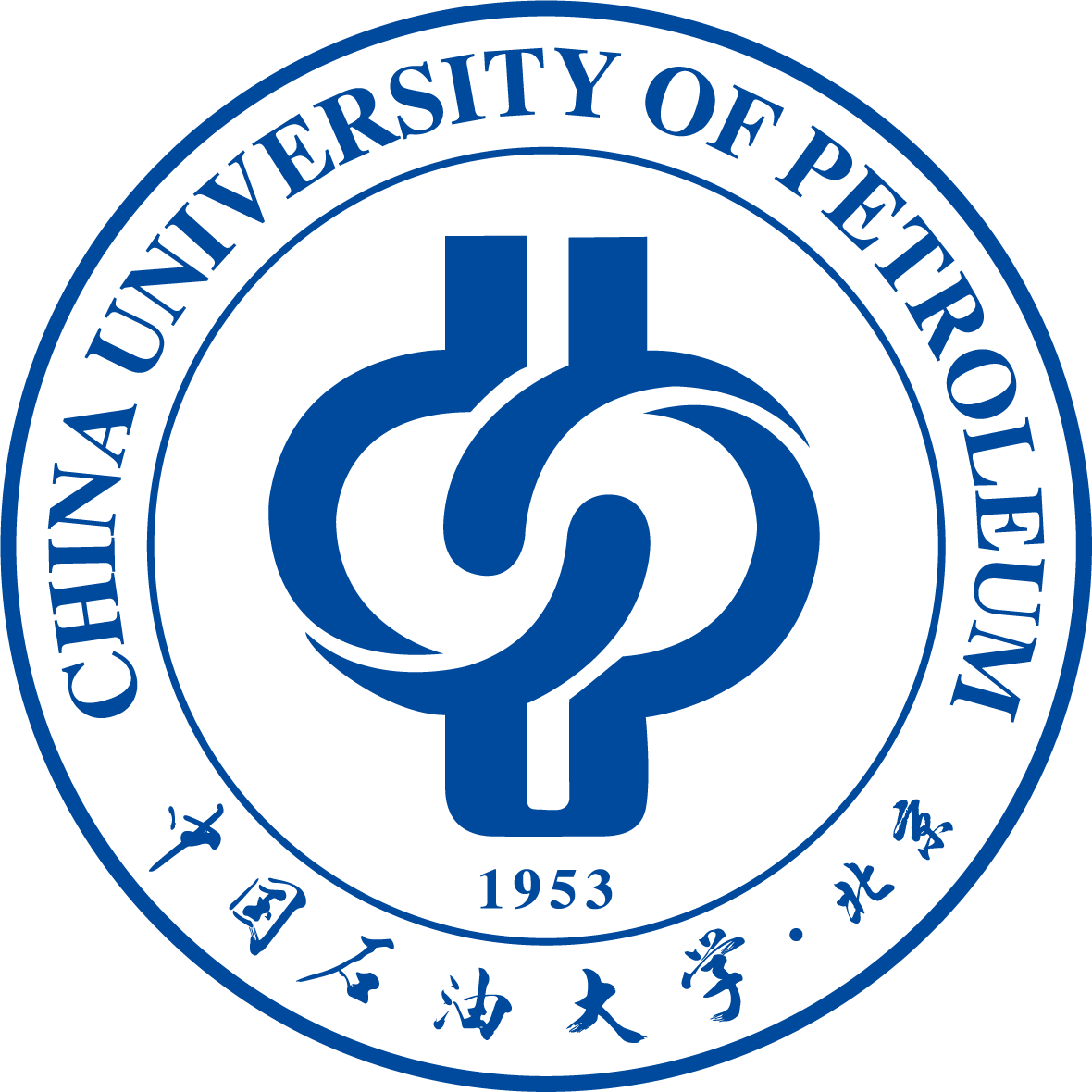 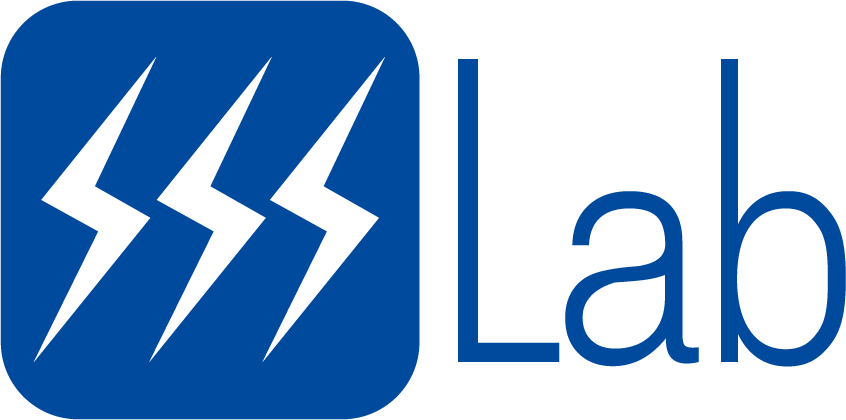 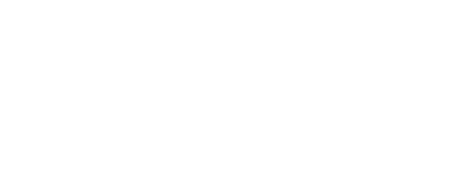 Sparse General Matrix-Matrix Multiplication (SpGEMM)
SpGEMM is an operation that multiplies two sparse matrices 𝐴 and 𝐵 and gives a resulting sparse matrix 𝐶.
b
1a
2
2d
1b+2e
1
a
c
=
X
3
3c
e
d
4f
f
5
5c
B (4x4)
Nnz = 6
A (4x4)
Nnz = 5
C (4x4)
Cheng et al., HASpGEMM: Heterogeneity-Aware Sparse General Matrix-Matrix Multiplication on Modern Asymmetric Multicore Processors
4
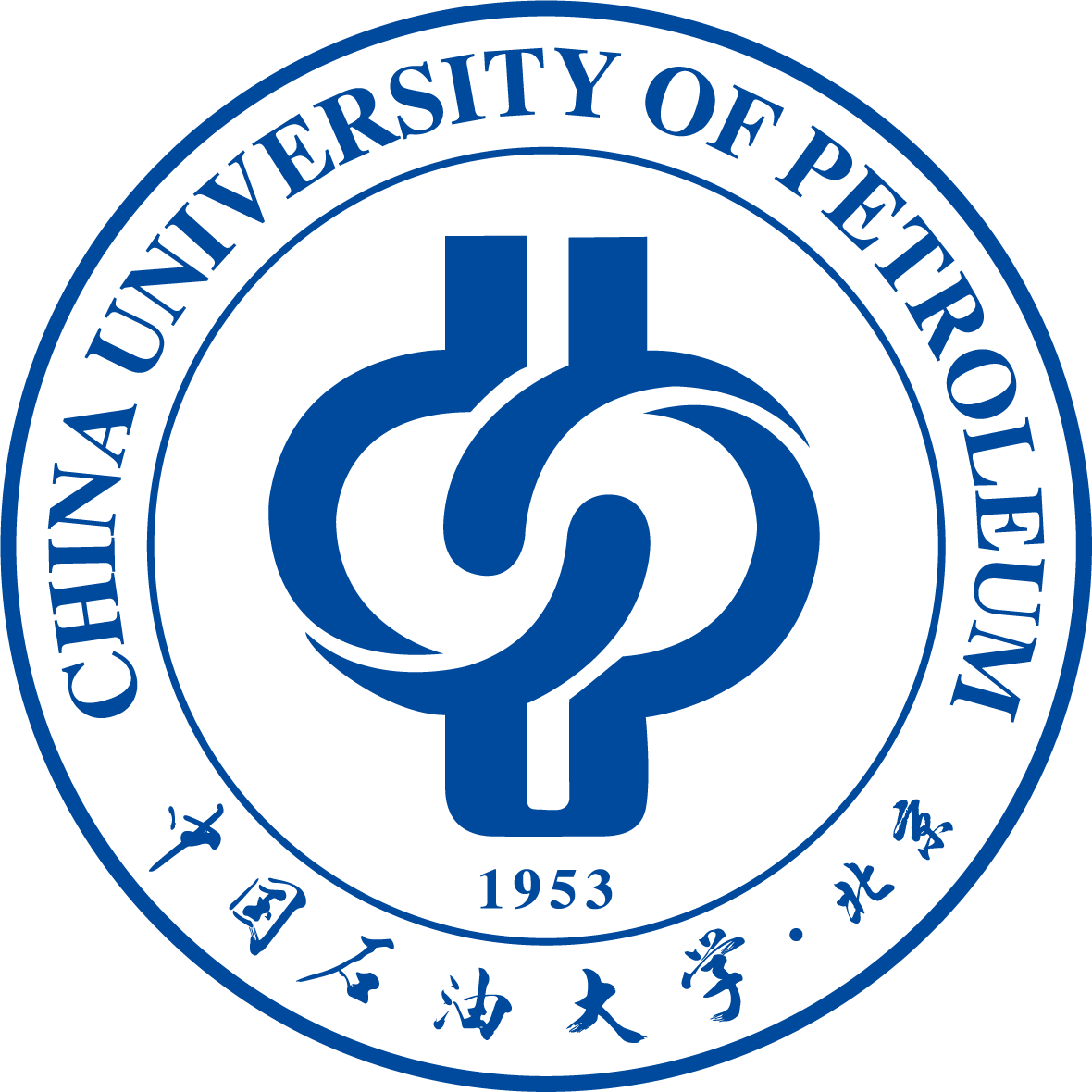 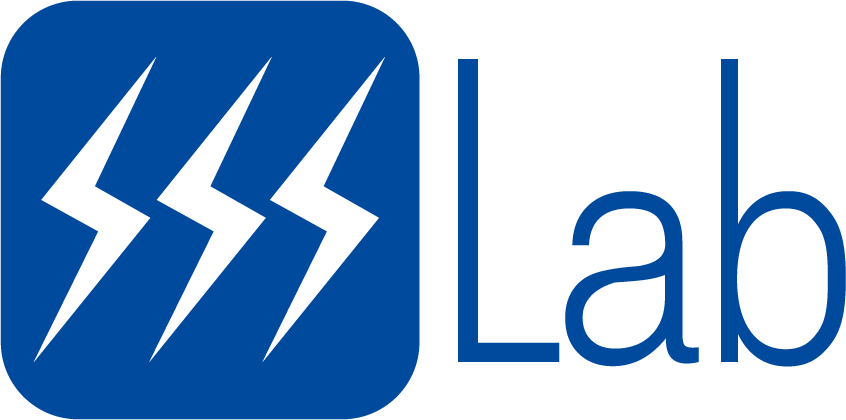 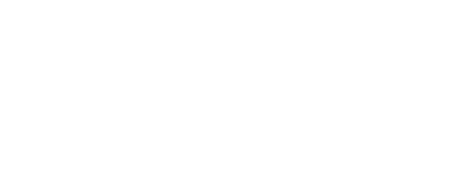 Sparse General Matrix-Matrix Multiplication (SpGEMM)
SpGEMM is an operation that multiplies two sparse matrices 𝐴 and 𝐵 and gives a resulting sparse matrix 𝐶.
Intermediate product
1b+2e
2d
1b
1a
b
1a
2
2d
1b+2e
a
1
c
3
3c
e
d
4f
f
5
5c
B (4x4)
Nnz = 6
A (4x4)
Nnz = 5
C (4x4)
Cheng et al., HASpGEMM: Heterogeneity-Aware Sparse General Matrix-Matrix Multiplication on Modern Asymmetric Multicore Processors
5
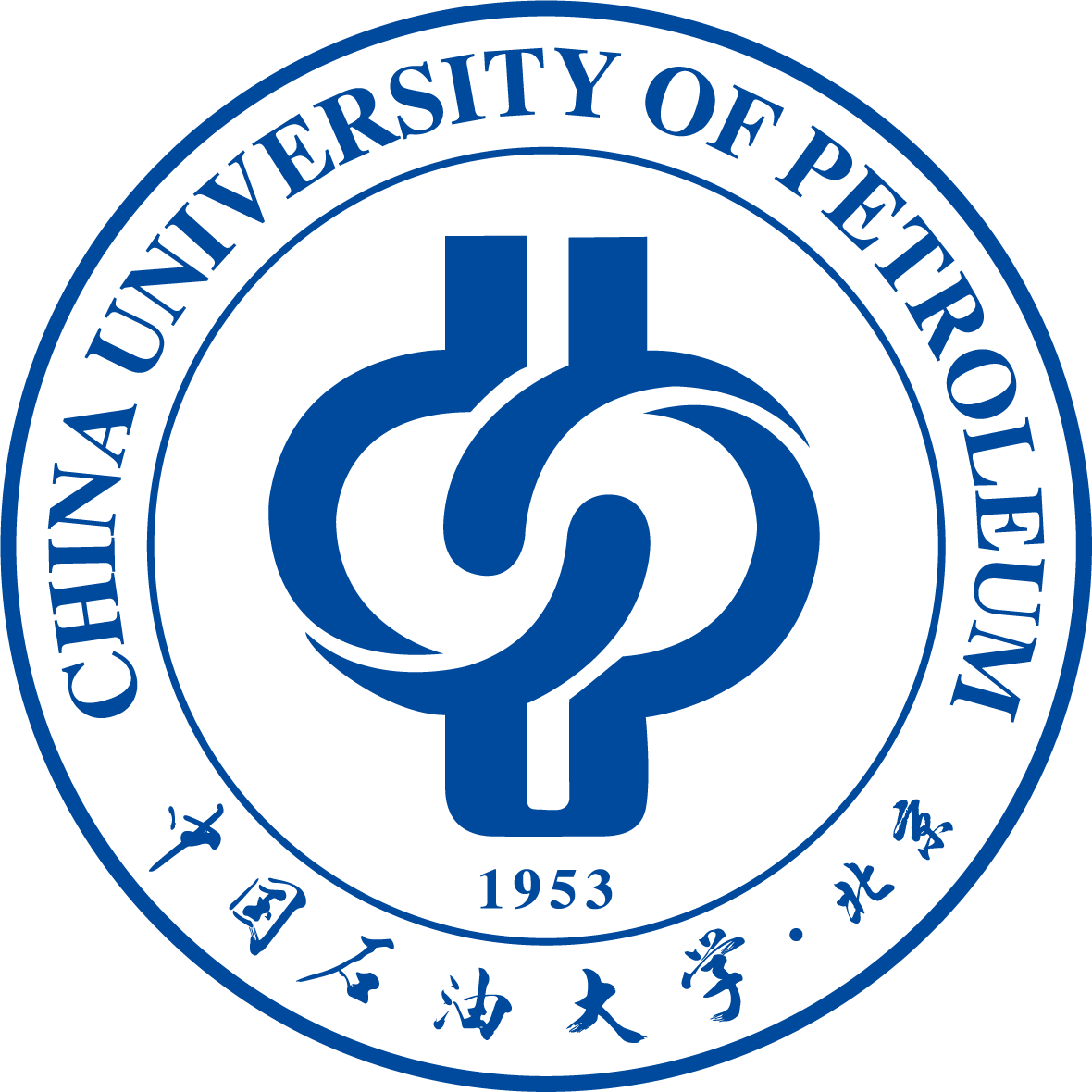 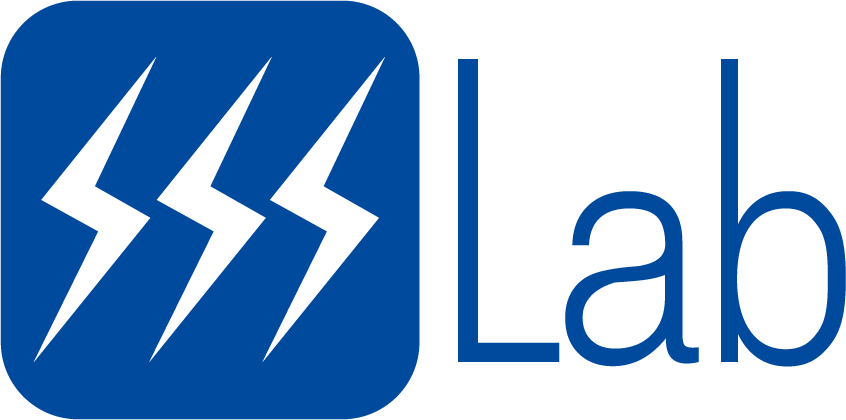 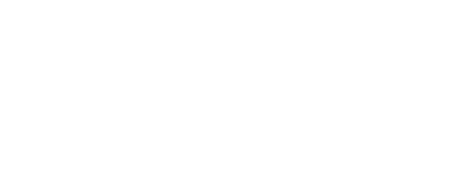 Sparse General Matrix-Matrix Multiplication (SpGEMM)
SpGEMM is operation that multiplies two sparse matrices 𝐴 and 𝐵 and gives a resulting sparse matrix 𝐶.
Intermediate product
1b+2e
2d
1b
1a
Challenge 1: The sparsity of the matrix can lead to load imbalance.
b
1a
2
2d
1b+2e
a
1
c
3
3c
e
d
4f
f
5
5c
B (4x4)
Nnz = 6
A (4x4)
Nnz = 5
C (4x4)
Cheng et al., HASpGEMM: Heterogeneity-Aware Sparse General Matrix-Matrix Multiplication on Modern Asymmetric Multicore Processors
6
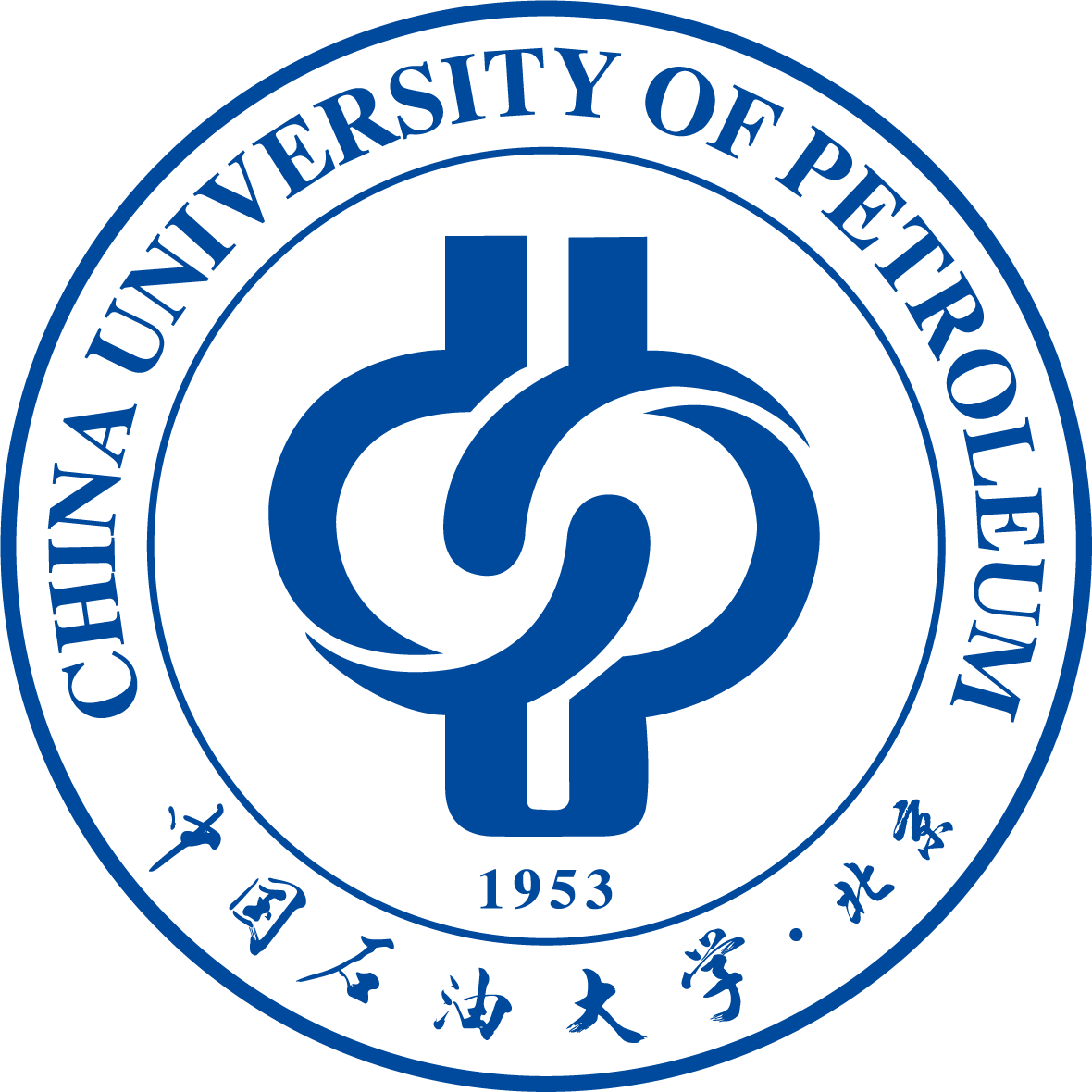 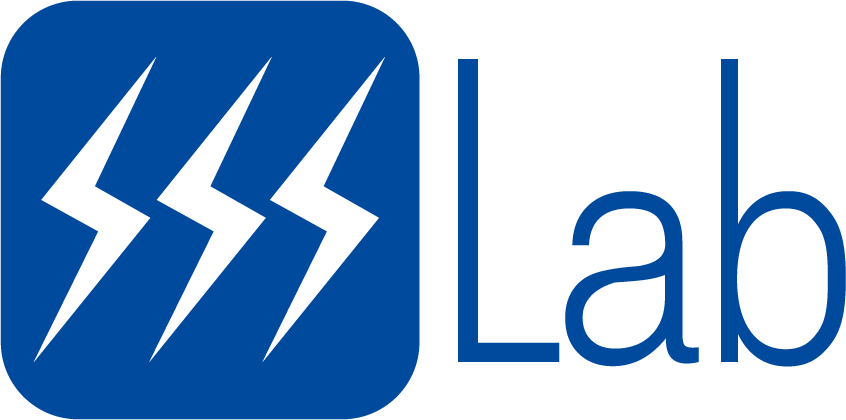 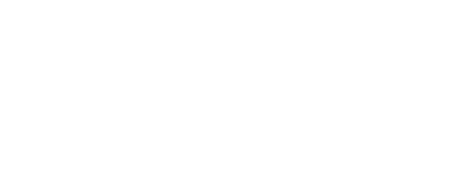 Asymmetric Multicore Processor (AMP)
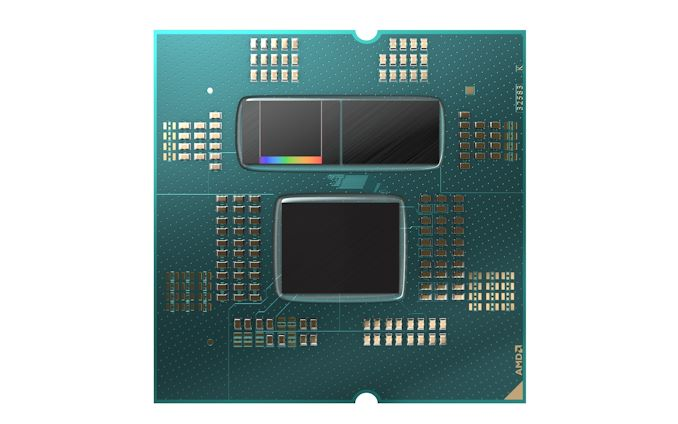 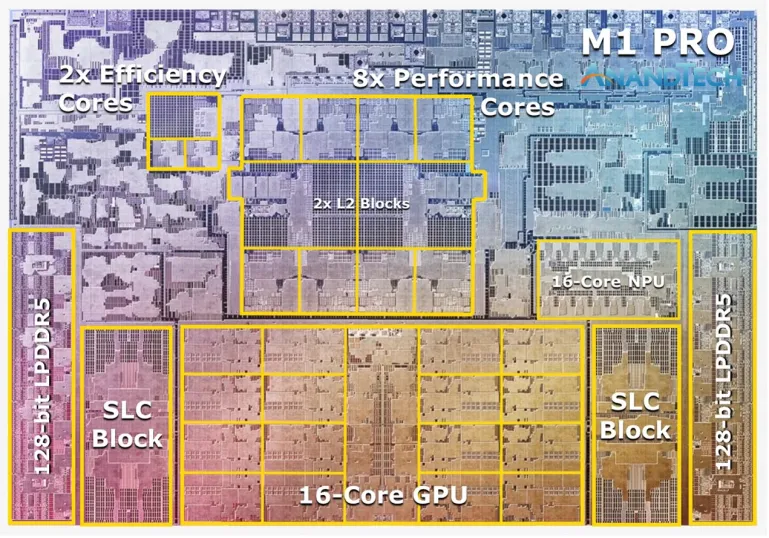 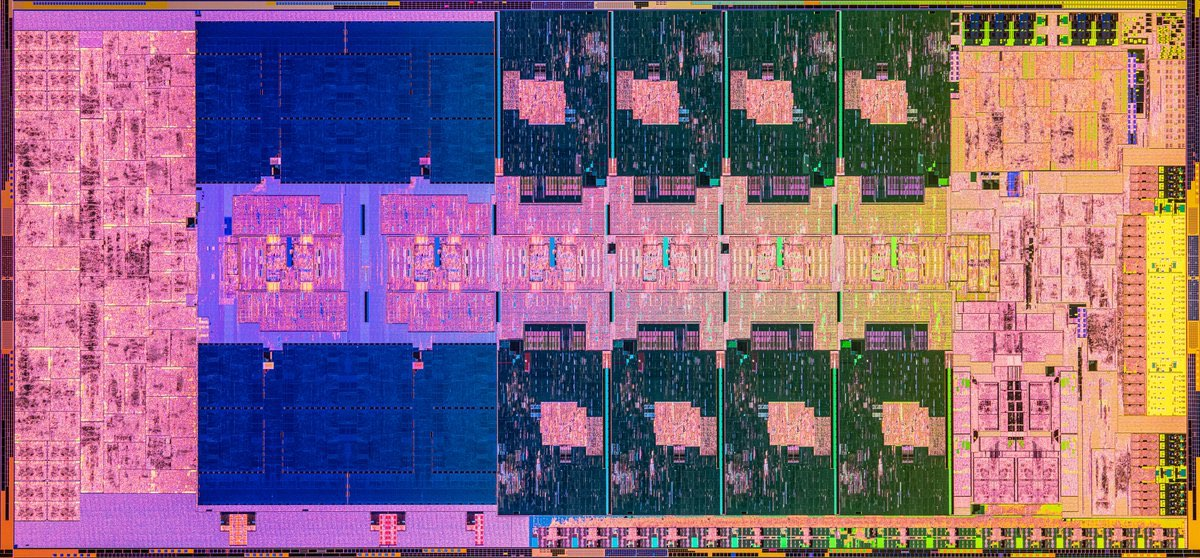 8x Performance cores
3D
V-Cache
16x Efficient cores
Intel Core i9-13900KF with Performance Cores and Efficient Cores
Apple M1 Pro with Performance Cores and Efficiency Cores
AMD Ryzen 9 7950X3D with 3D V-Cache
Cheng et al., HASpGEMM: Heterogeneity-Aware Sparse General Matrix-Matrix Multiplication on Modern Asymmetric Multicore Processors
7
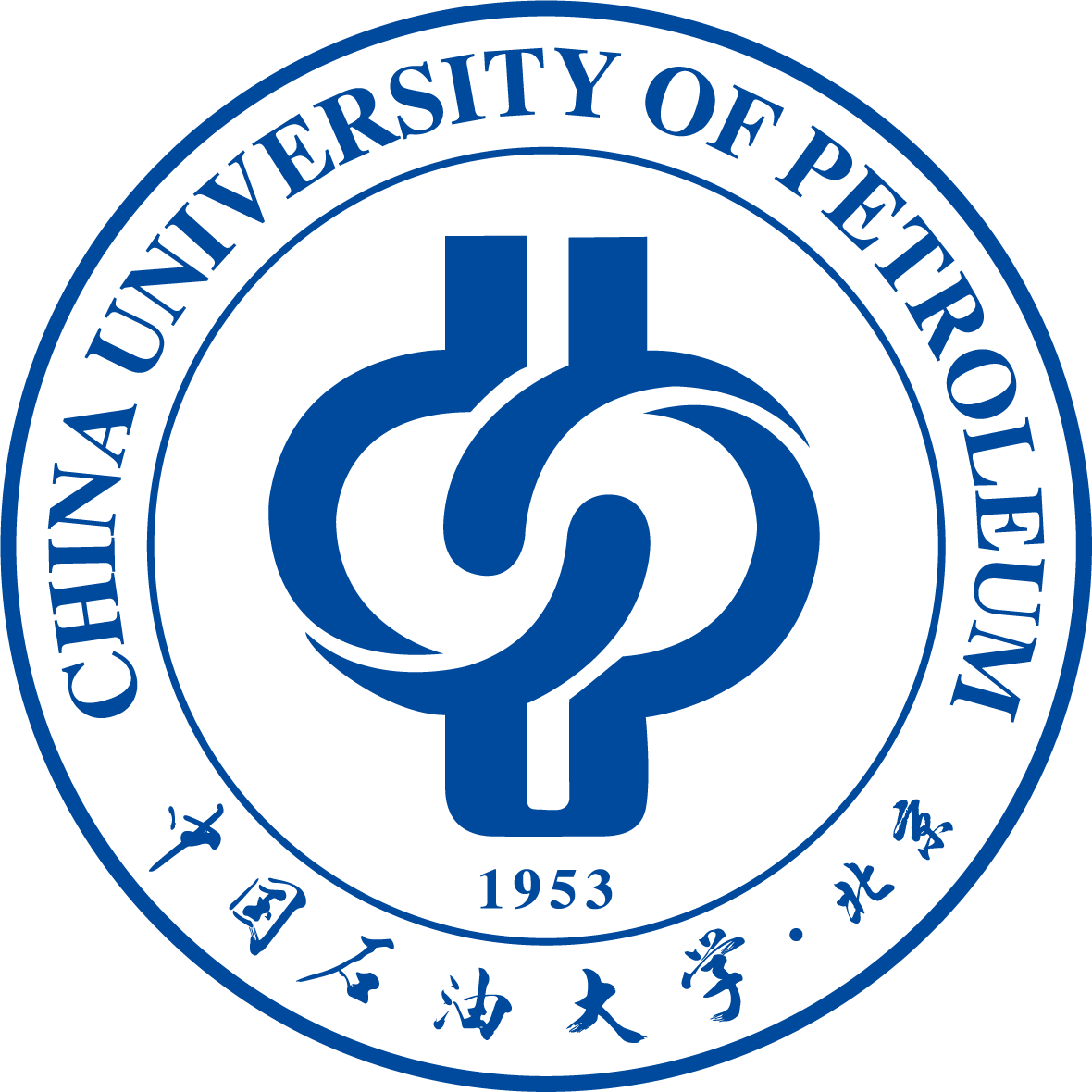 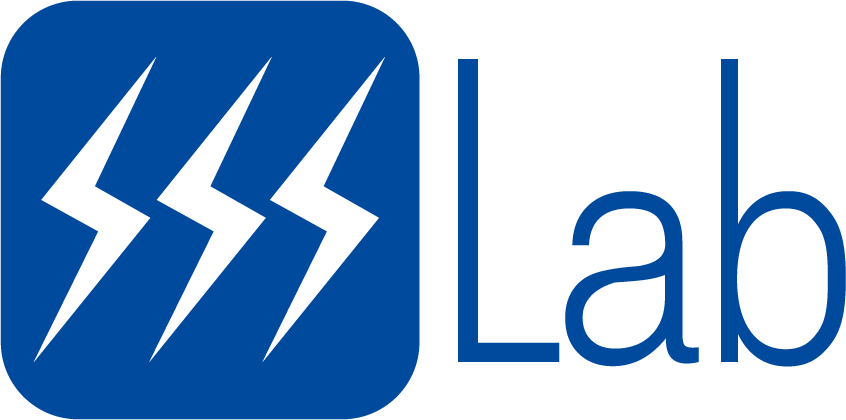 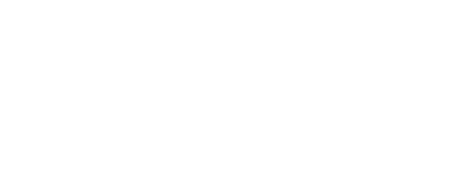 Asymmetric Multicore Processor (AMP)
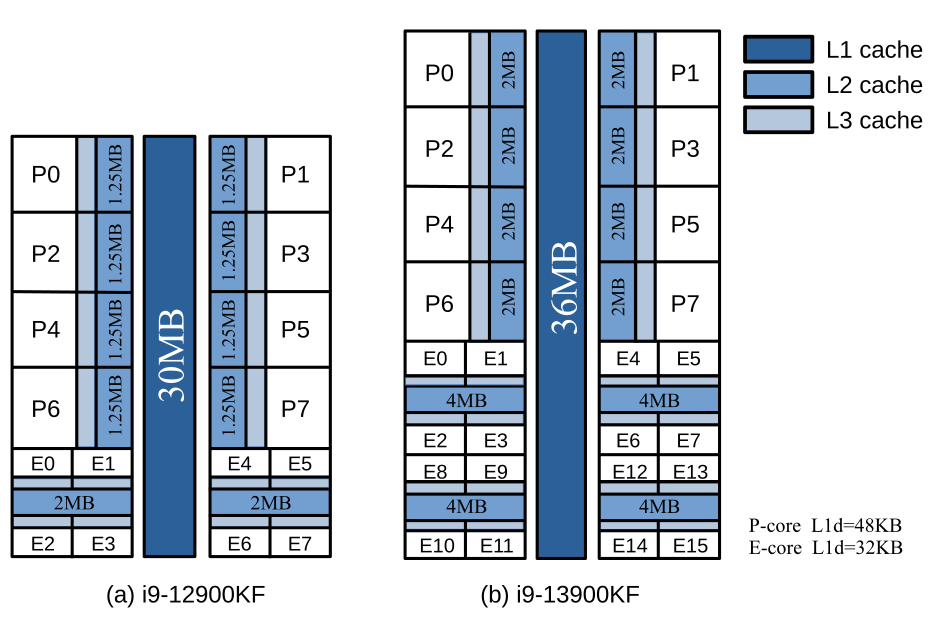 Performance core
Efficient core
5.40/3.0
5.10/3.2
3.90/2.4
4.30/2.2
Intel Core i9-12900KF      Intel Core i9-13900KF
Cheng et al., HASpGEMM: Heterogeneity-Aware Sparse General Matrix-Matrix Multiplication on Modern Asymmetric Multicore Processors
8
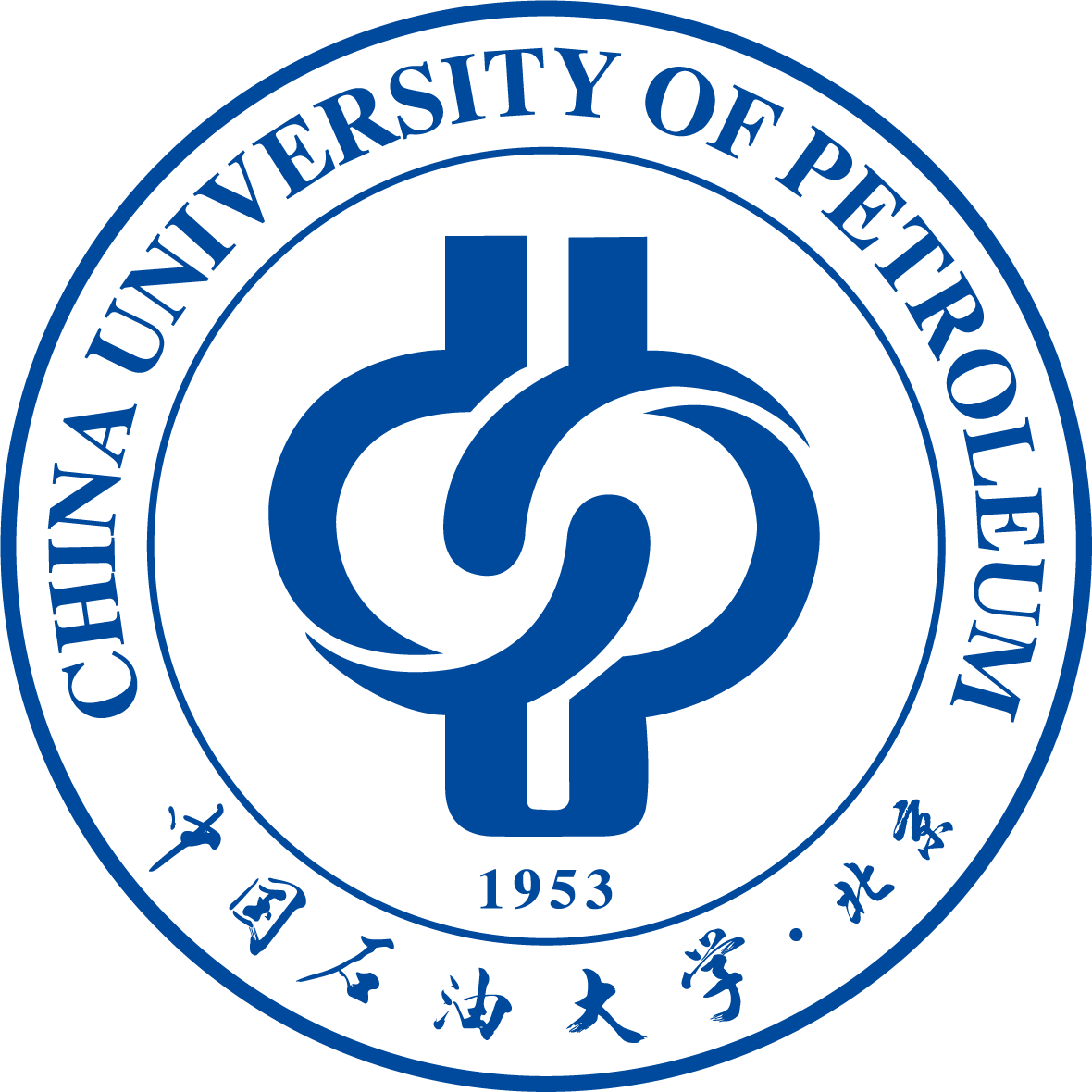 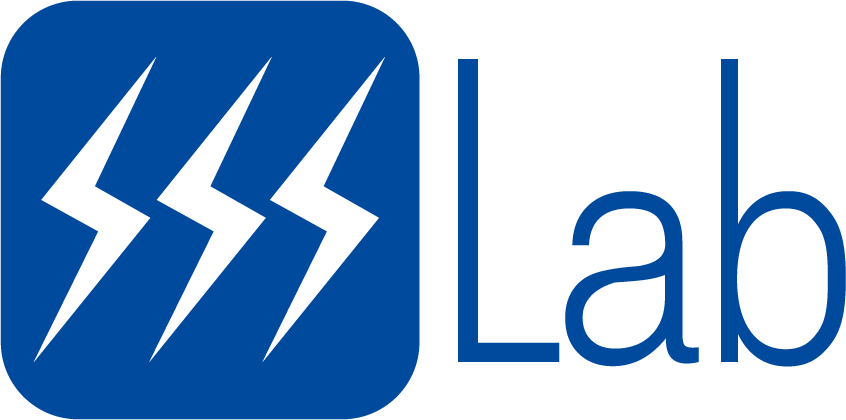 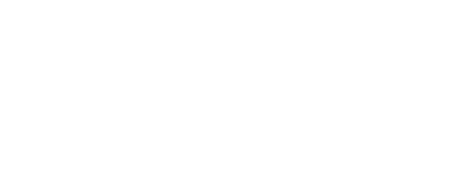 Asymmetric Multicore Processor (AMP)
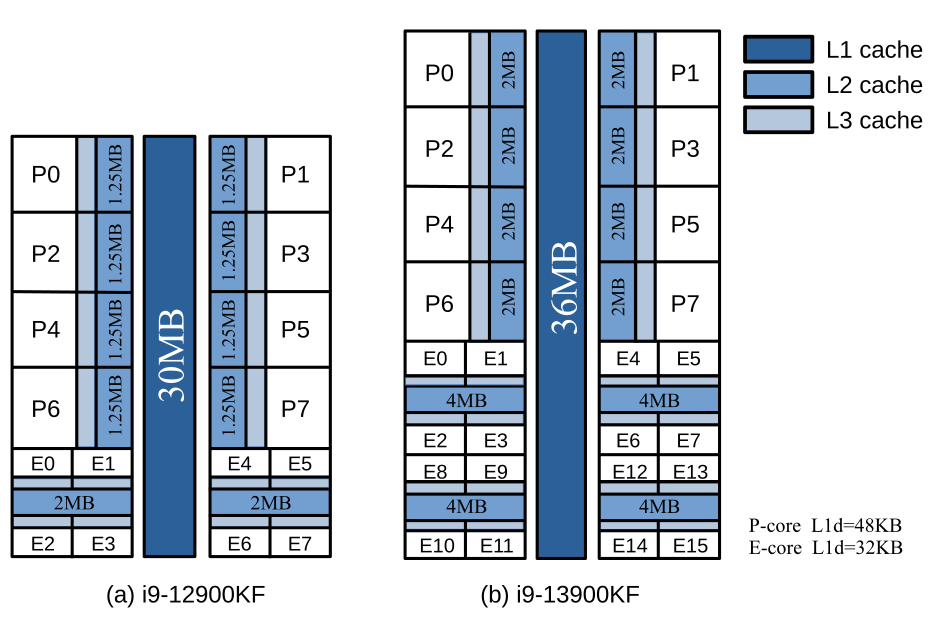 Challenge 2: The asymmetry of AMP can result in a more complex load balancing.
Performance core
Efficient core
5.40/3.0
5.10/3.2
3.90/2.4
4.30/2.2
Intel Core i9-12900KF      Intel Core i9-13900KF
Cheng et al., HASpGEMM: Heterogeneity-Aware Sparse General Matrix-Matrix Multiplication on Modern Asymmetric Multicore Processors
9
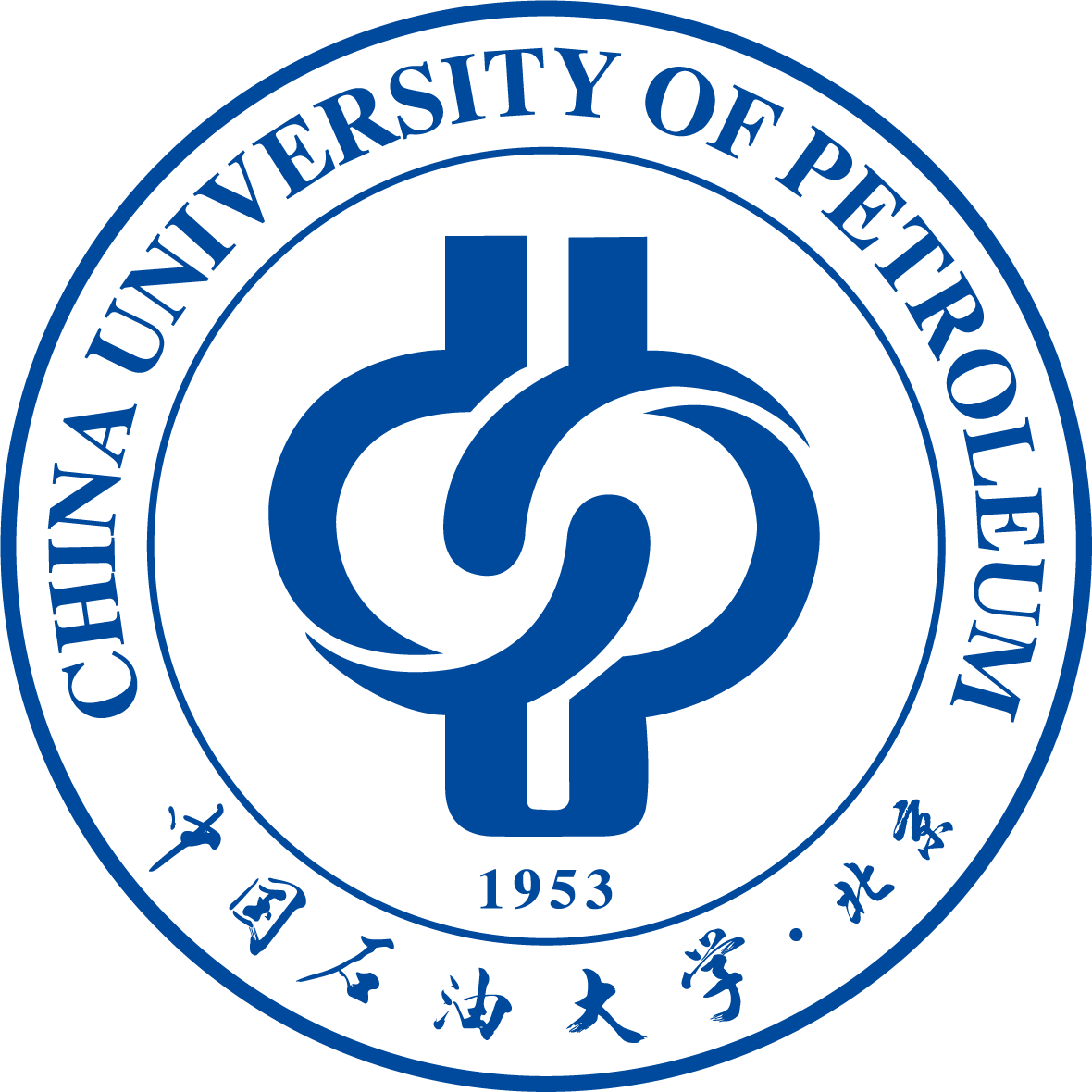 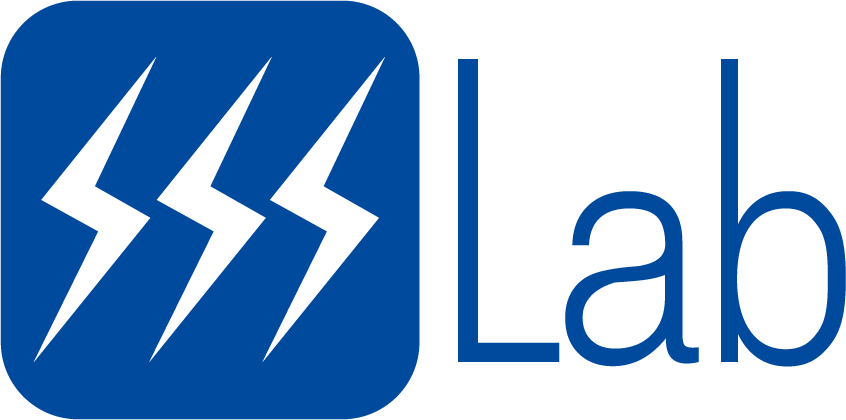 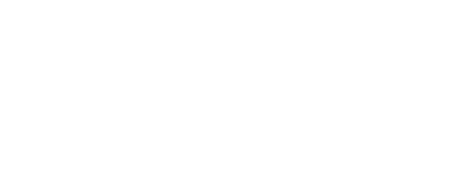 Basic Accumulator Kernels - SPA
The SPA kernel[2,3] uses a binary mask to map a segment of memory for storing intermediate products, and then removes zero elements to obtain a sparse structure.
2d
1b
1
2
0
0
0
0
1
1
1
Mask
1a
1b+2e
b
a
c
3
X
e
4
d
Intermediate product
5
f
B (4x4)
Nnz = 6
A (4x4)
Nnz = 5
Cheng et al., HASpGEMM: Heterogeneity-Aware Sparse General Matrix-Matrix Multiplication on Modern Asymmetric Multicore Processors
10
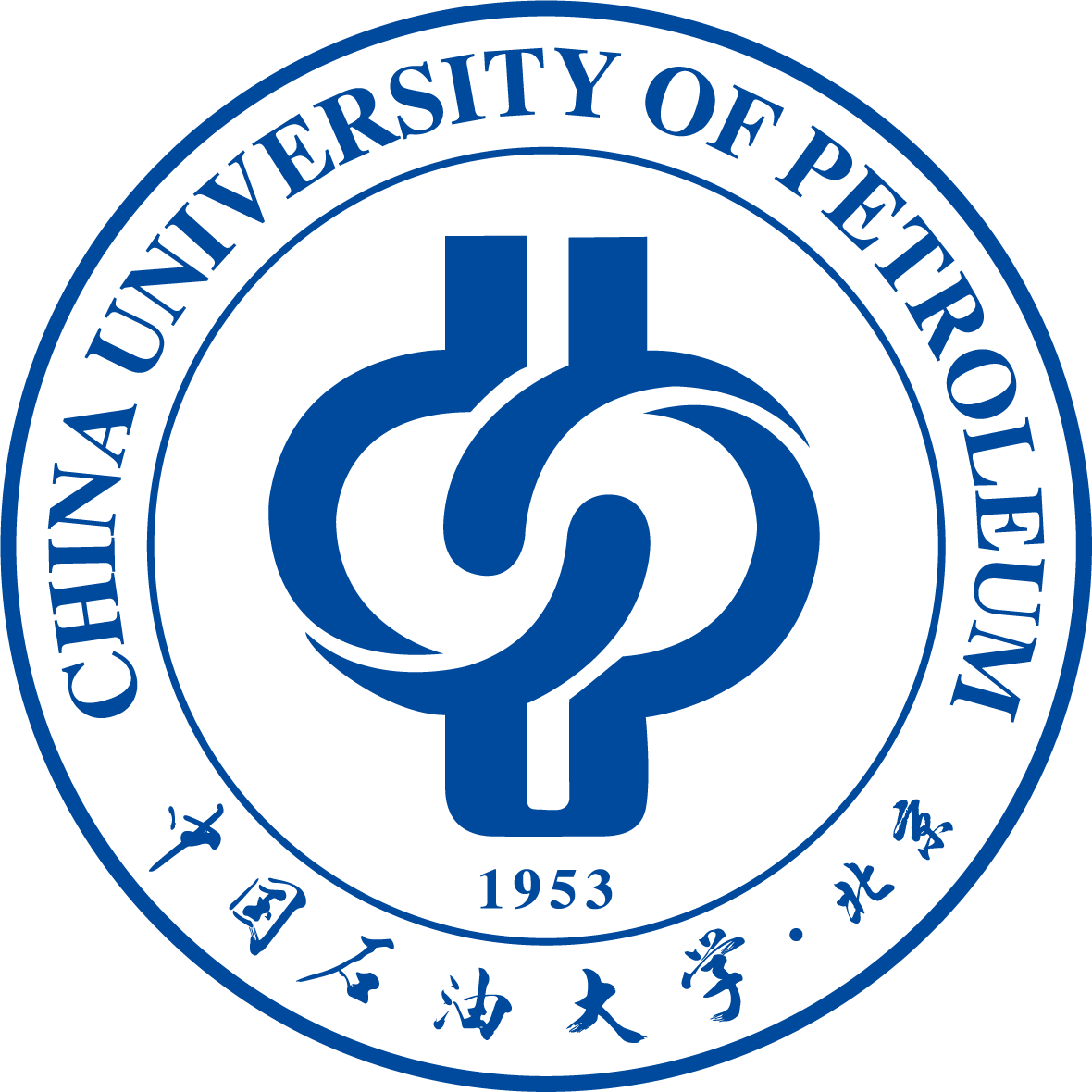 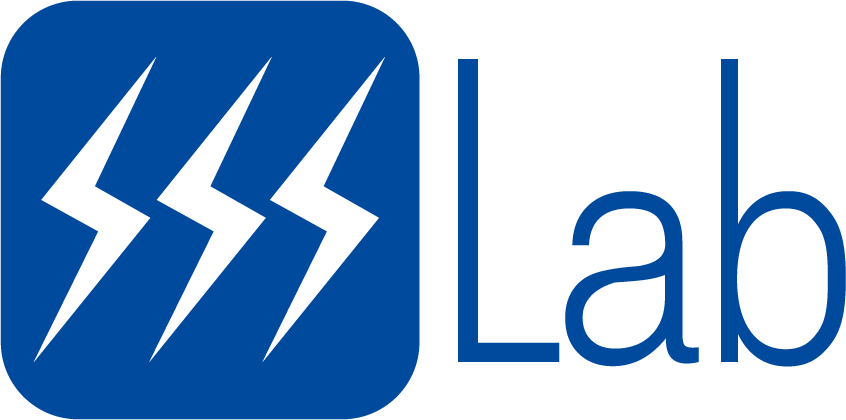 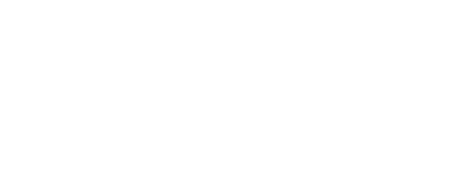 Basic Accumulator Kernels - SPA
The SPA kernel uses a binary mask to map a segment of memory for storing intermediate products, and then removes zero elements to obtain a sparse structure.
2d
1
2
0
0
0
0
1
1
1
Mask
1a
1b+2e
b
a
c
3
e
4
d
Intermediate product
5
f
B (4x4)
Nnz = 6
A (4x4)
Nnz = 5
Cheng et al., HASpGEMM: Heterogeneity-Aware Sparse General Matrix-Matrix Multiplication on Modern Asymmetric Multicore Processors
11
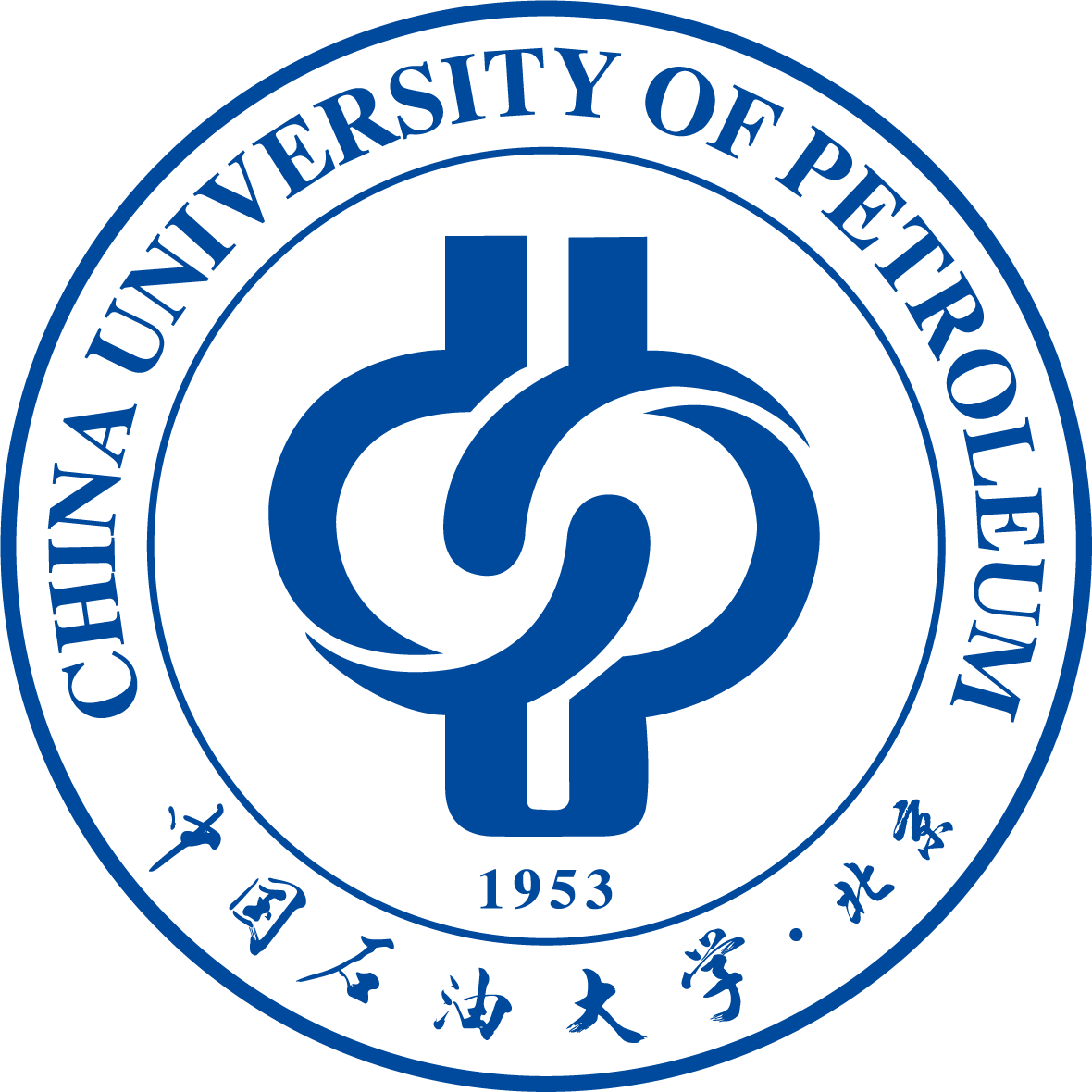 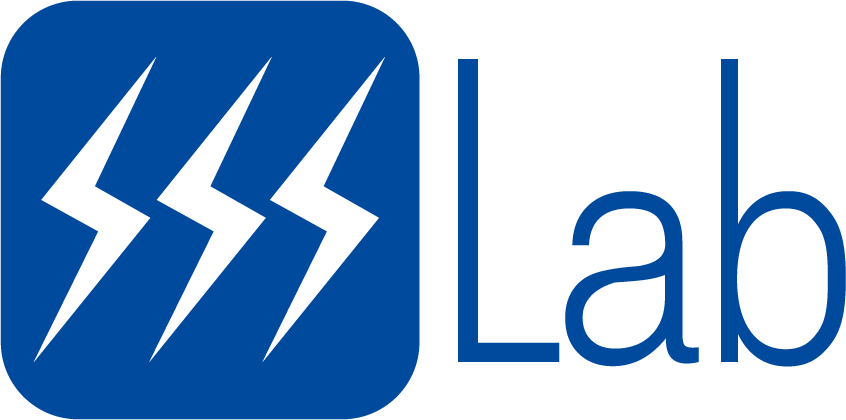 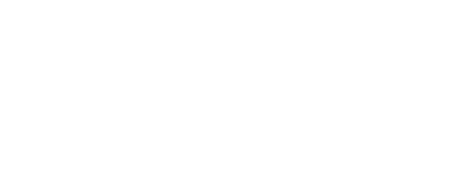 Basic Accumulator Kernels - HASH
The HASH kernel[4,5] uses a hash table to store column indices of intermediate products, and then obtains the computation results through a sorting operation.
1b+2e
2d
1b
1
2
Hash table
(column id)
0
0
0
1
4
2
1a
b
a
c
3
X
e
4
d
Intermediate product
5
f
B (4x4)
Nnz = 6
A (4x4)
Nnz = 5
column id = 4
column id = 2
column id = 4
column id = 1
capacity = 3
Cheng et al., HASpGEMM: Heterogeneity-Aware Sparse General Matrix-Matrix Multiplication on Modern Asymmetric Multicore Processors
12
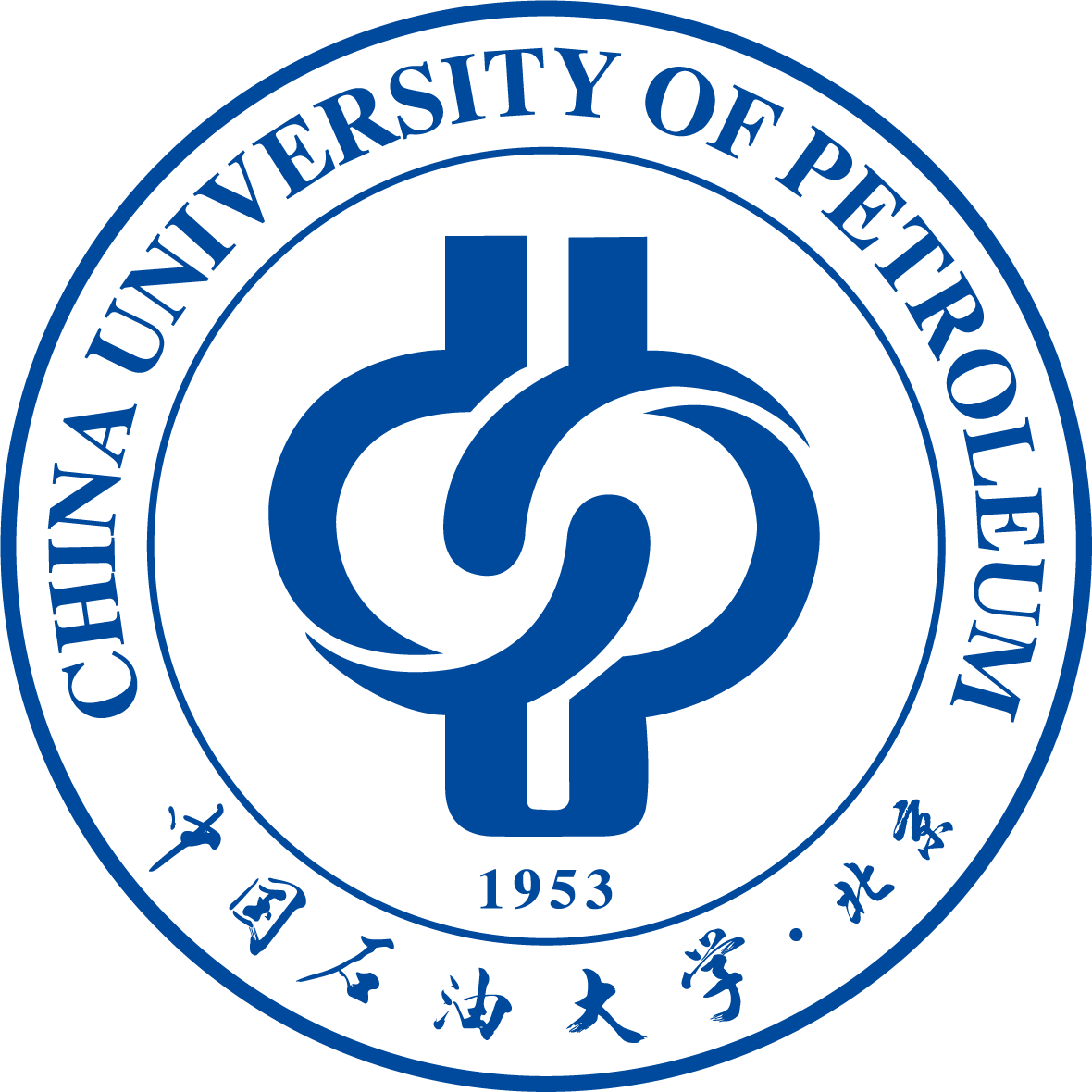 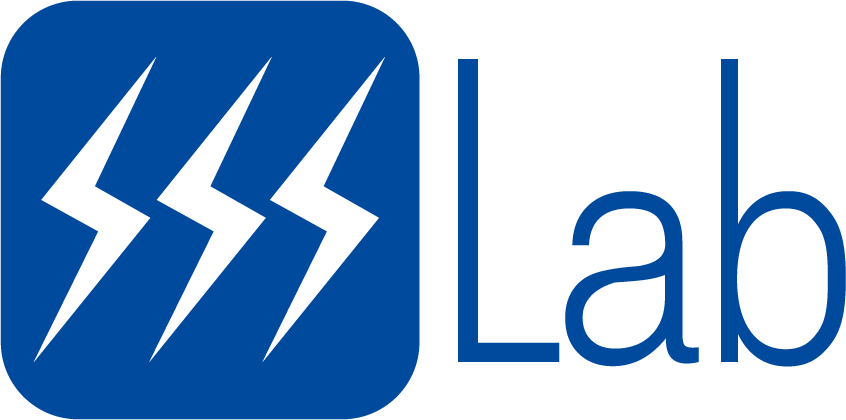 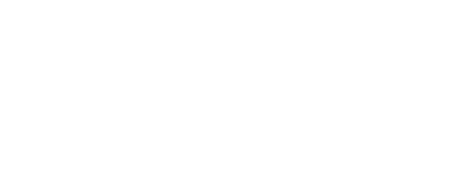 Basic Accumulator Kernels - HASH
The HASH kernel uses a hash table to store column indices of intermediate products, and then obtains the computation results through a sorting operation.
1b+2e
2d
1
2
Hash table
(column id)
0
4
1
2
1a
b
a
c
3
X
e
4
d
Intermediate product
5
f
B (4x4)
Nnz = 6
A (4x4)
Nnz = 5
Sorting
Cheng et al., HASpGEMM: Heterogeneity-Aware Sparse General Matrix-Matrix Multiplication on Modern Asymmetric Multicore Processors
13
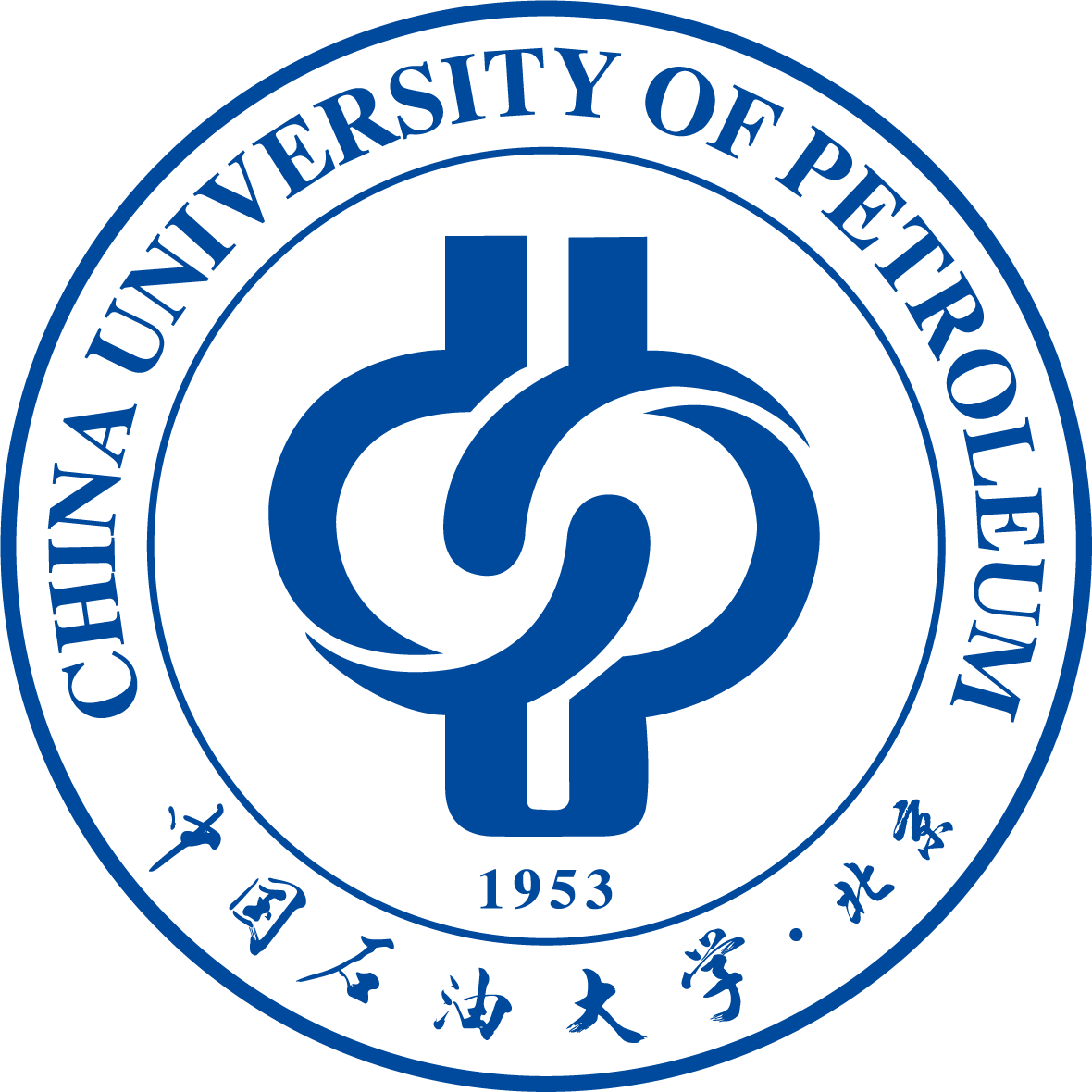 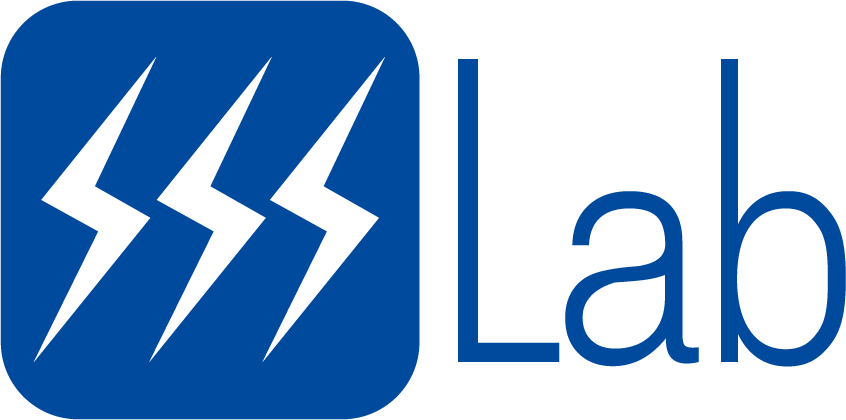 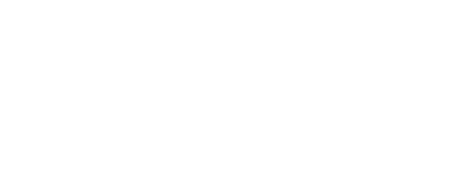 Basic Accumulator Kernels - ESC
The ESC kernel[6,7] expands the intermediate products, and then obtains the computation results through a single sorting and compression operation.
2d
2e
1b
0
0
0
0
1
2
Column id
4
2
4
1
1a
b
a
c
3
X
e
4
d
Intermediate product
5
f
B (4x4)
Nnz = 6
A (4x4)
Nnz = 5
Expansion
Cheng et al., HASpGEMM: Heterogeneity-Aware Sparse General Matrix-Matrix Multiplication on Modern Asymmetric Multicore Processors
14
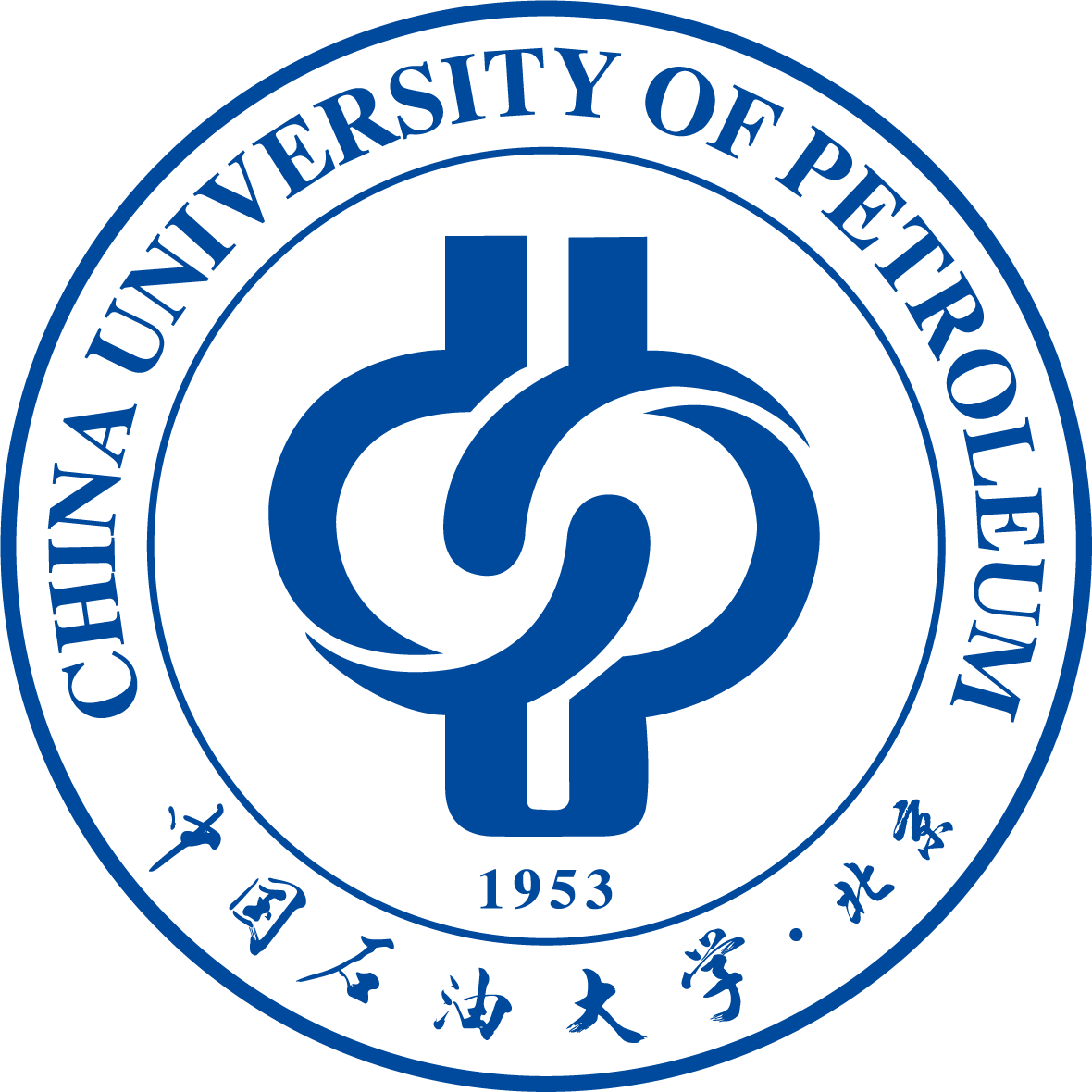 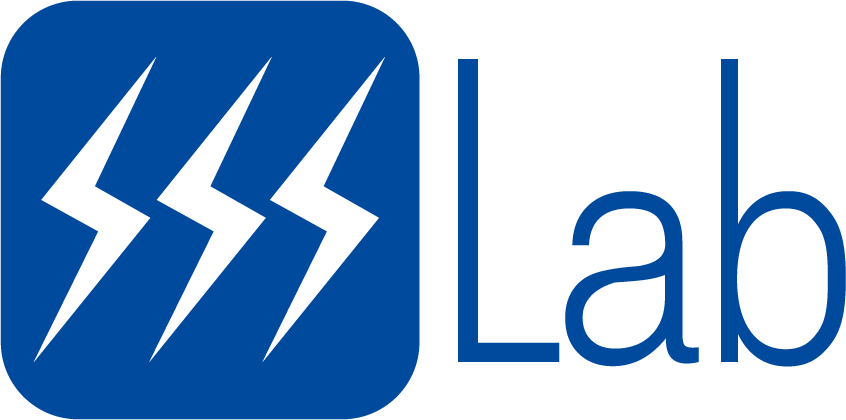 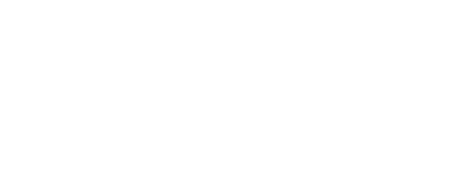 Basic Accumulator Kernels - ESC
The ESC kernel expands the intermediate products, and then obtains the computation results through a single sorting operation and compression.
2d
2e
1b
0
0
1
2
Column id
4
2
4
1
1a
b
a
c
3
X
e
4
d
Intermediate product
5
f
B (4x4)
Nnz = 6
A (4x4)
Nnz = 5
Sorting
Cheng et al., HASpGEMM: Heterogeneity-Aware Sparse General Matrix-Matrix Multiplication on Modern Asymmetric Multicore Processors
15
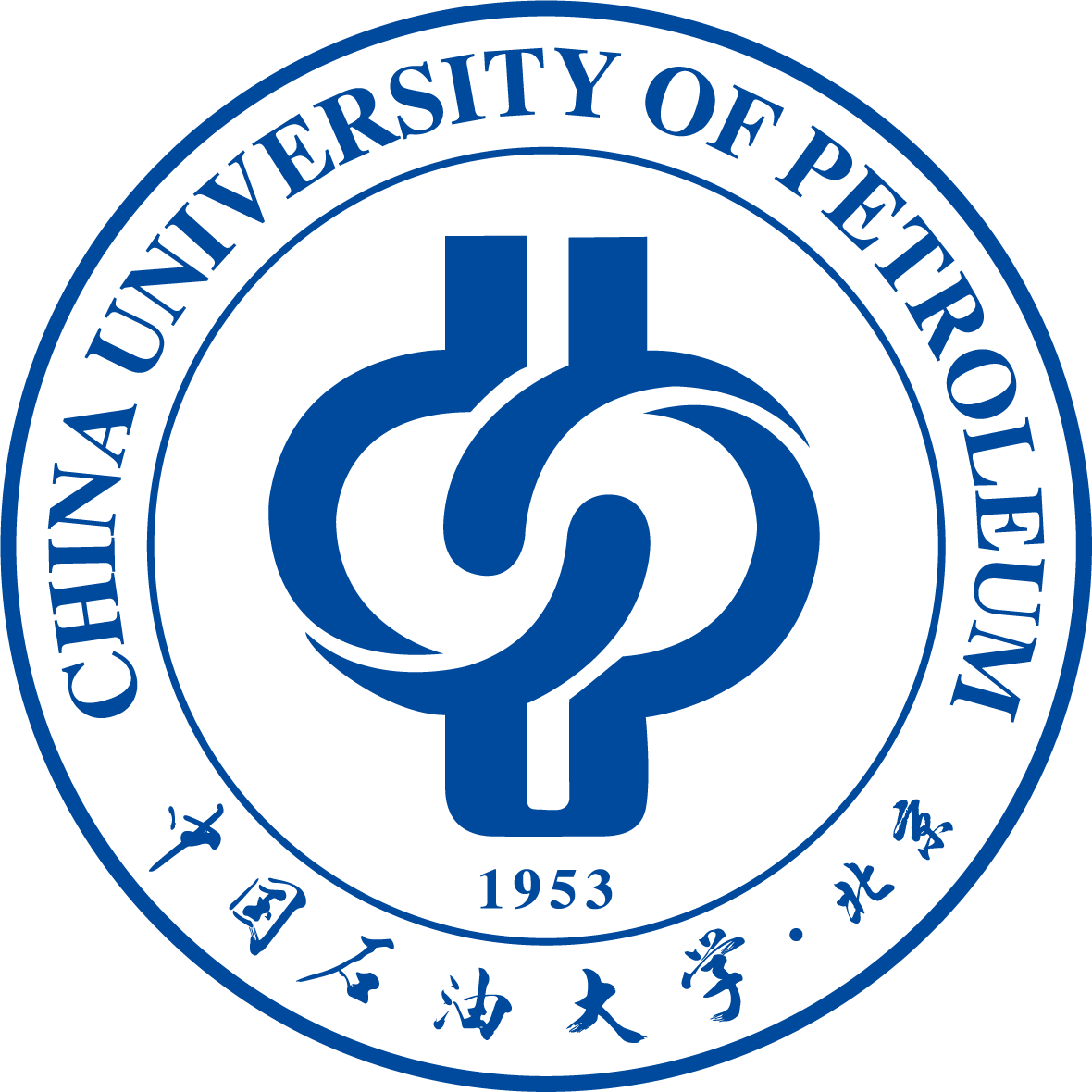 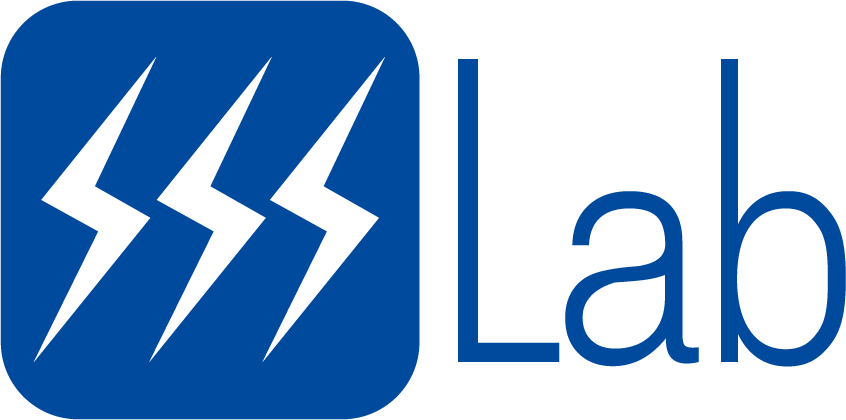 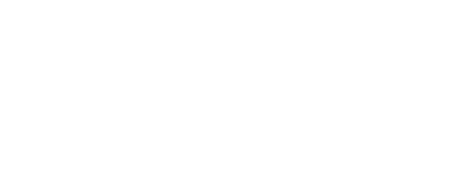 Basic Accumulator Kernels - ESC
The ESC kernel expands the intermediate products, and then obtains the computation results through a single sorting operation and compression.
2d
1b+2e
0
1
2
Column id
4
2
1
1a
b
a
c
3
X
e
4
d
Intermediate product
5
f
B (4x4)
Nnz = 6
A (4x4)
Nnz = 5
Compression
Cheng et al., HASpGEMM: Heterogeneity-Aware Sparse General Matrix-Matrix Multiplication on Modern Asymmetric Multicore Processors
16
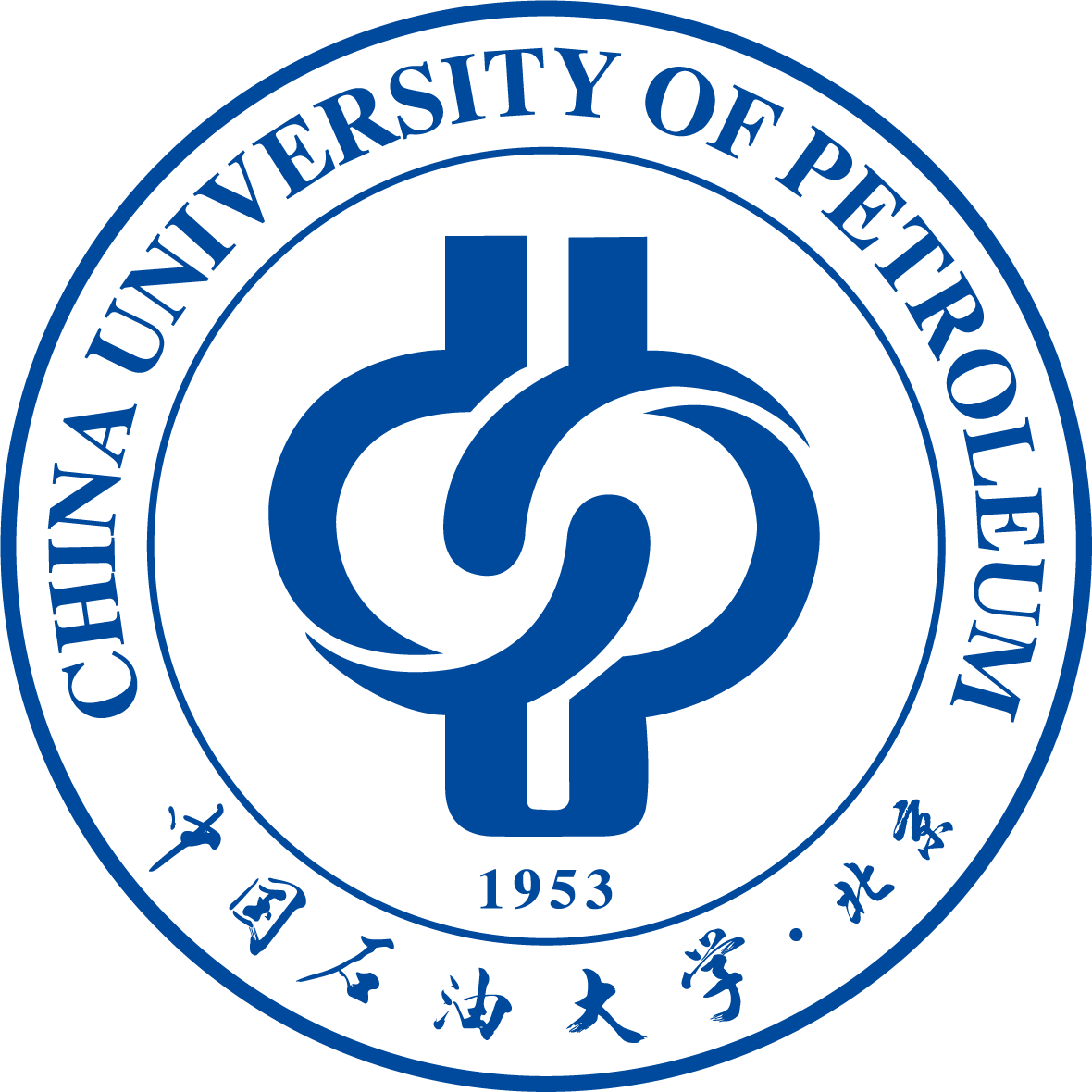 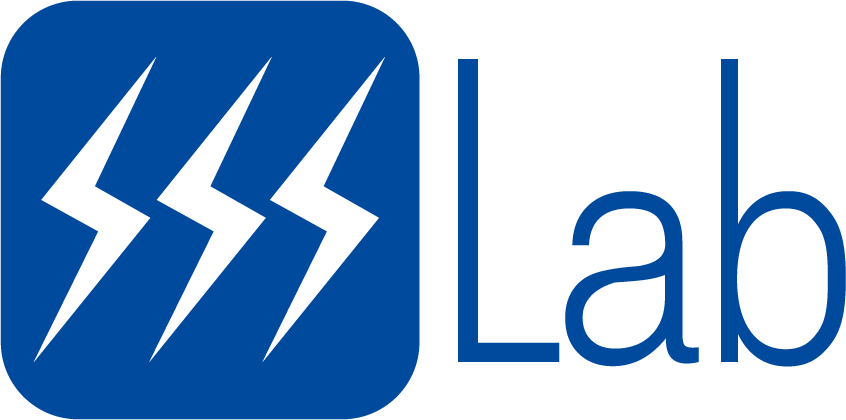 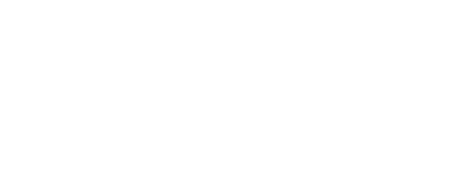 Basic Accumulator Kernels - Pros and Cons
Cheng et al., HASpGEMM: Heterogeneity-Aware Sparse General Matrix-Matrix Multiplication on Modern Asymmetric Multicore Processors
17
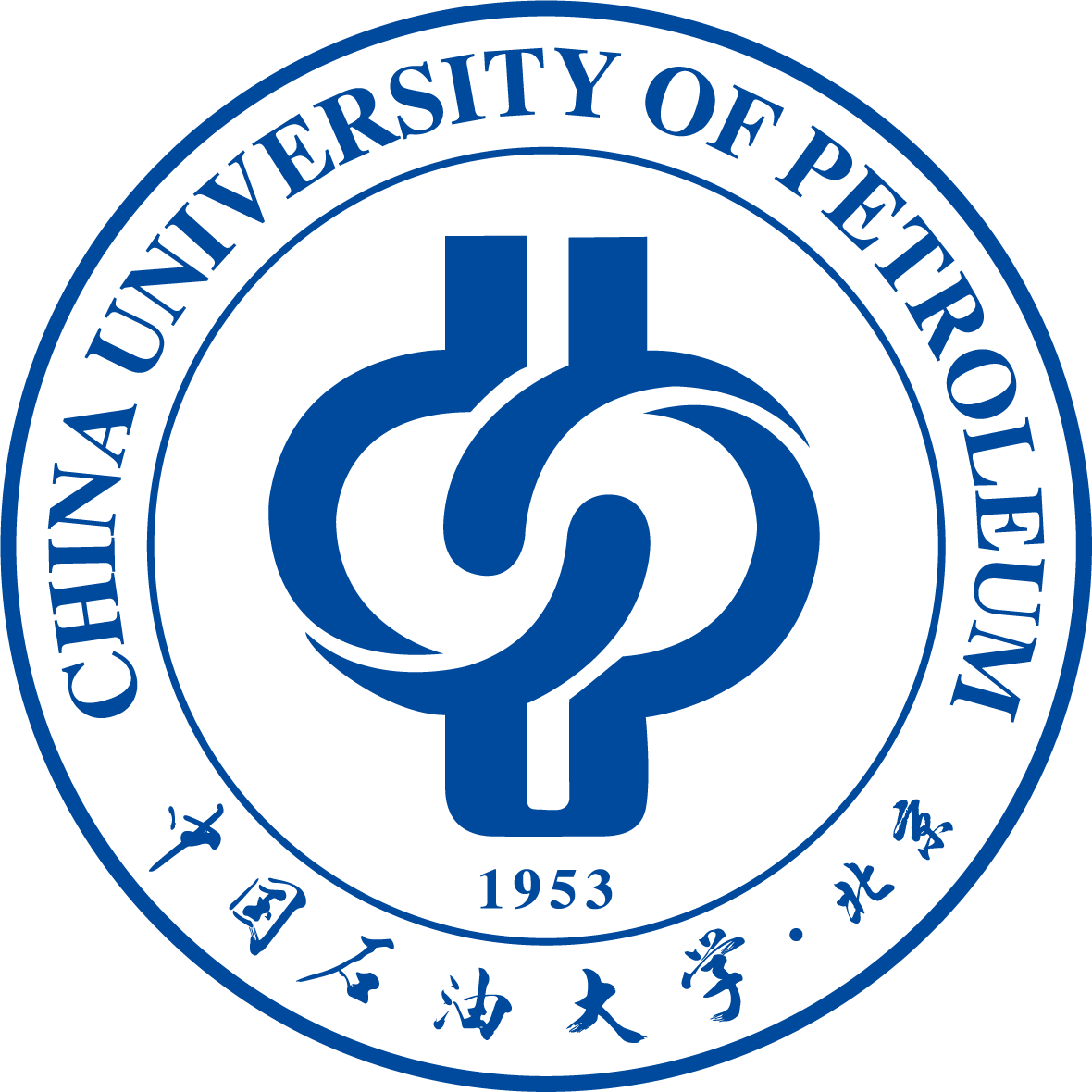 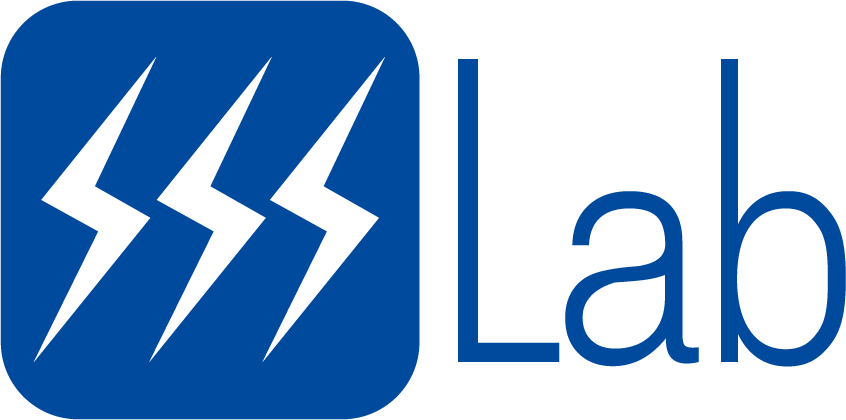 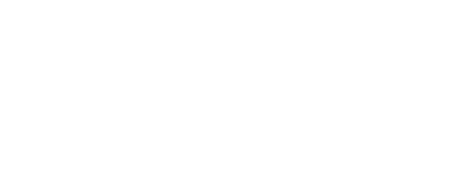 Basic Accumulator Kernels - Pros and Cons
Challenge 3: The choice of kernel also affects the performance of SpGEMM.
Cheng et al., HASpGEMM: Heterogeneity-Aware Sparse General Matrix-Matrix Multiplication on Modern Asymmetric Multicore Processors
18
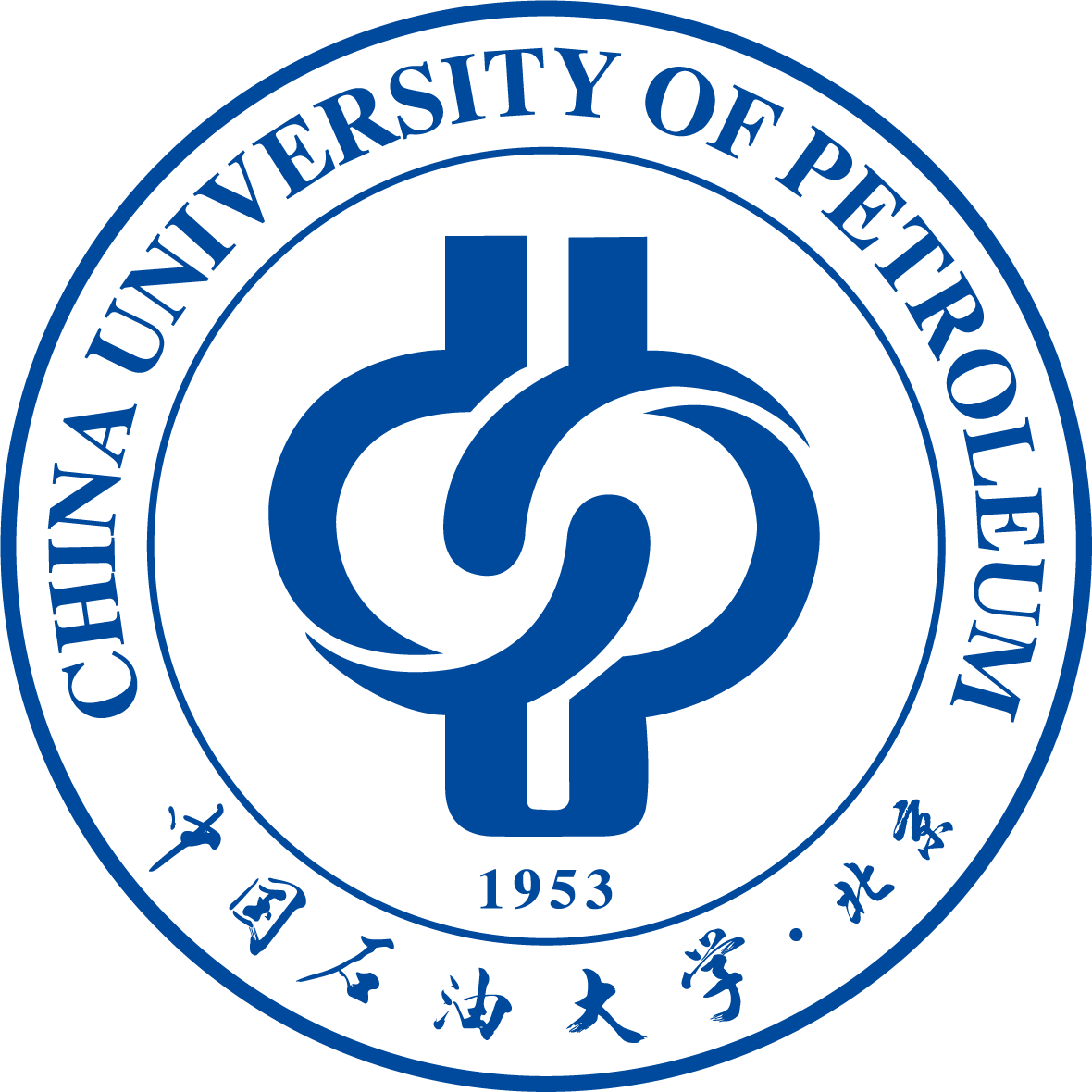 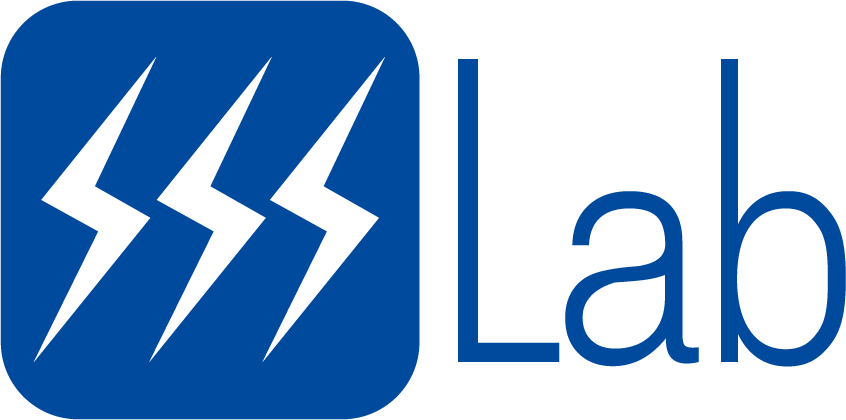 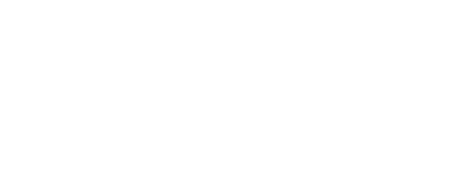 Background & Challenge
Micro-Benchmark & Motivation
Performance Comparison of P- and E-cores
Memory Access Overhead and Computational Overhead 
Features of the three kernels.
HASpGEMM
Experiment
Conclusion
Outline
Cheng et al., HASpGEMM: Heterogeneity-Aware Sparse General Matrix-Matrix Multiplication on Modern Asymmetric Multicore Processors
19
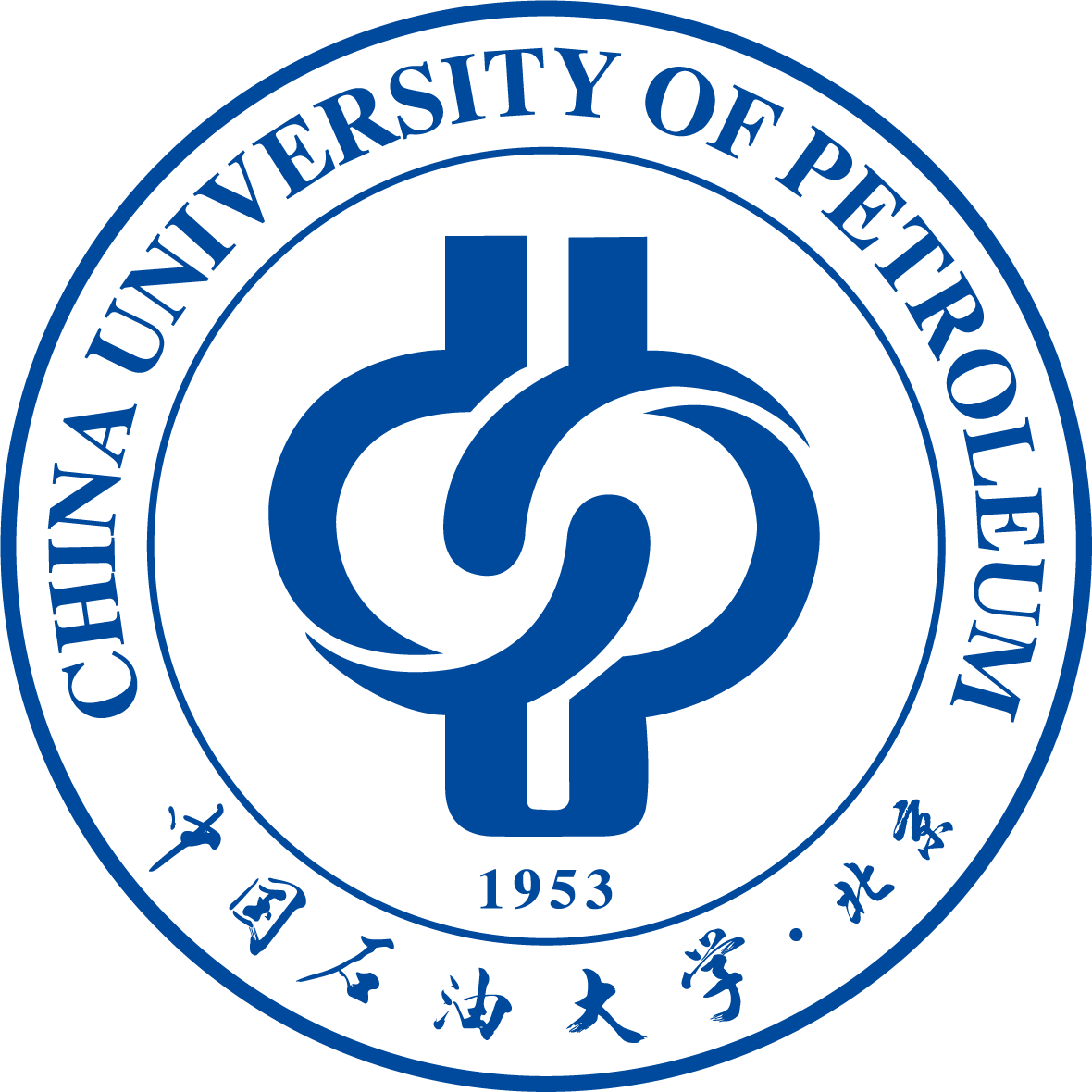 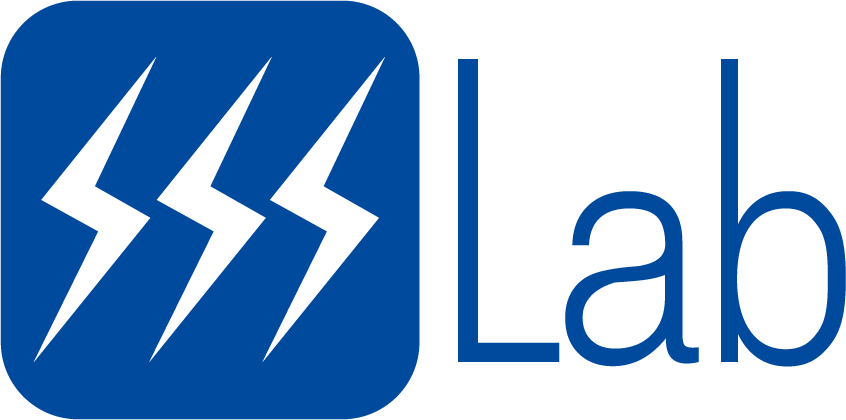 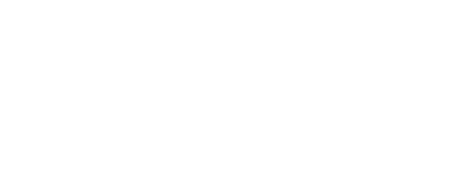 Challenge 1: The sparsity of the matrix can lead to load imbalance.
Task allocation based on rows. Partition matrix by the number of rows.
Task allocation based on rows. Partition matrix by the number of rows.
Challenge 2: The asymmetry of AMP can result in a more complex load balancing.
Challenge 3: The choice of kernel also affects the performance of SpGEMM.
Is there a way to accurately measure task load?
Cheng et al., HASpGEMM: Heterogeneity-Aware Sparse General Matrix-Matrix Multiplication on Modern Asymmetric Multicore Processors
20
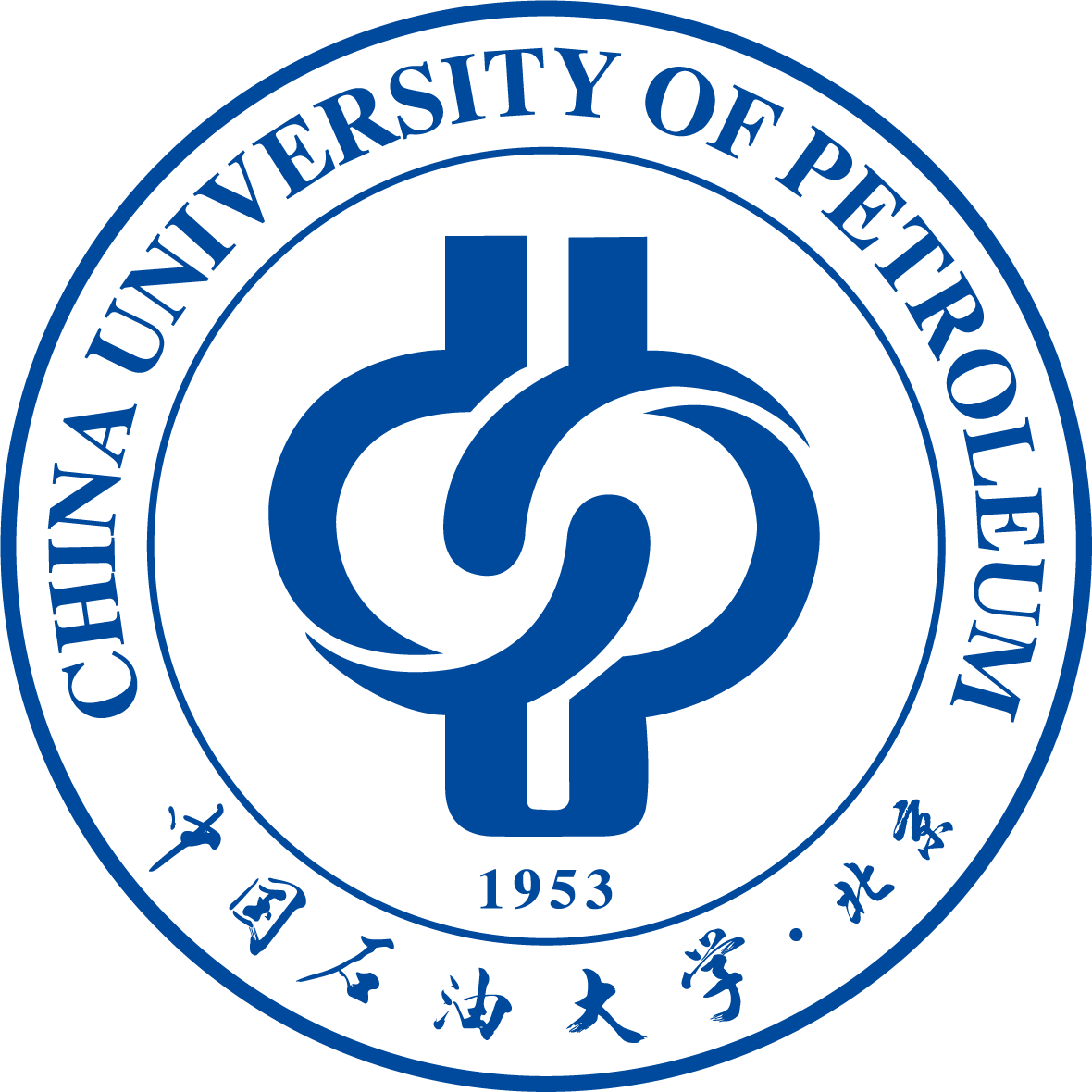 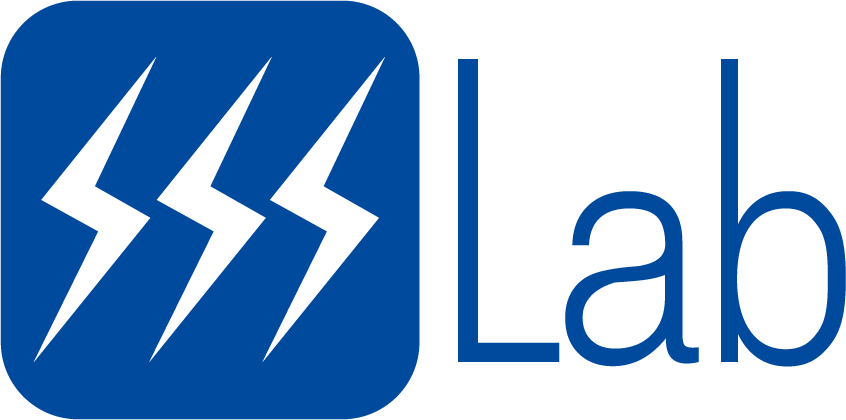 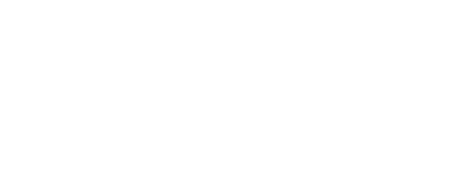 Memory Access Overhead and Computational Overhead
We partition the matrices based on row computation (number of intermediate products) and memory access cost (cache line consumption) respectively, and observe the speedup of the latter over the former.
I9-12900KF
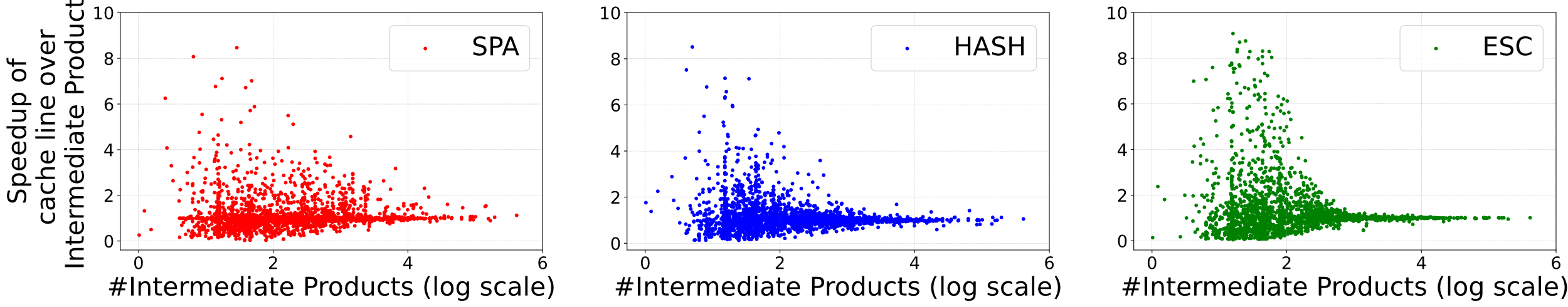 1
1
1
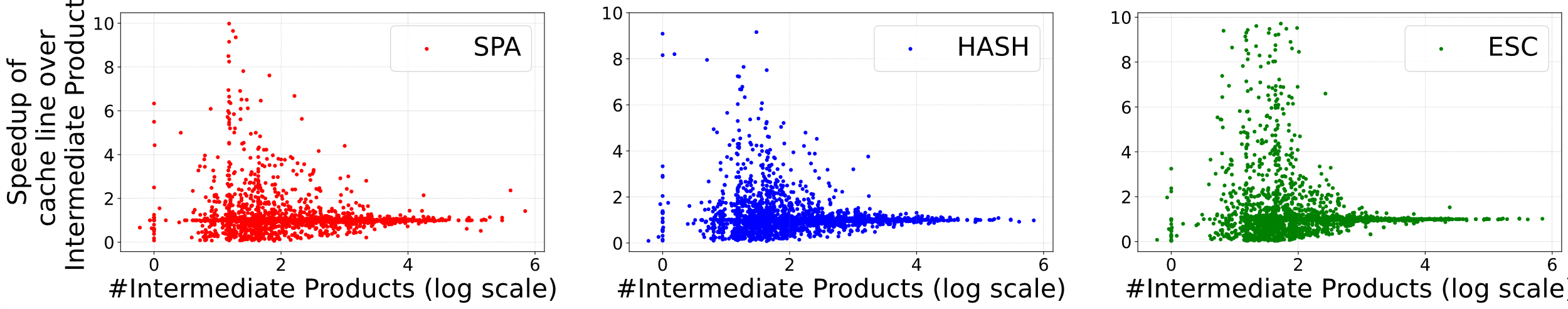 I9-13900KF
1
1
1
Cheng et al., HASpGEMM: Heterogeneity-Aware Sparse General Matrix-Matrix Multiplication on Modern Asymmetric Multicore Processors
21
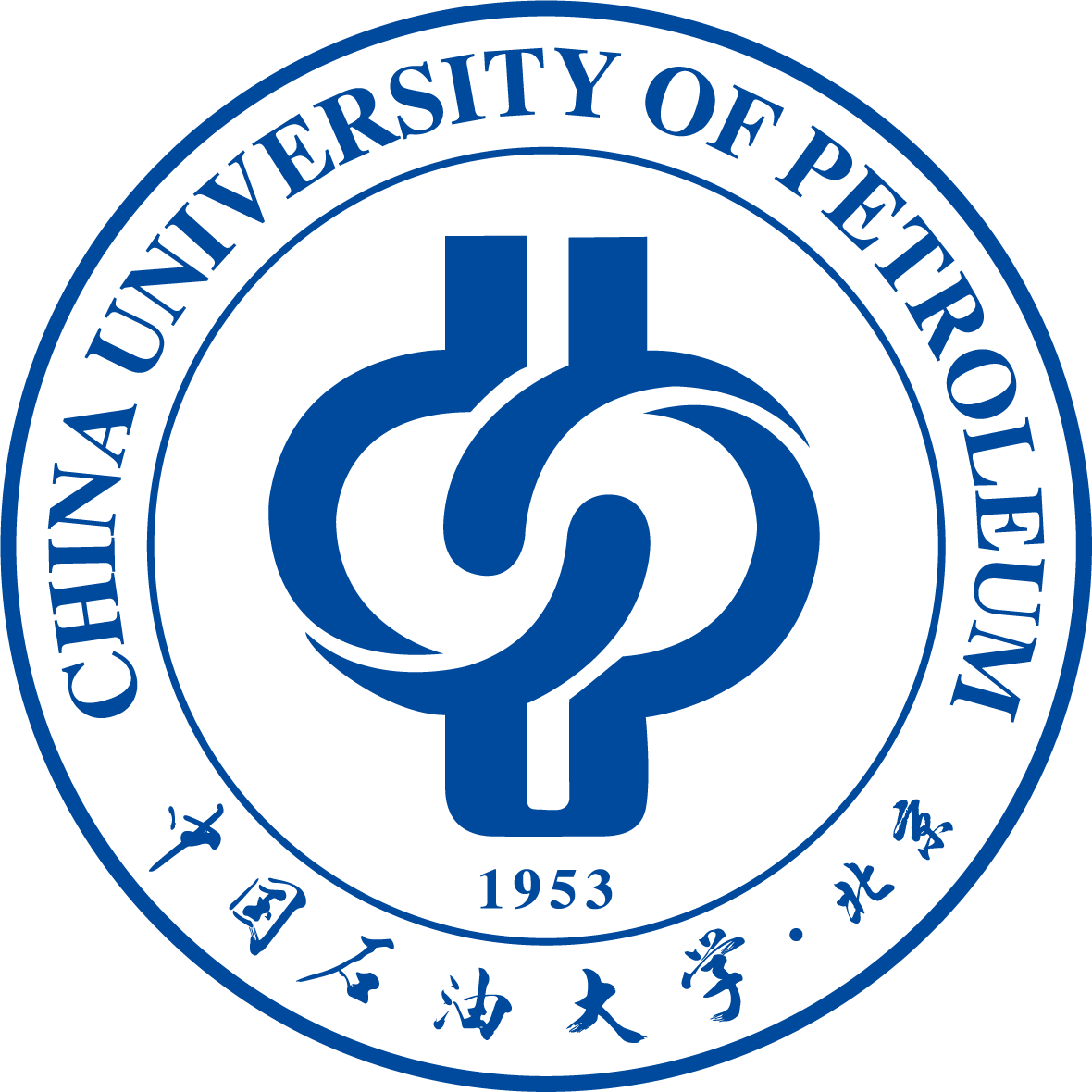 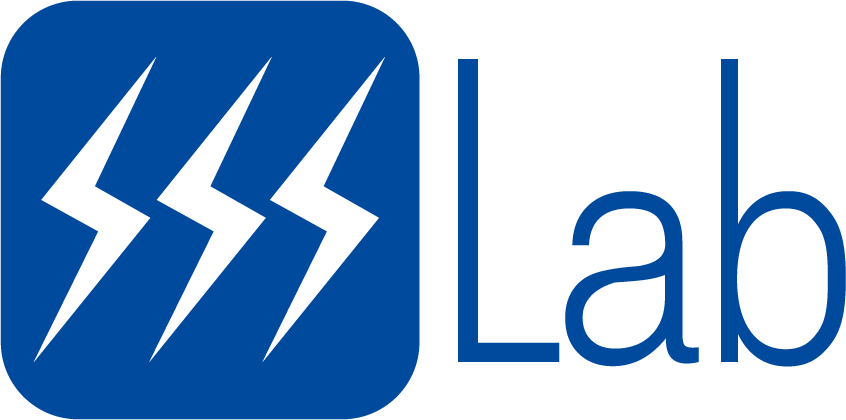 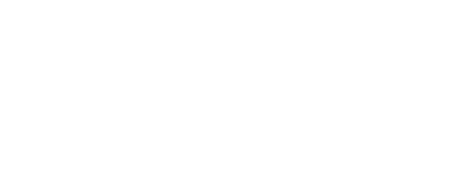 Memory Access Overhead and Computational Overhead
We partition the matrices based on row computation (number of intermediate products) and memory access cost (cache line consumption) respectively, and observe the speedup of the latter over the former.
I9-12900KF
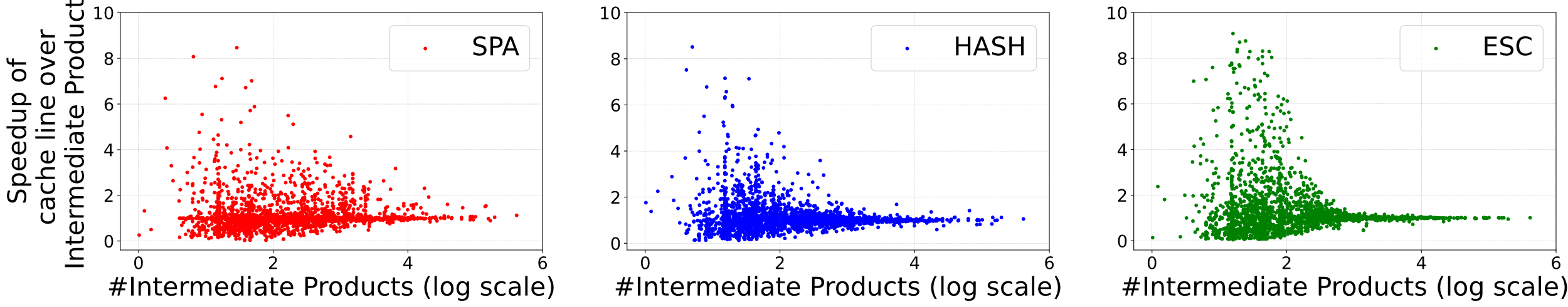 Motivation 1：It is necessary to consider two partitioning strategies to achieve load balancing.
1
1
1
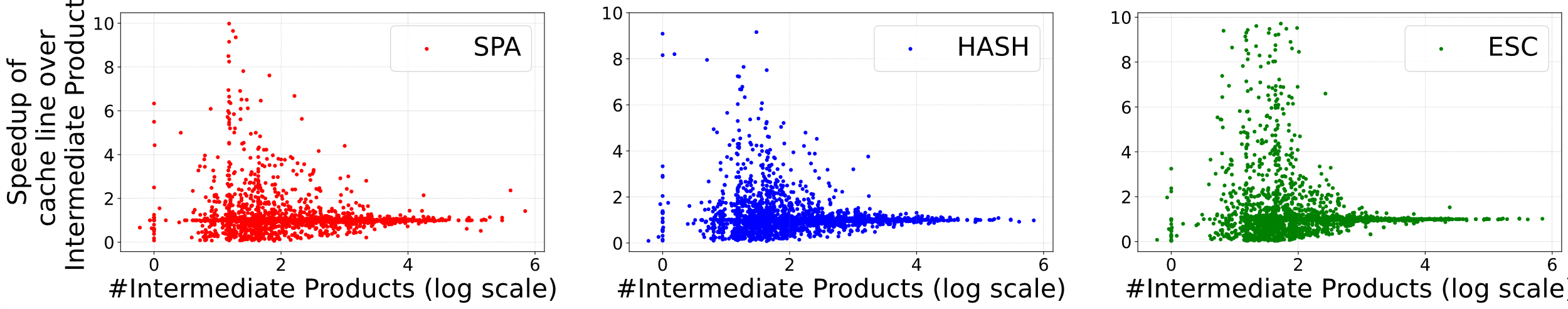 I9-13900KF
1
1
1
Cheng et al., HASpGEMM: Heterogeneity-Aware Sparse General Matrix-Matrix Multiplication on Modern Asymmetric Multicore Processors
22
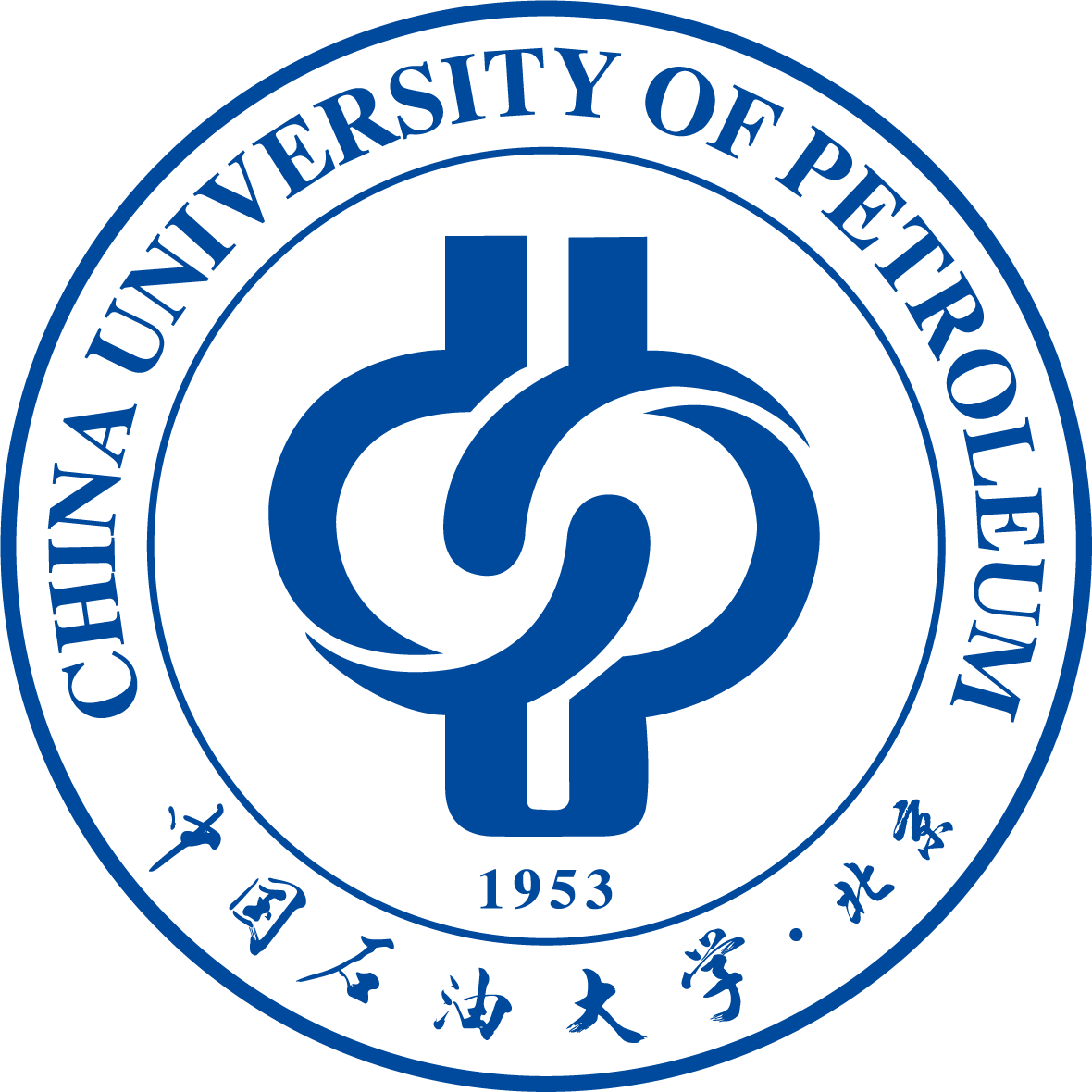 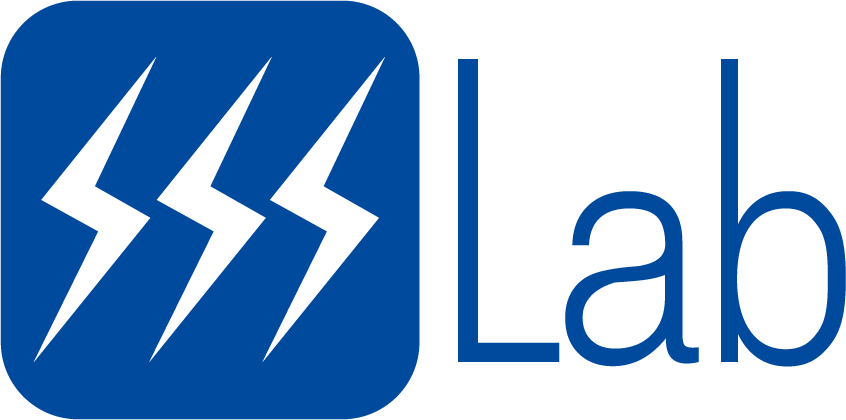 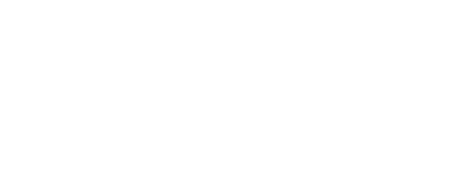 Assign asymmetric load to AMP’s two types of cores can solve this challenge.
Challenge 1: The sparsity of the matrix can lead to load imbalance.
Challenge 2: The asymmetry of AMP can result in a more complex load balancing.
Challenge 3: The choice of kernel also affects the performance of SpGEMM.
Is there a fixed value that measures the performance gap between the two cores?
Cheng et al., HASpGEMM: Heterogeneity-Aware Sparse General Matrix-Matrix Multiplication on Modern Asymmetric Multicore Processors
23
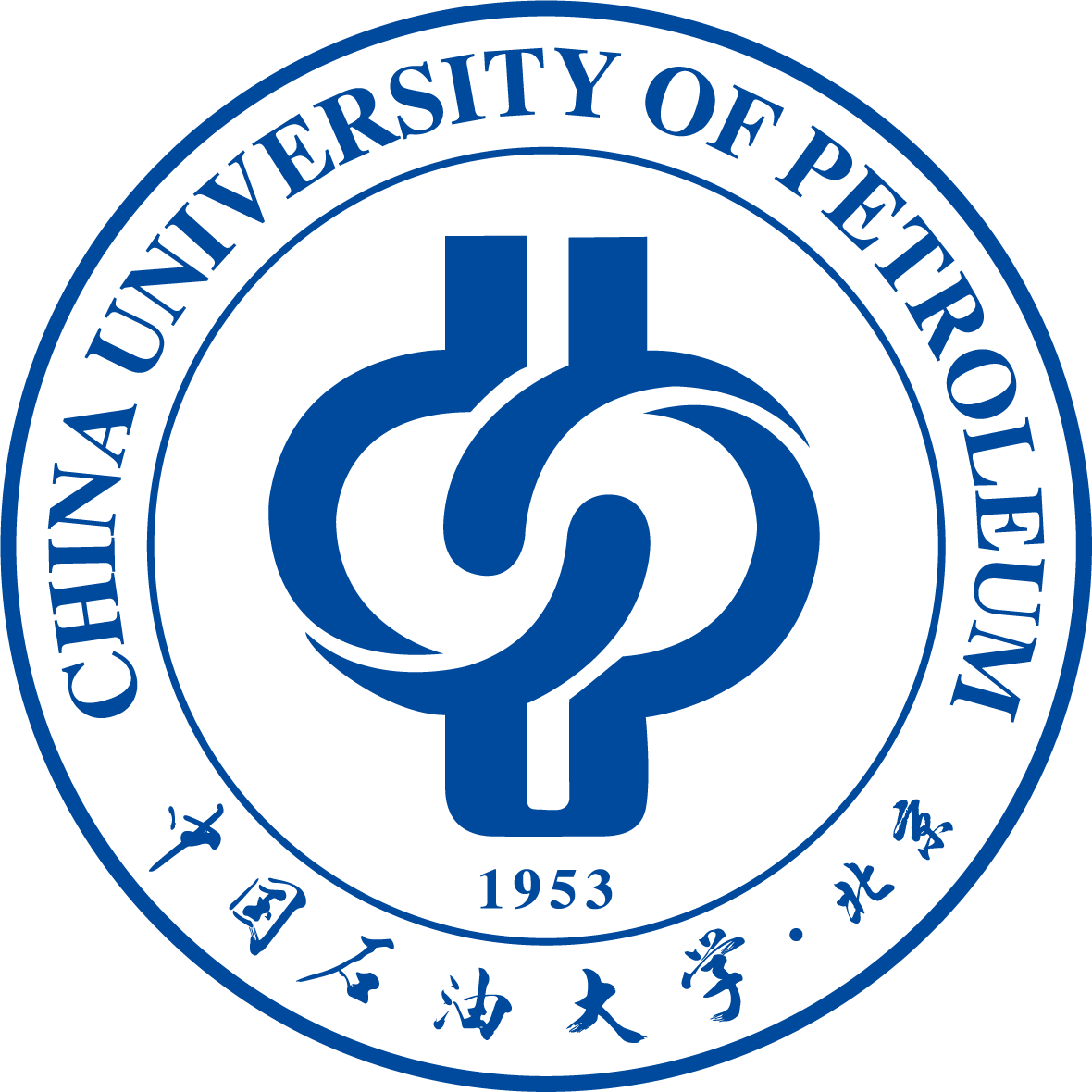 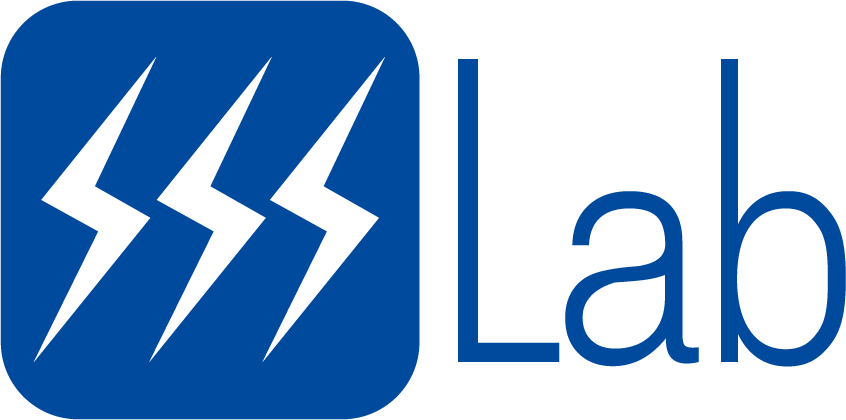 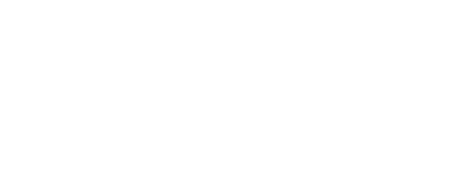 Performance Comparison of P- and E-cores
We use SPA, HASH, and ESC SpGEMM kernels to test the speedup of P-cores to E-cores.
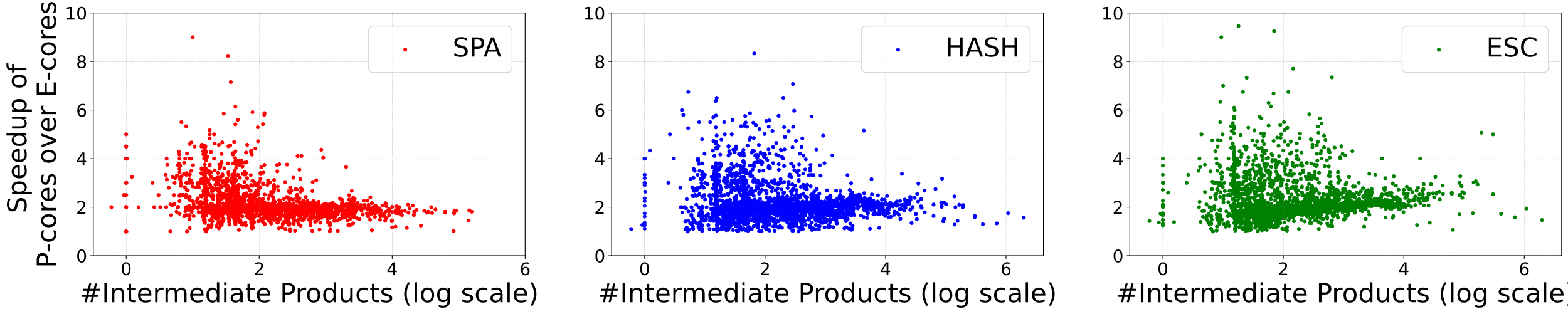 I9-12900KF
80%
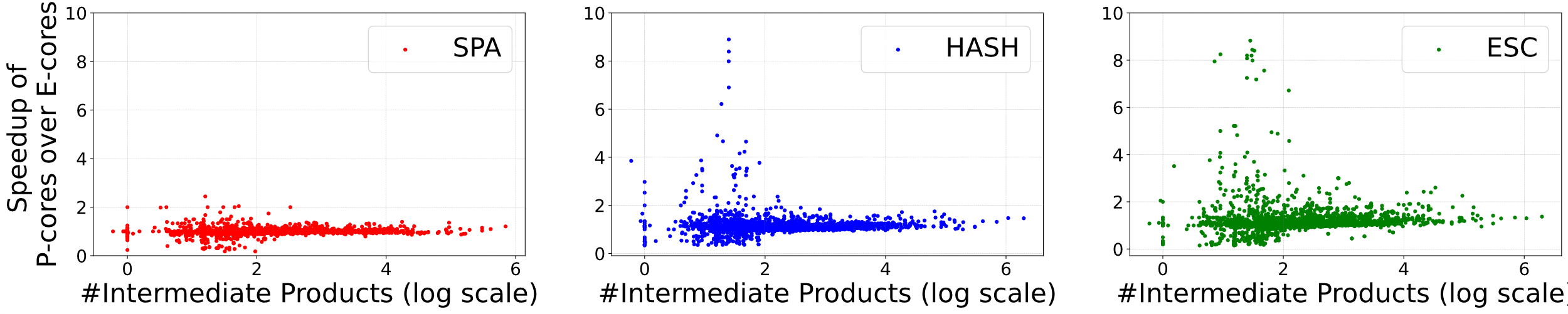 I9-13900KF
90%
1.25
1.25
1.25
Cheng et al., HASpGEMM: Heterogeneity-Aware Sparse General Matrix-Matrix Multiplication on Modern Asymmetric Multicore Processors
24
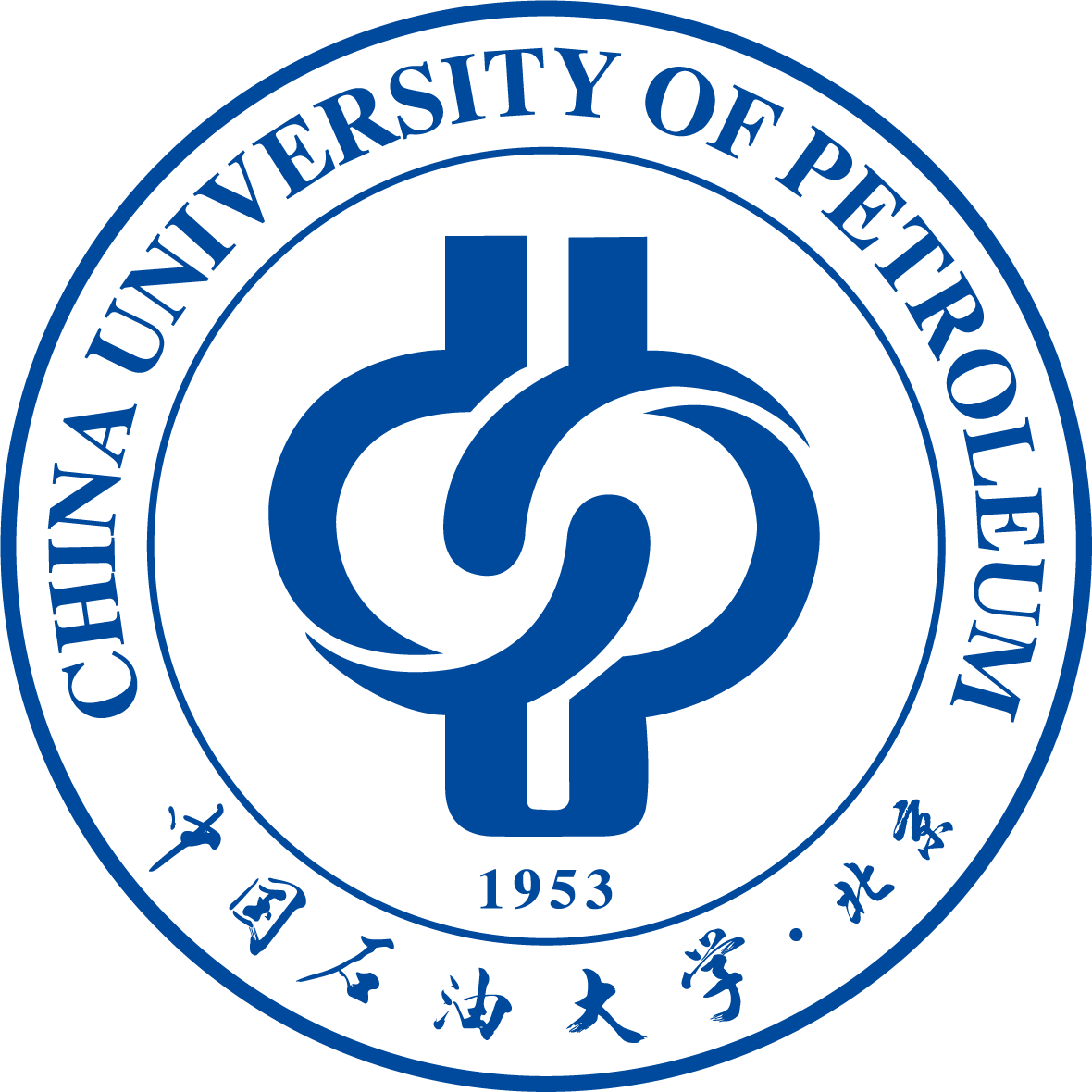 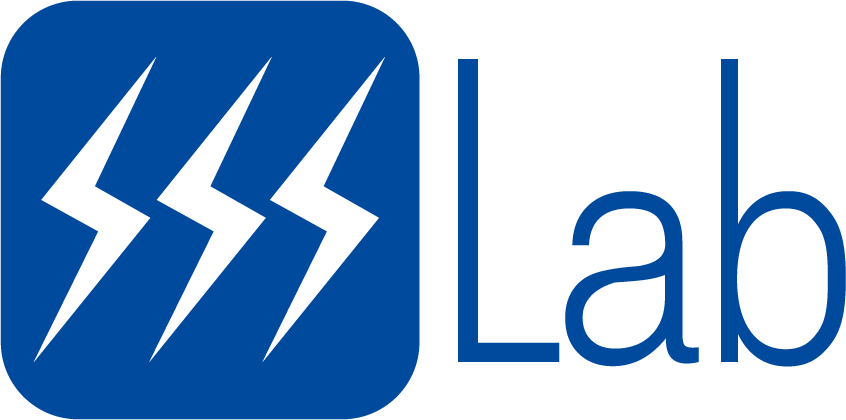 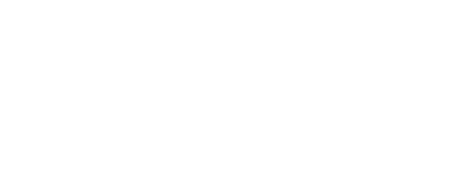 Performance Comparison of P- and E-cores
We use SPA, HASH, and ESC SpGEMM kernels to test the speedup of P-cores to E-cores.
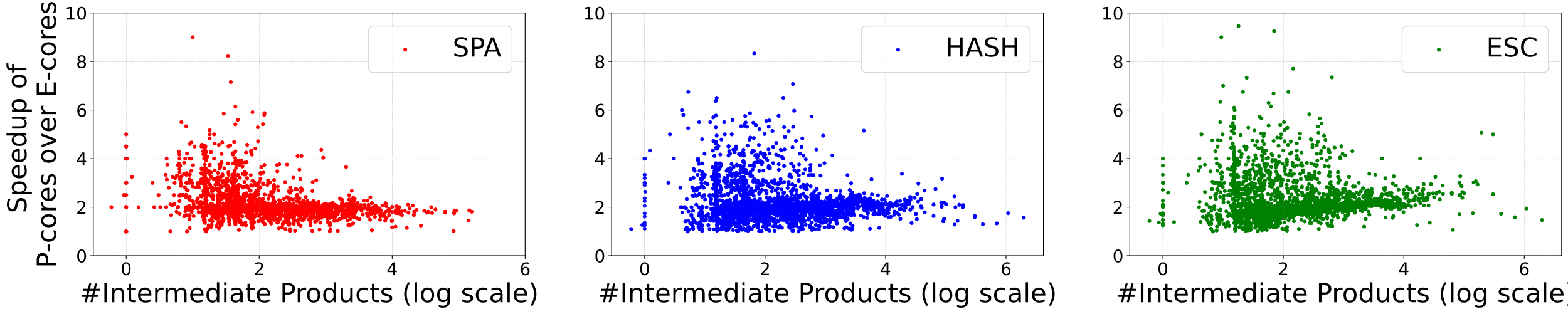 I9-12900KF
Motivation 2：It is possible to find a threshold to measure the asymmetry of AMP’s two types of cores.
80%
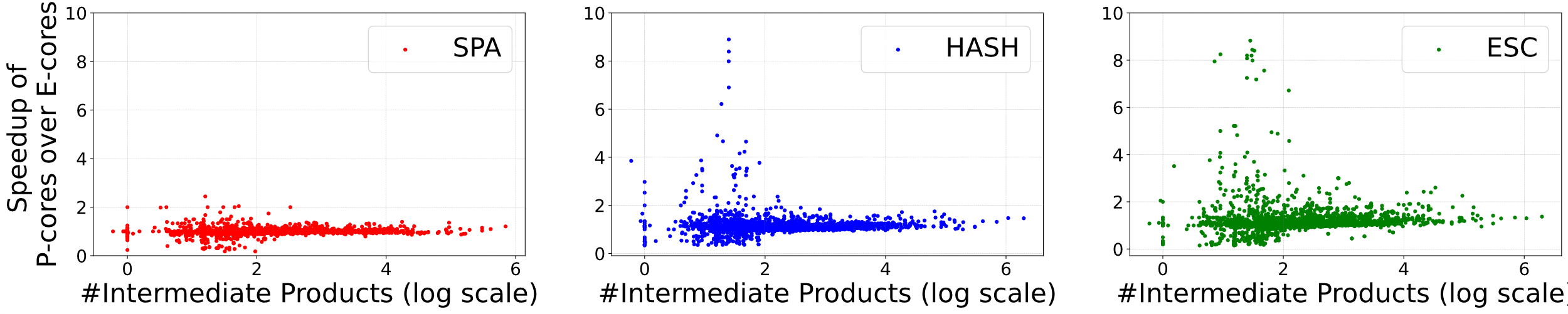 I9-13900KF
90%
1.25
1.25
1.25
Cheng et al., HASpGEMM: Heterogeneity-Aware Sparse General Matrix-Matrix Multiplication on Modern Asymmetric Multicore Processors
25
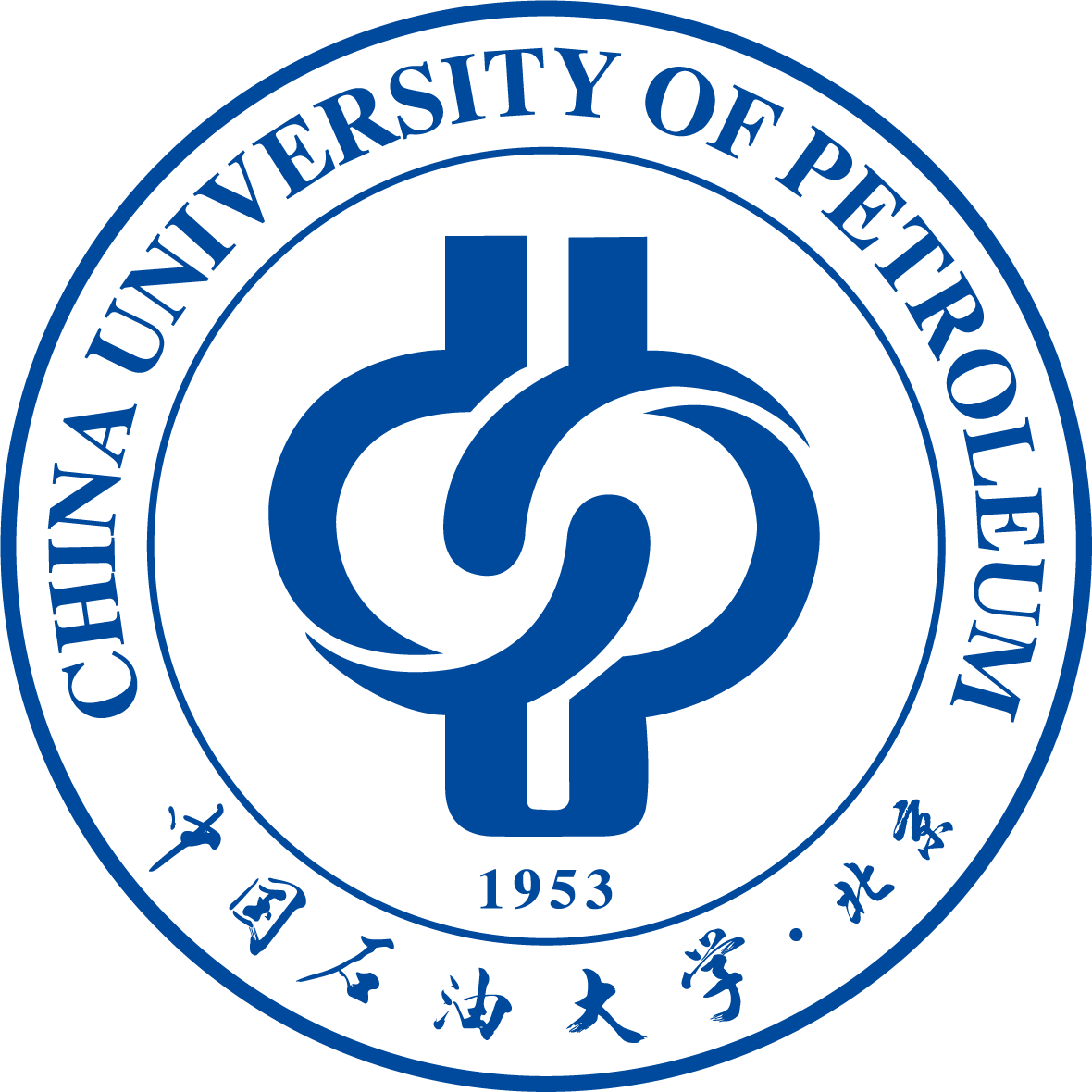 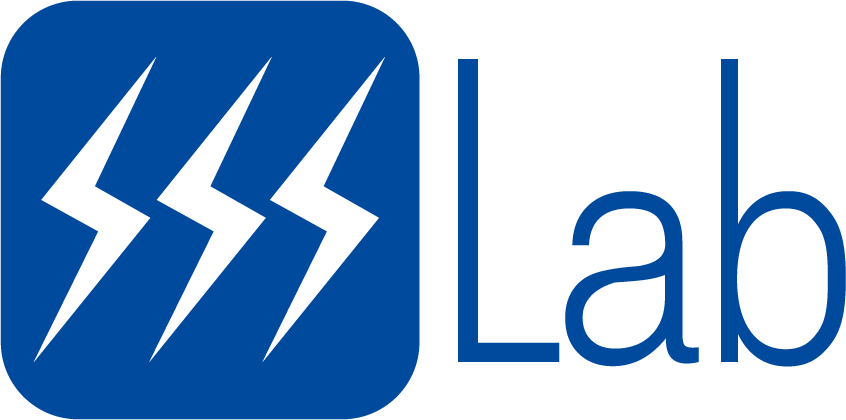 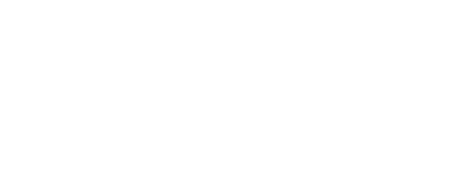 It is necessary to figure out how these three kernels perform on AMP.
Challenge 1: The sparsity of the matrix can lead to load imbalance.
Is there a method for selecting the best kernel for different situations?
Challenge 2: The asymmetry of AMP can result in a more complex load balancing.
Challenge 3: The choice of kernel also affects the performance of SpGEMM.
Cheng et al., HASpGEMM: Heterogeneity-Aware Sparse General Matrix-Matrix Multiplication on Modern Asymmetric Multicore Processors
26
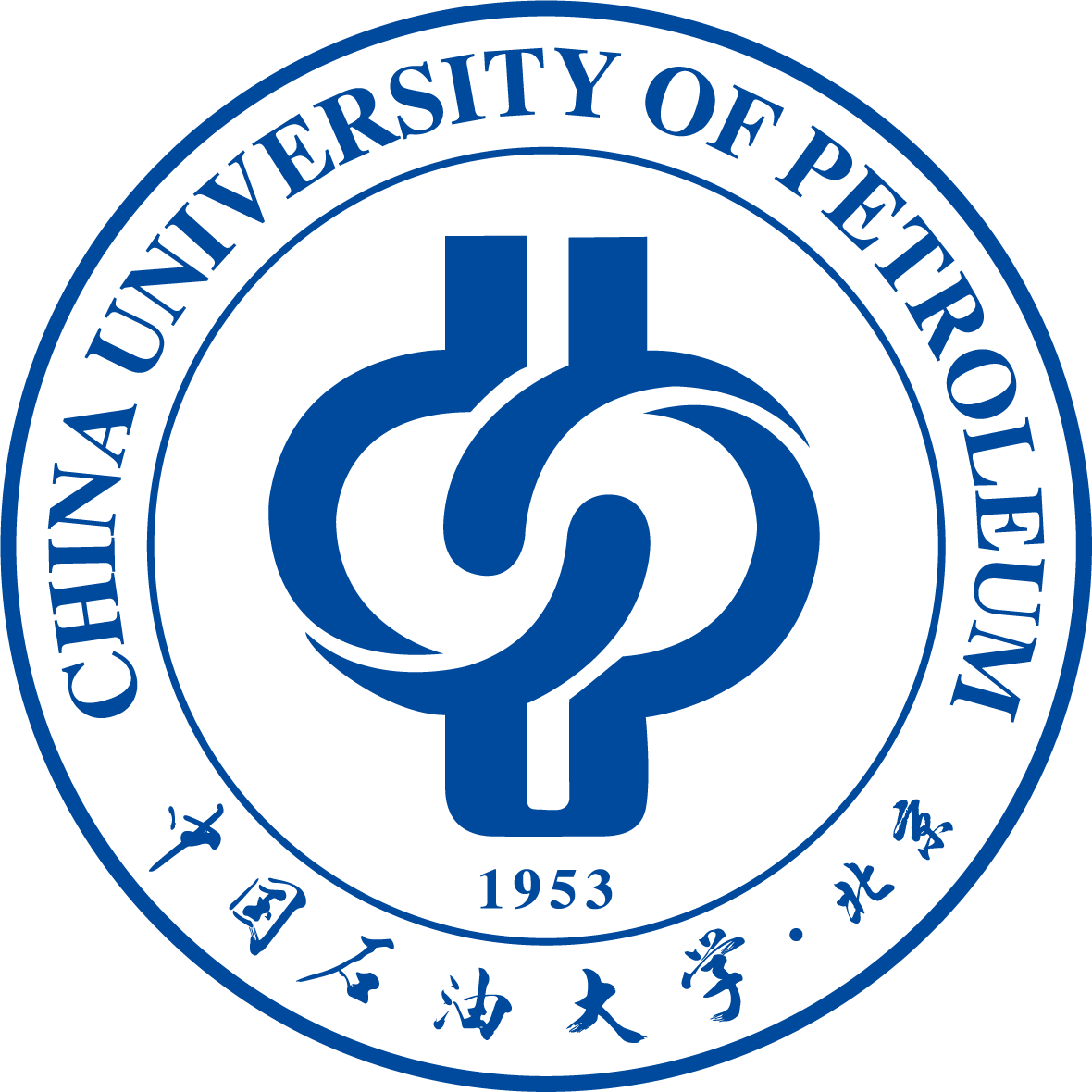 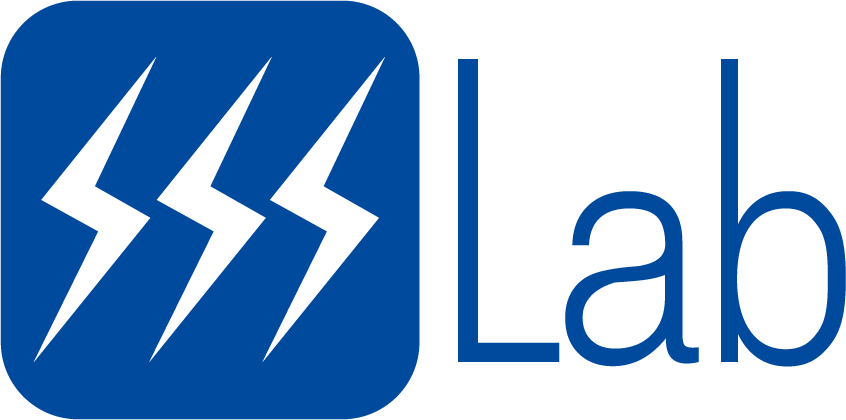 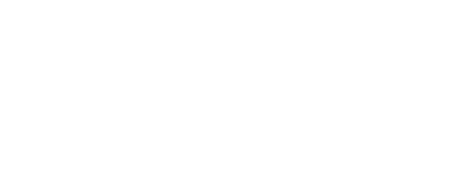 Features of the three kernels.
The optimal kernel when the number of matrix rows is different.
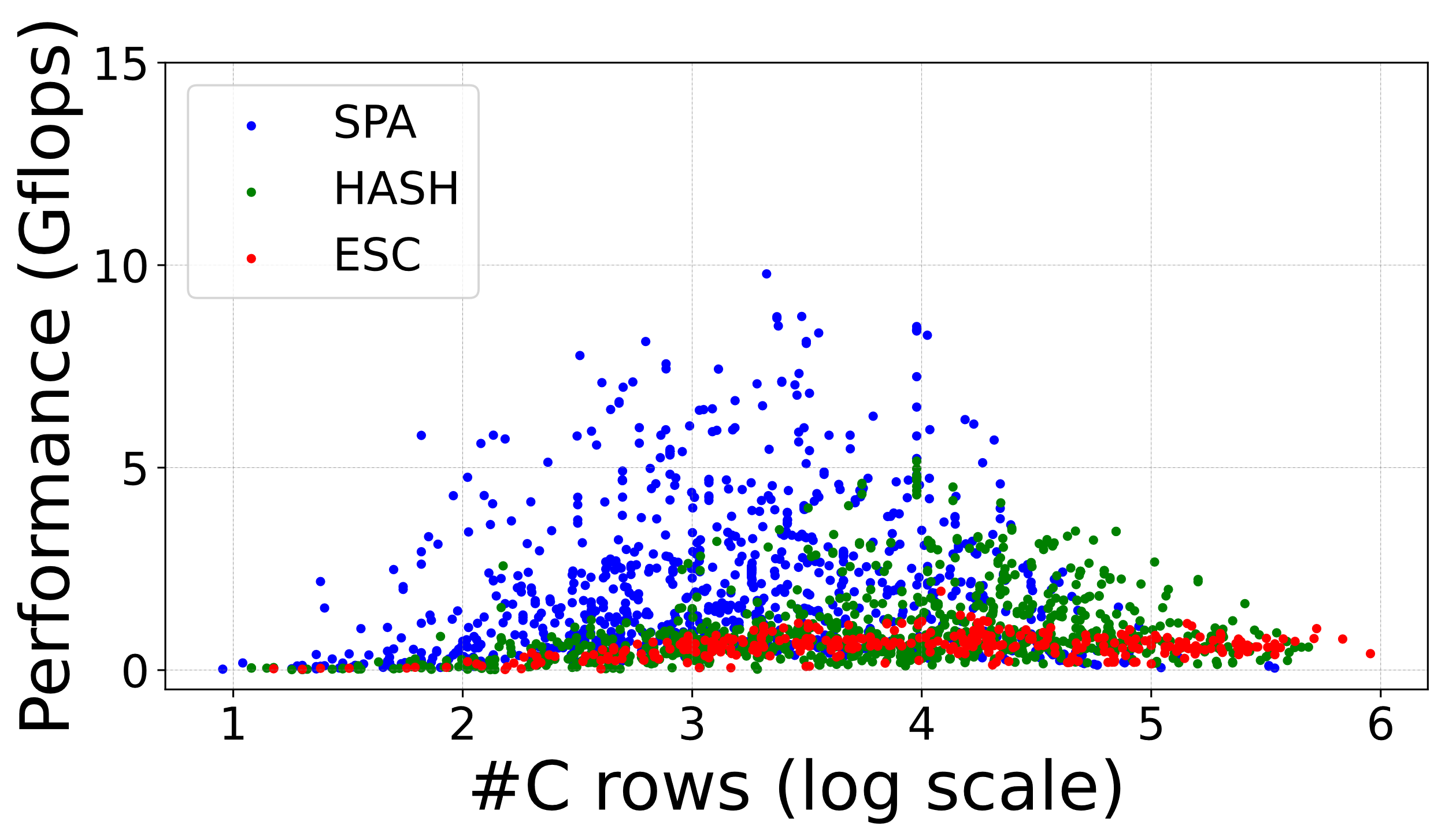 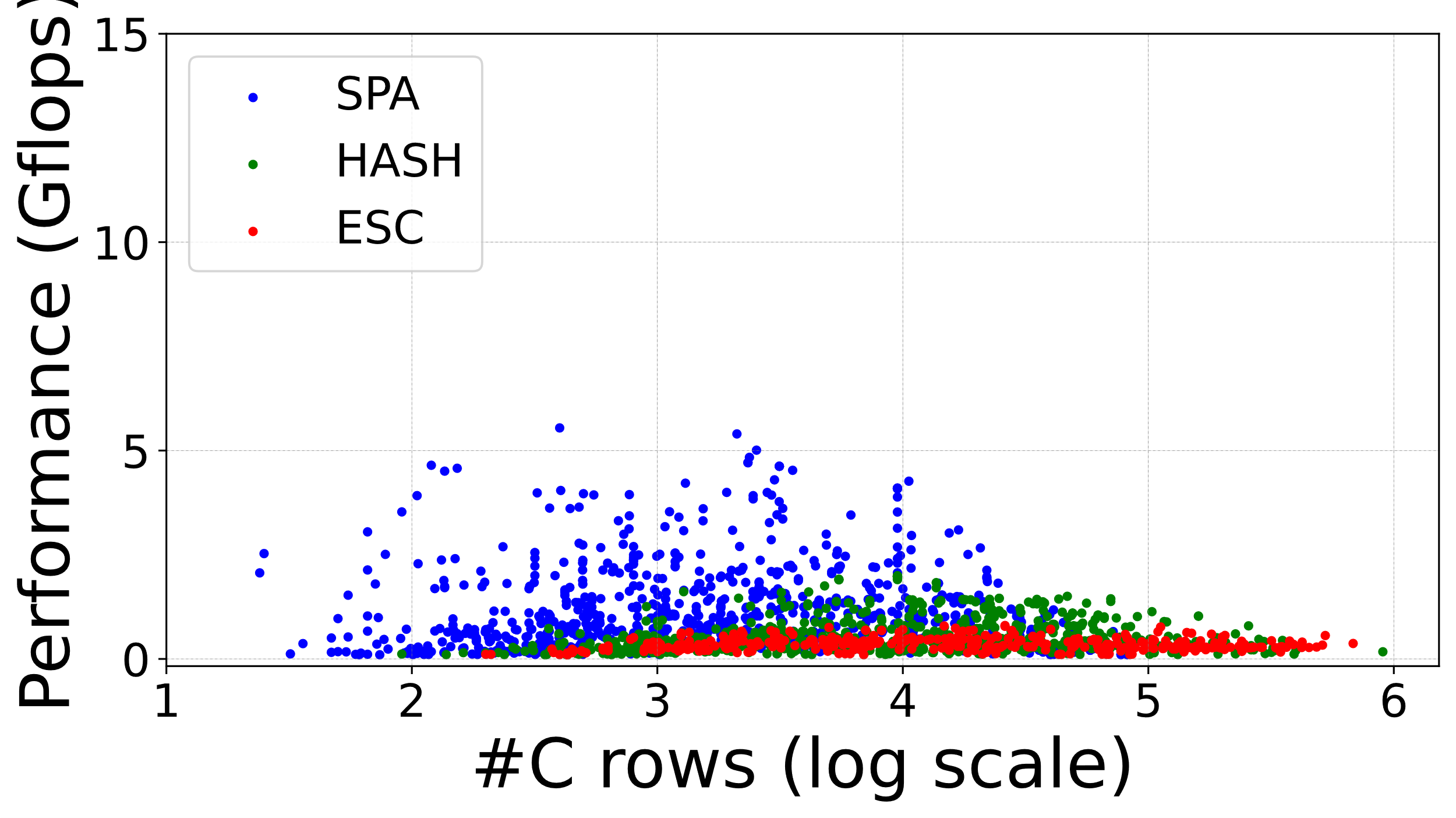 (b) All E-cores in i9-12900KF
(a) All P-cores in i9-12900KF
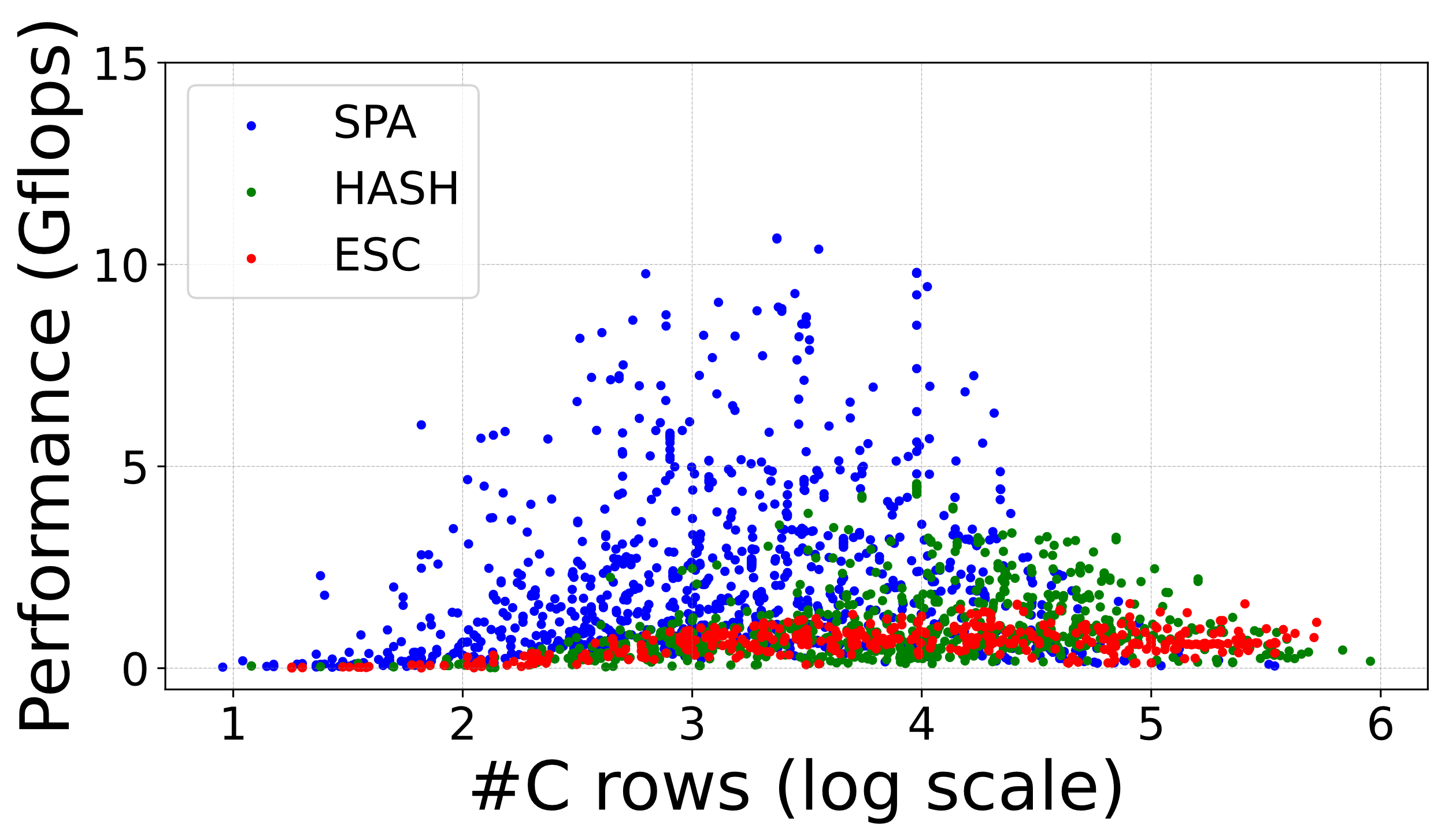 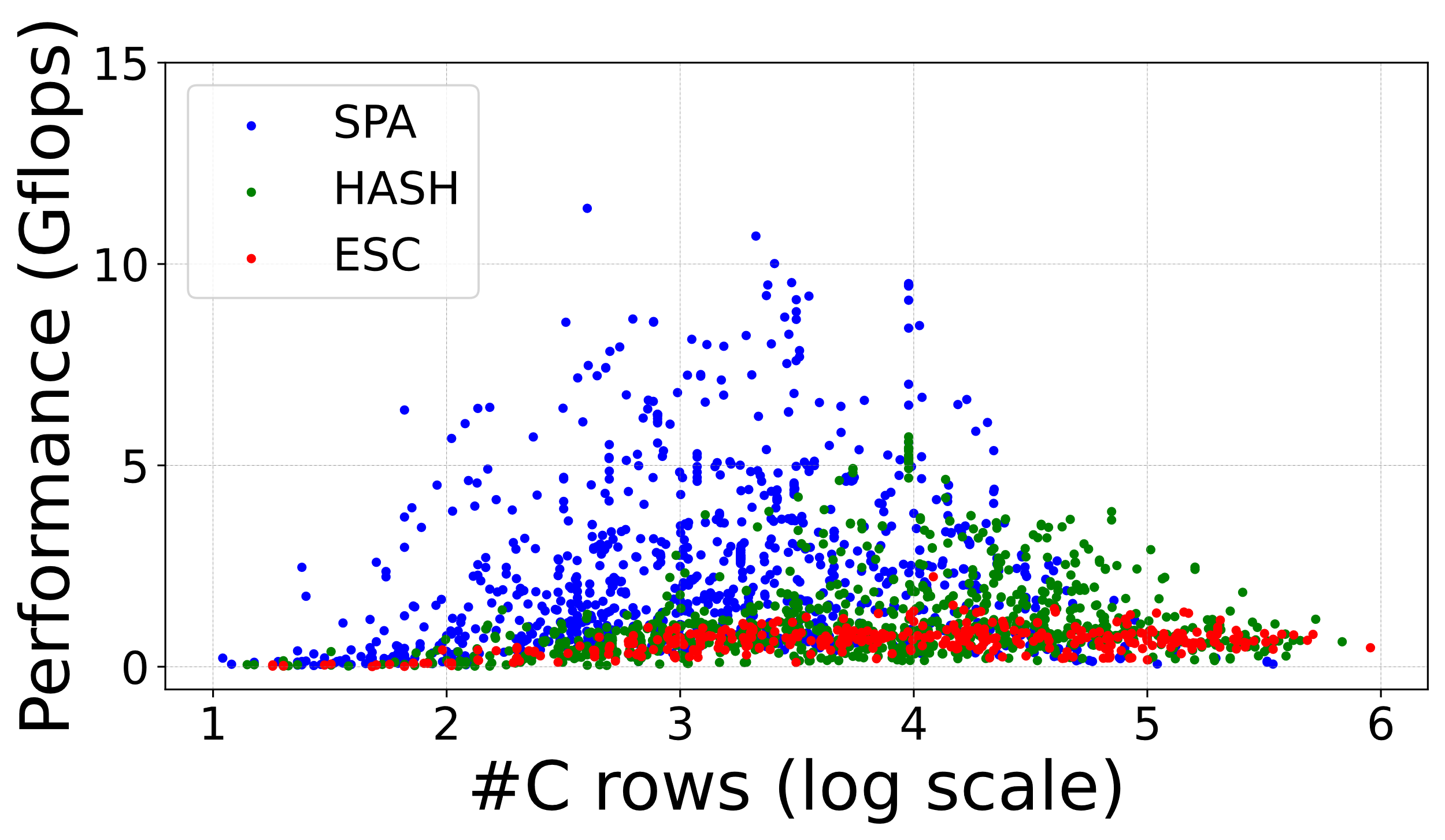 (d) All E-cores in i9-13900KF
(c) All P-cores in i9-13900KF
Cheng et al., HASpGEMM: Heterogeneity-Aware Sparse General Matrix-Matrix Multiplication on Modern Asymmetric Multicore Processors
27
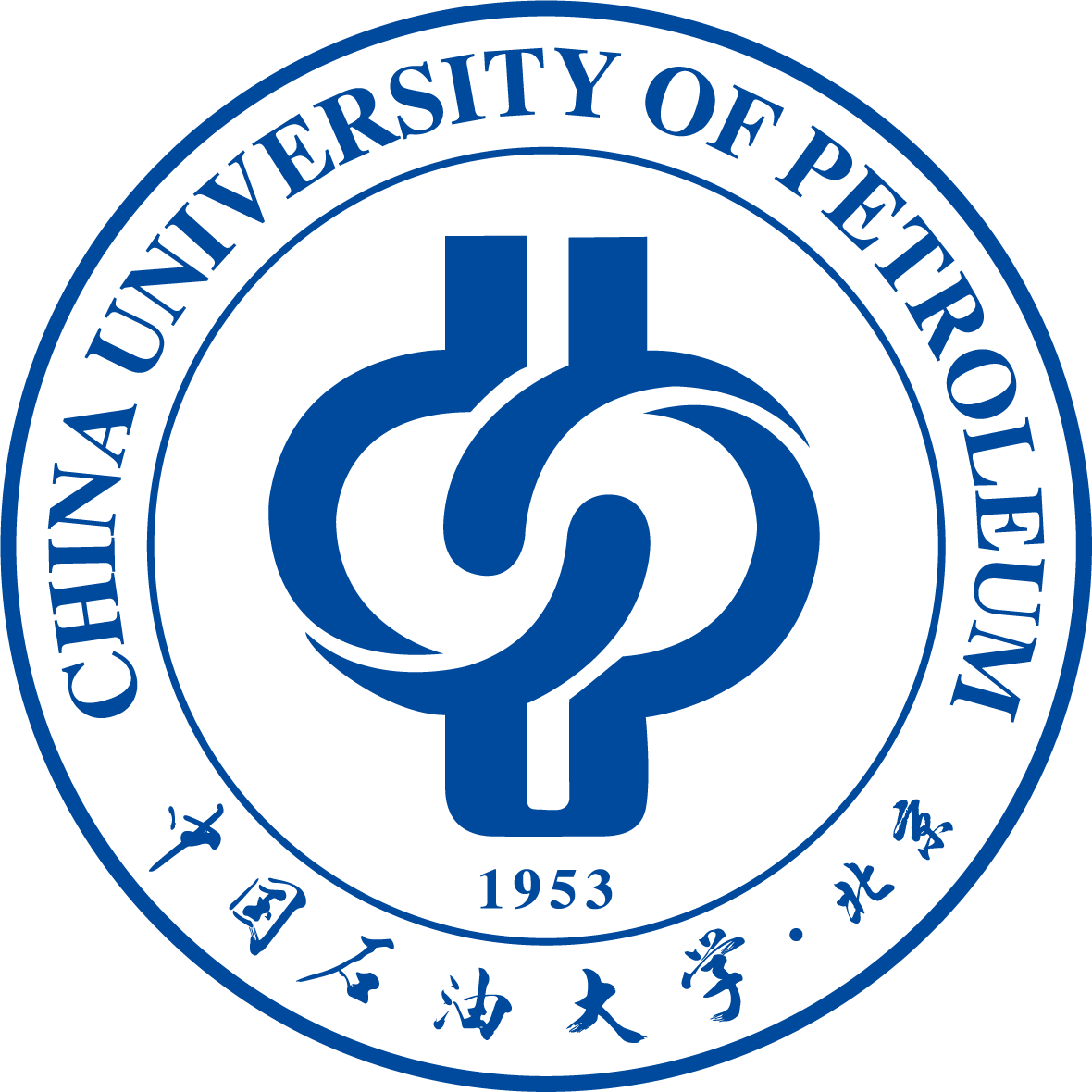 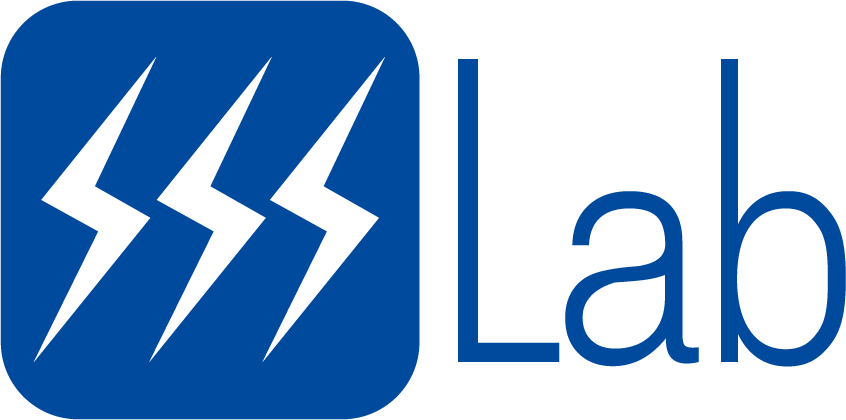 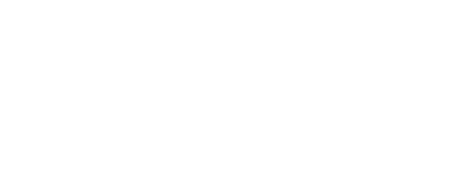 Features of the three kernels.
The optimal kernel when the number of matrix rows is different.
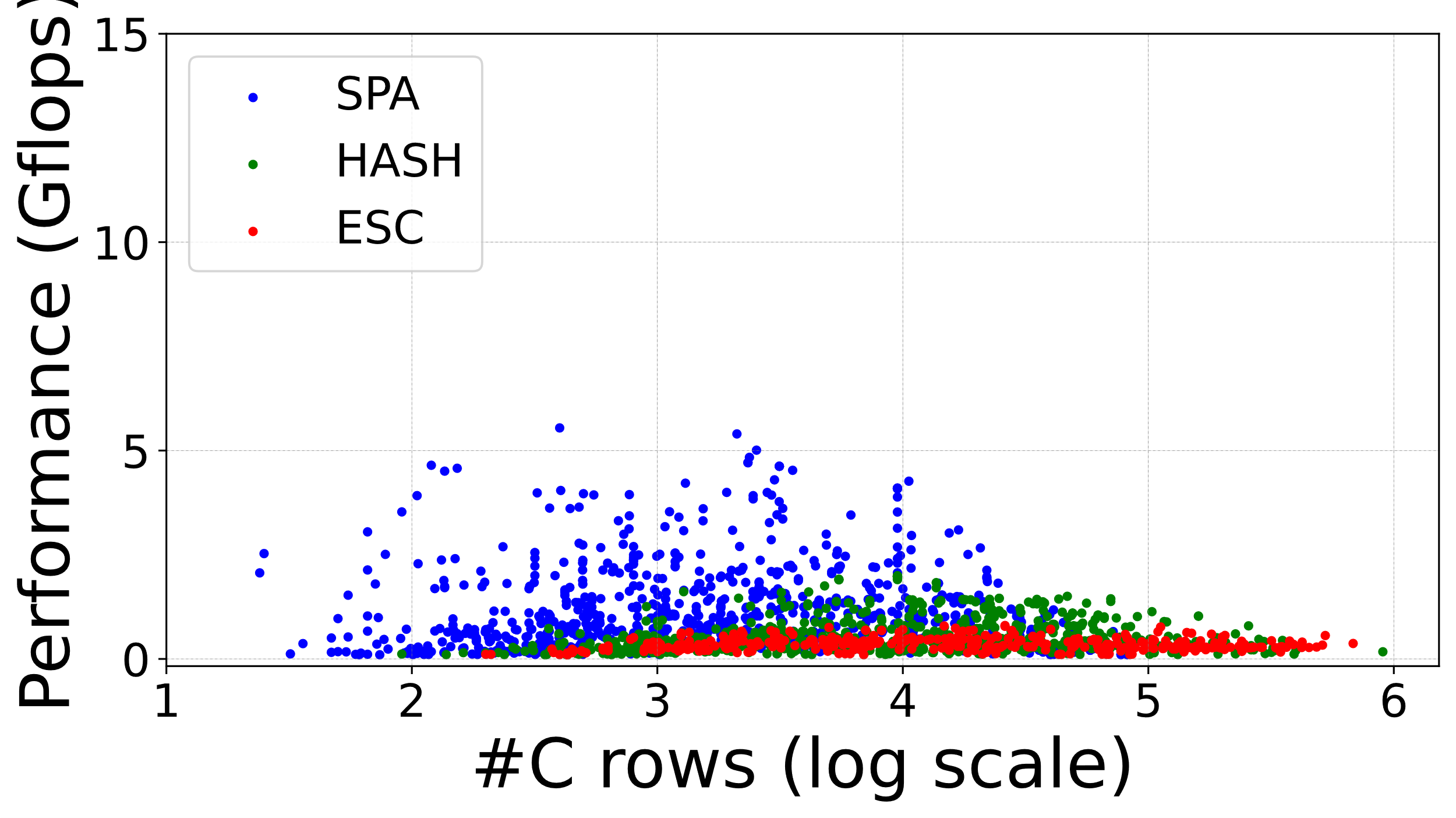 (b) All E-cores in i9-12900KF
Cheng et al., HASpGEMM: Heterogeneity-Aware Sparse General Matrix-Matrix Multiplication on Modern Asymmetric Multicore Processors
28
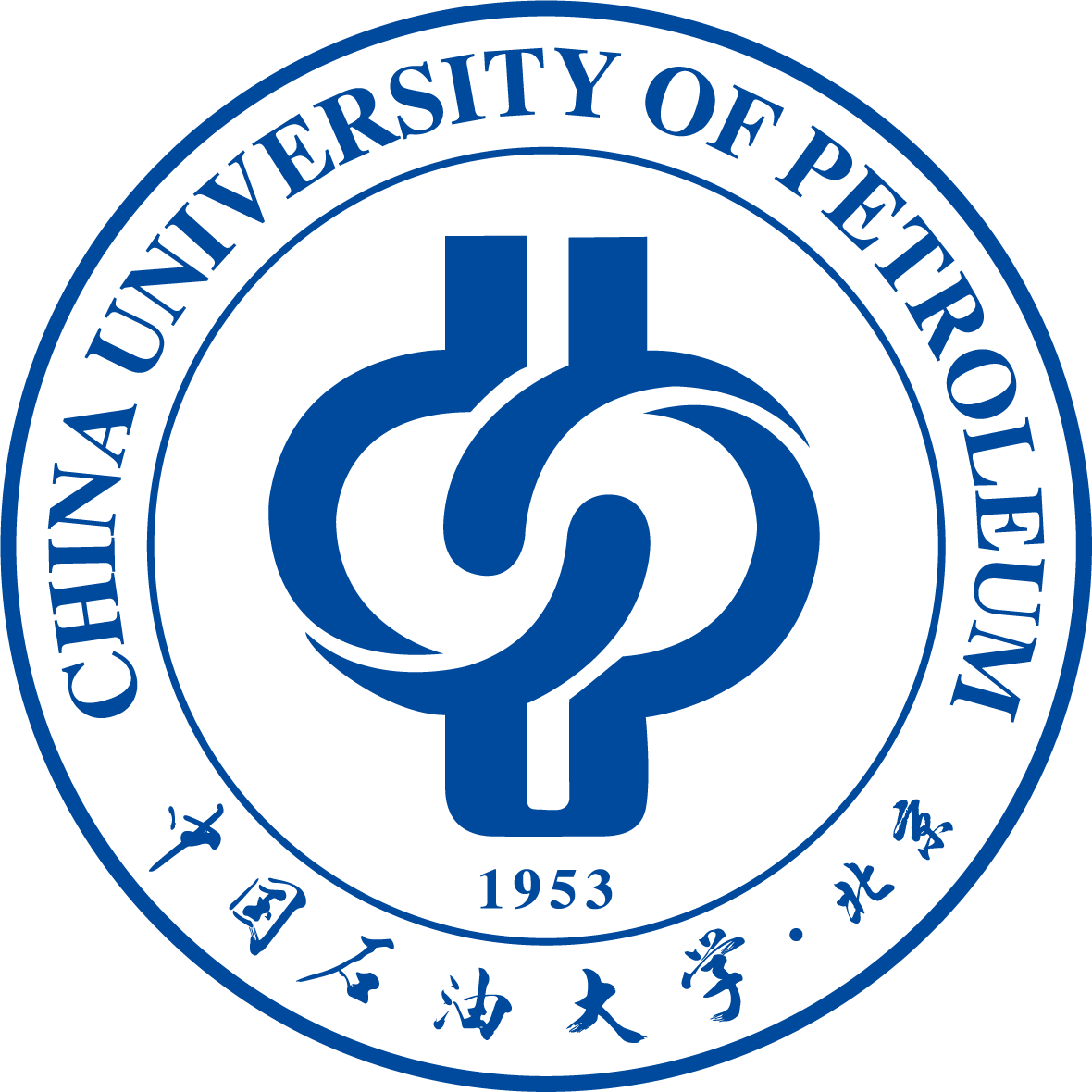 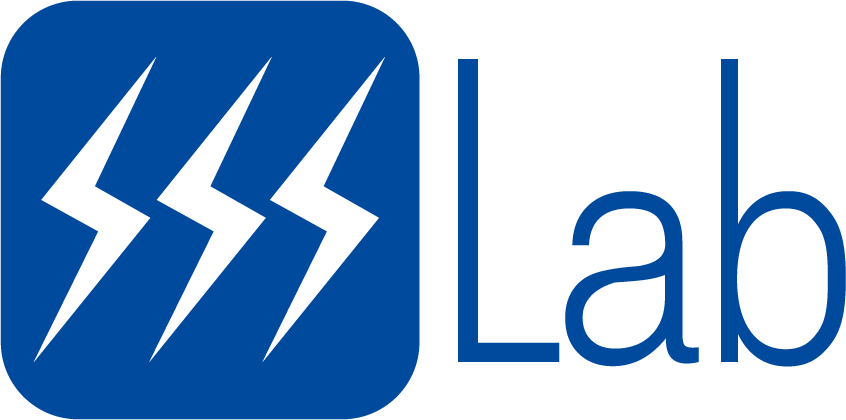 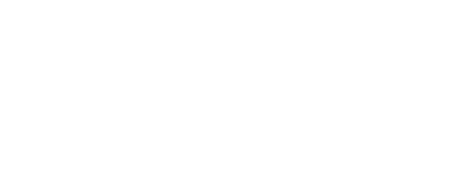 Features of the three kernels.
The optimal kernel when the number of intermediate products is different.
SPA
SPA
HASH
HASH
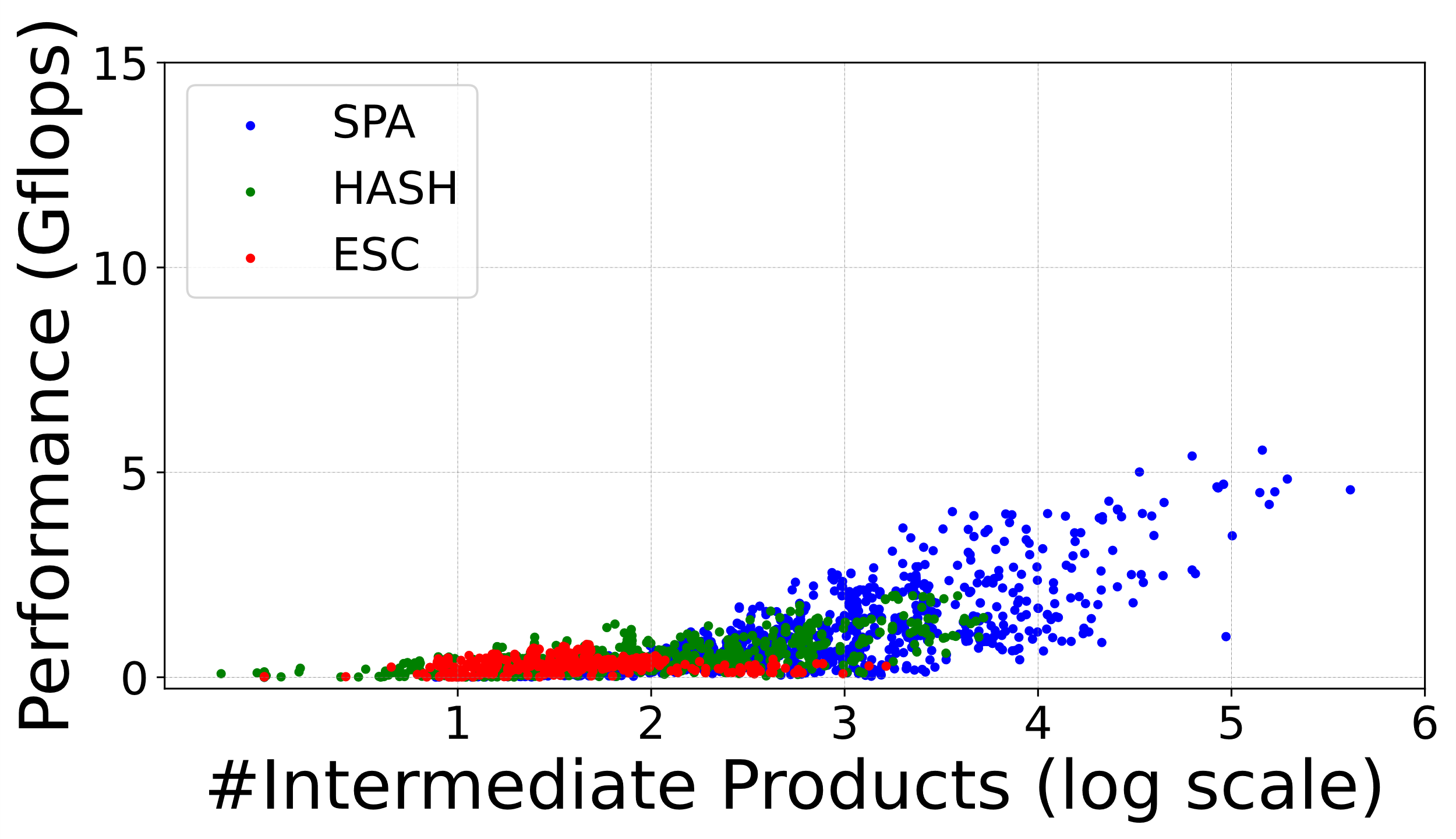 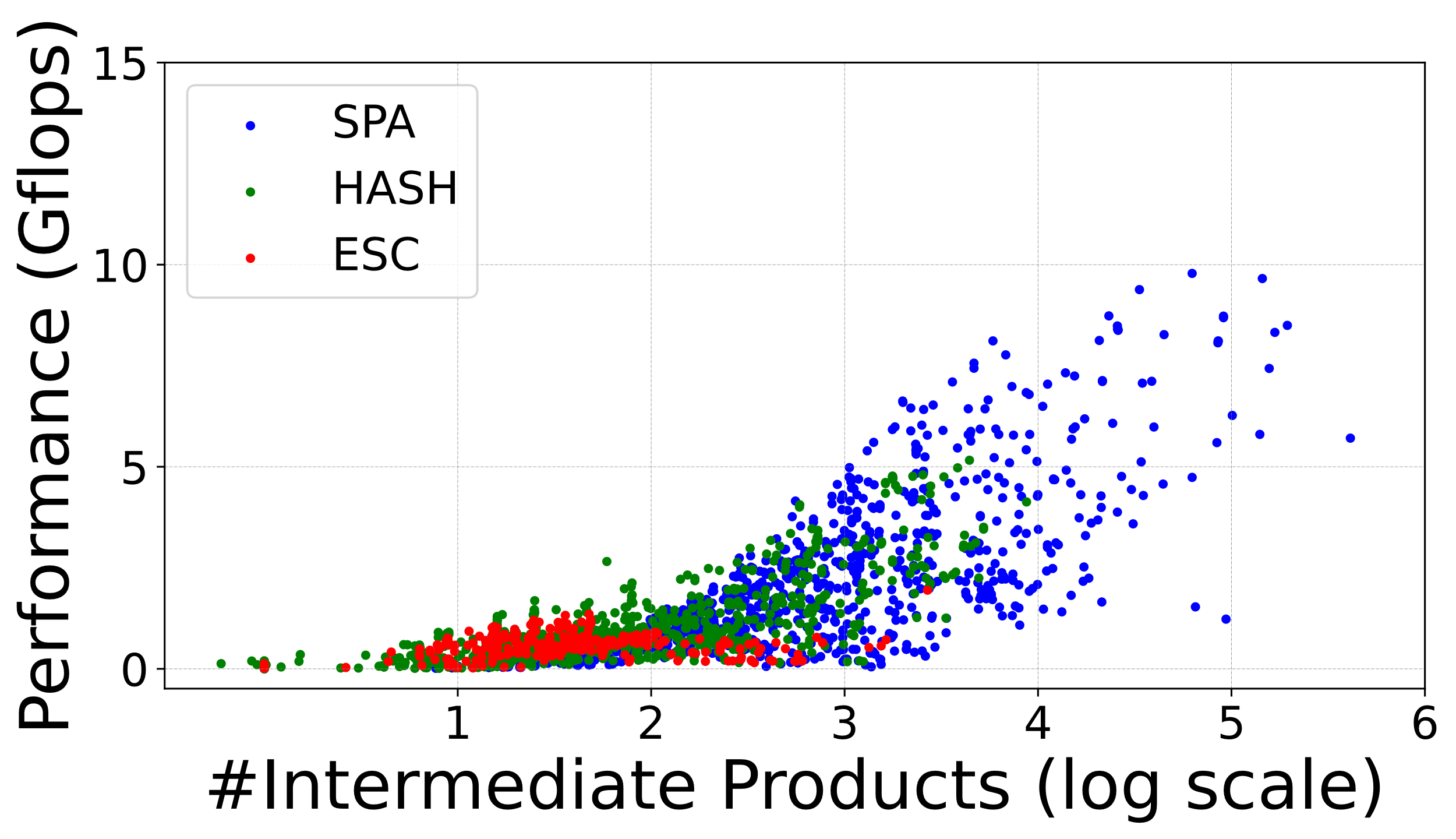 ESC
ESC
(b) All E-cores in i9-12900KF
(a) All P-cores in i9-12900KF
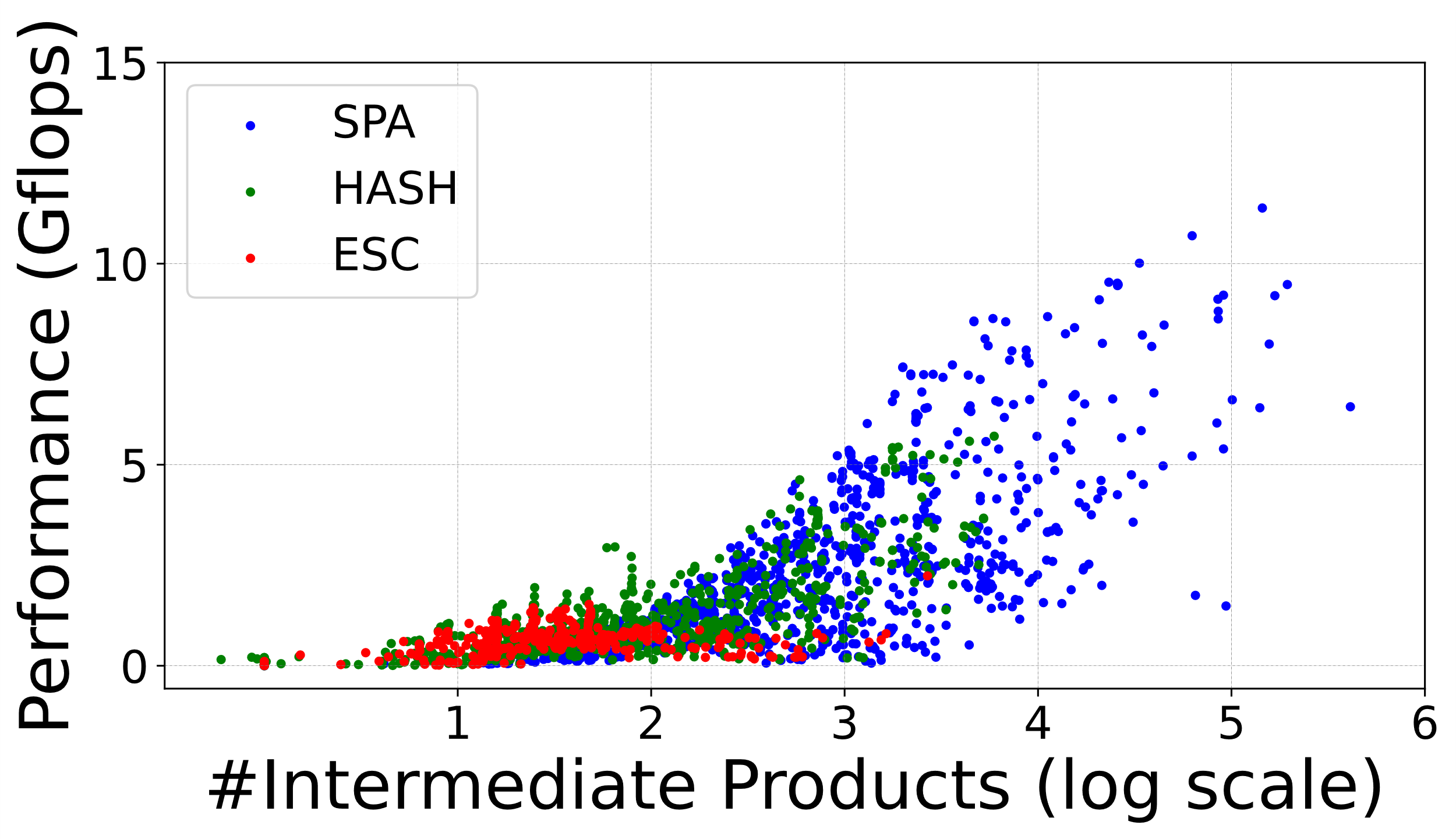 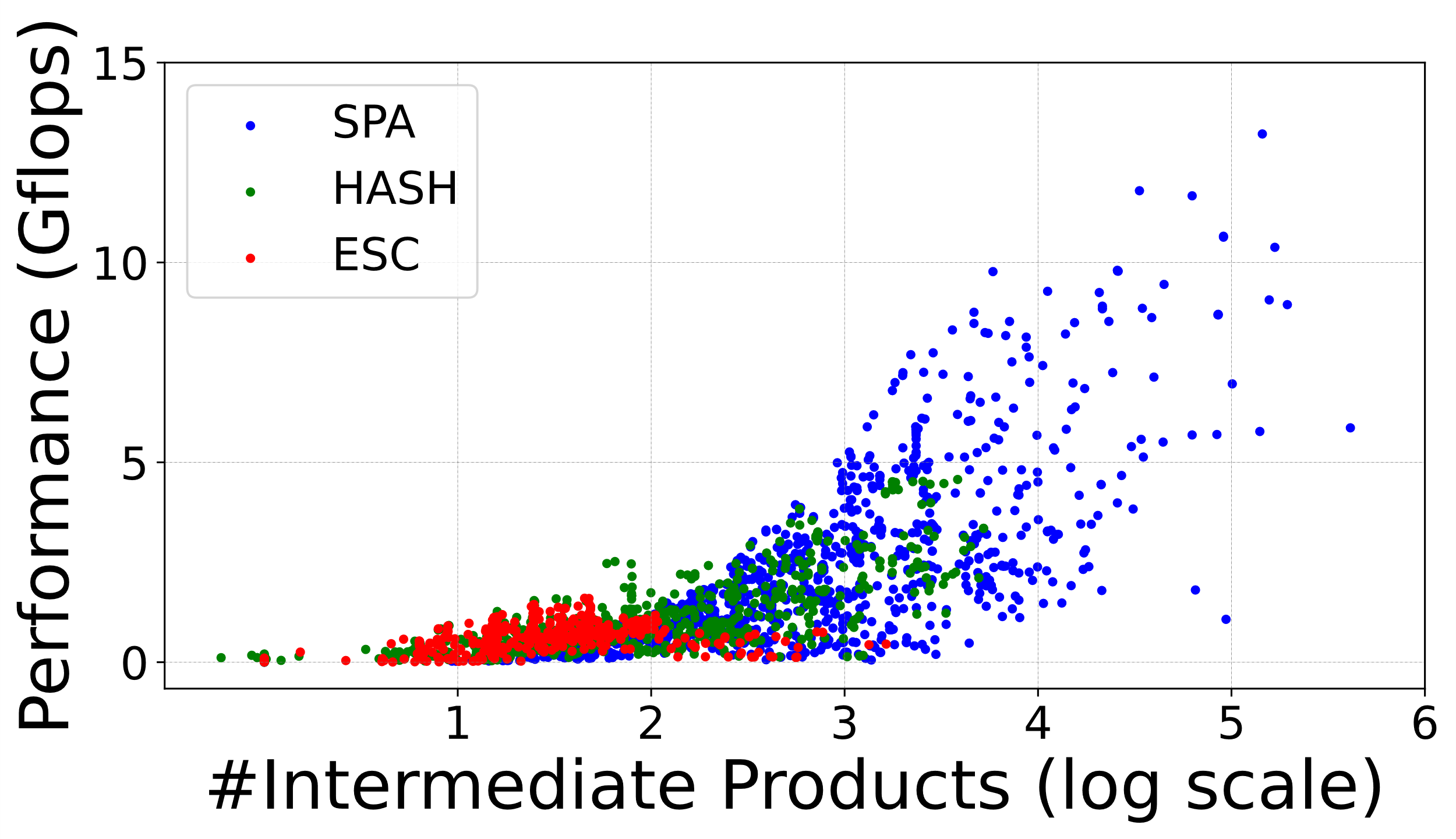 SPA
SPA
HASH
HASH
ESC
(d) All E-cores in i9-13900KF
(c) All P-cores in i9-13900KF
ESC
Cheng et al., HASpGEMM: Heterogeneity-Aware Sparse General Matrix-Matrix Multiplication on Modern Asymmetric Multicore Processors
29
i
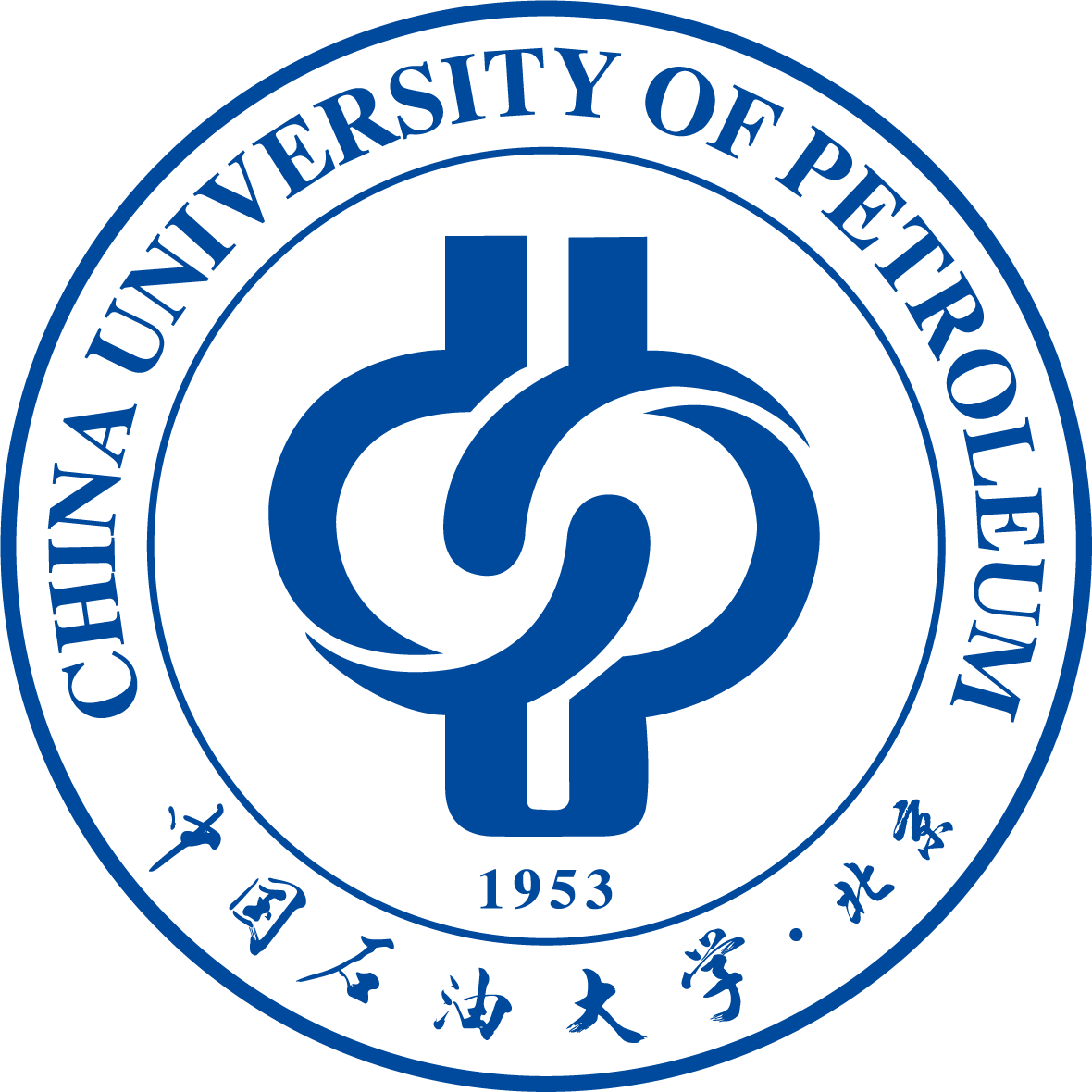 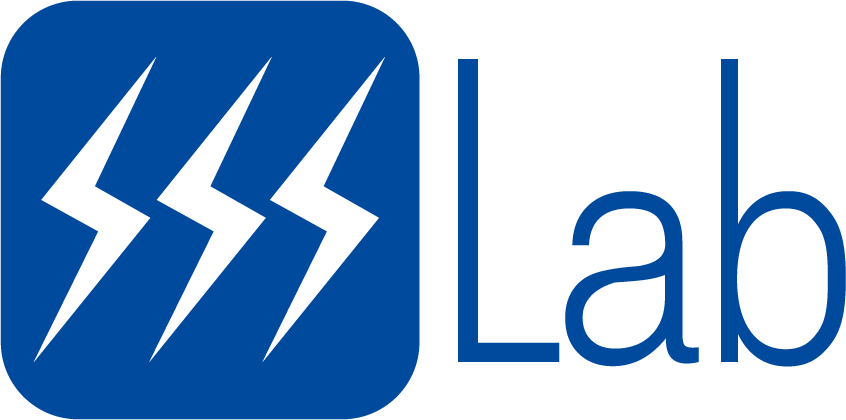 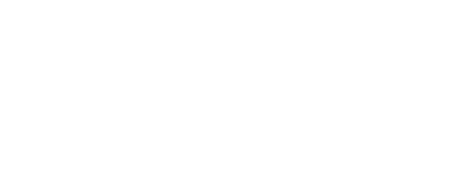 Features of the three kernels.
The optimal kernel when the number of intermediate products is different.
SPA
SPA
HASH
HASH
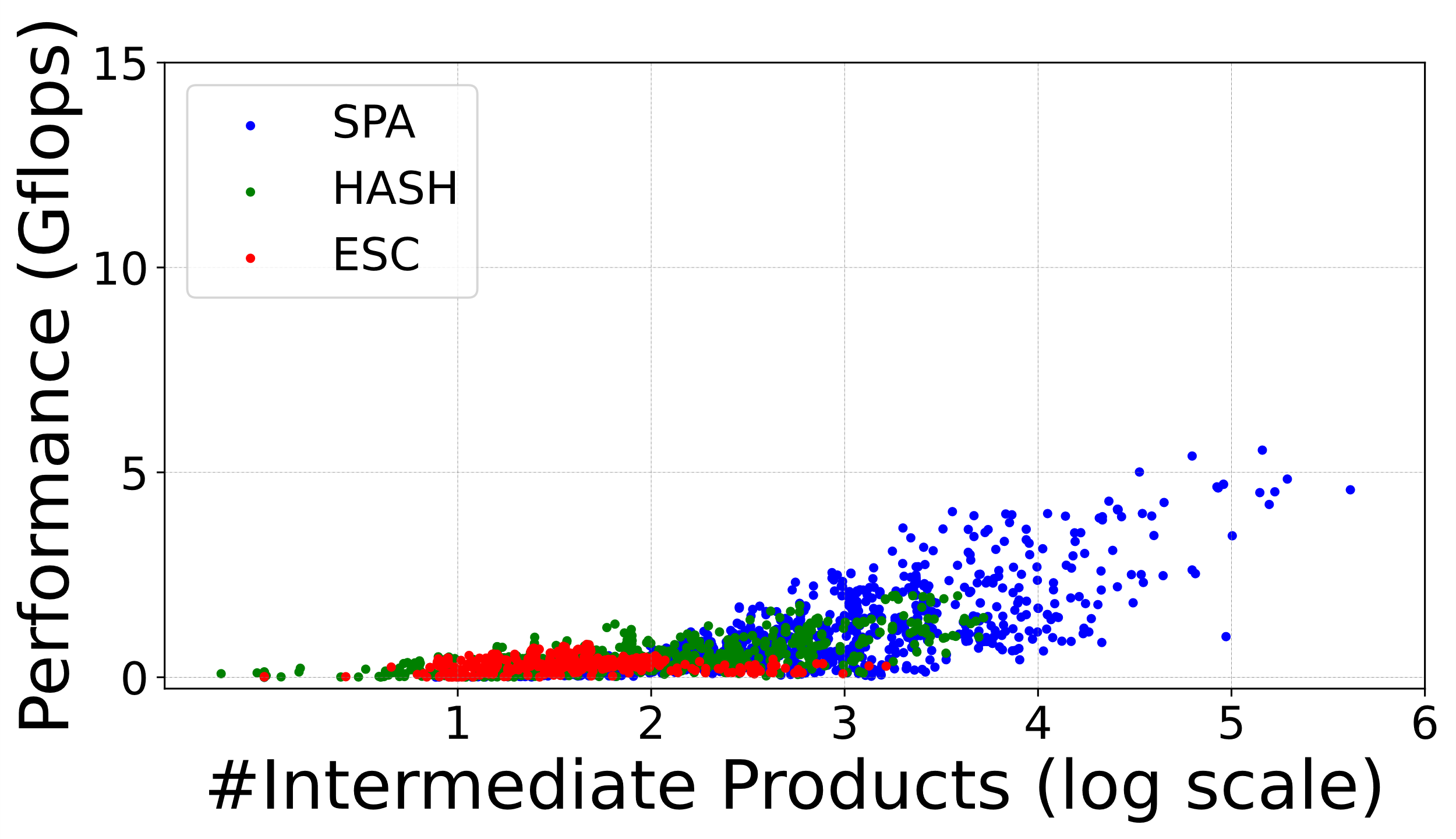 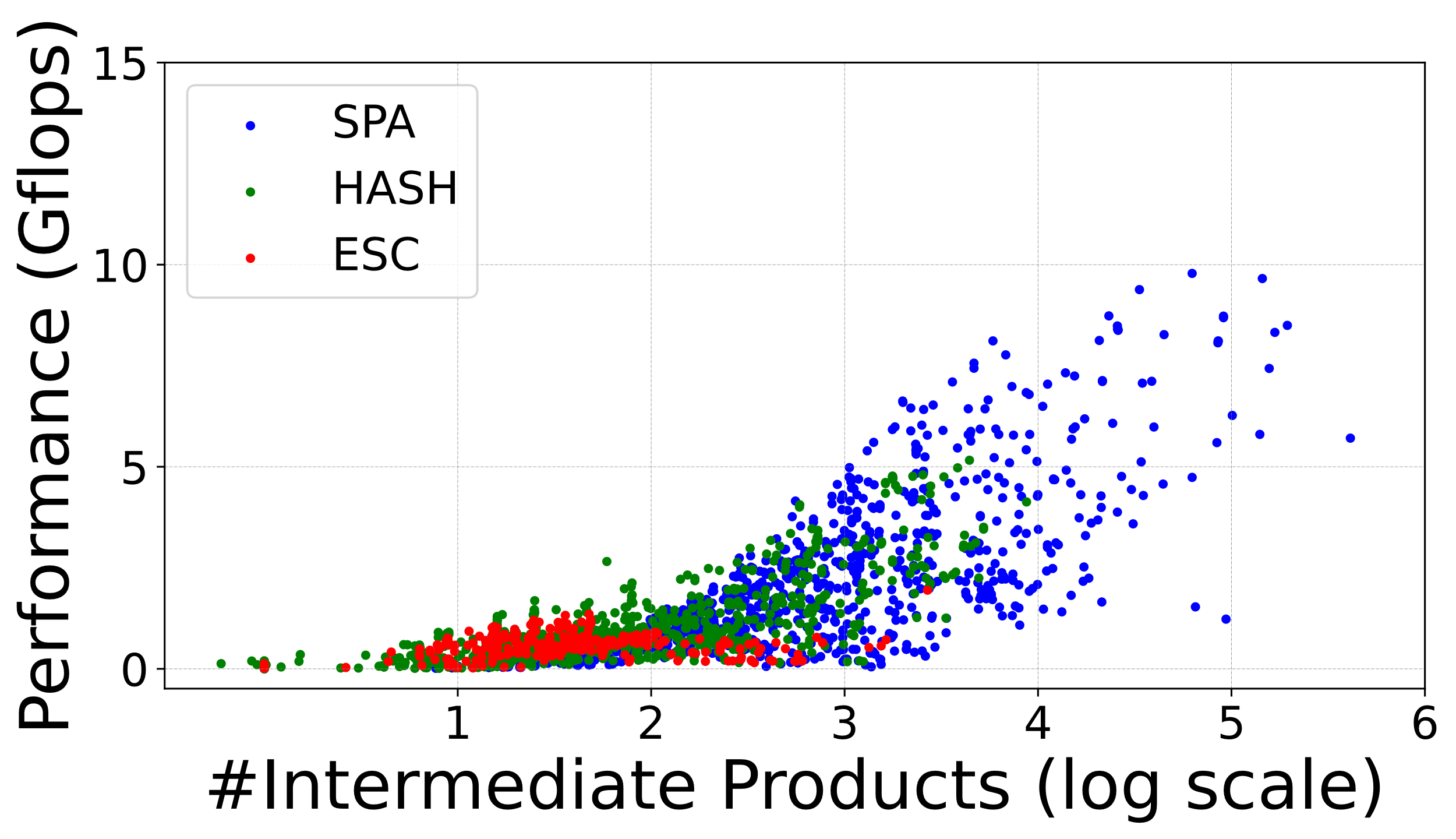 ESC
Motivation 3：Kernel selection can be made according to the matrix structure.
ESC
(b) All E-cores in i9-12900KF
(a) All P-cores in i9-12900KF
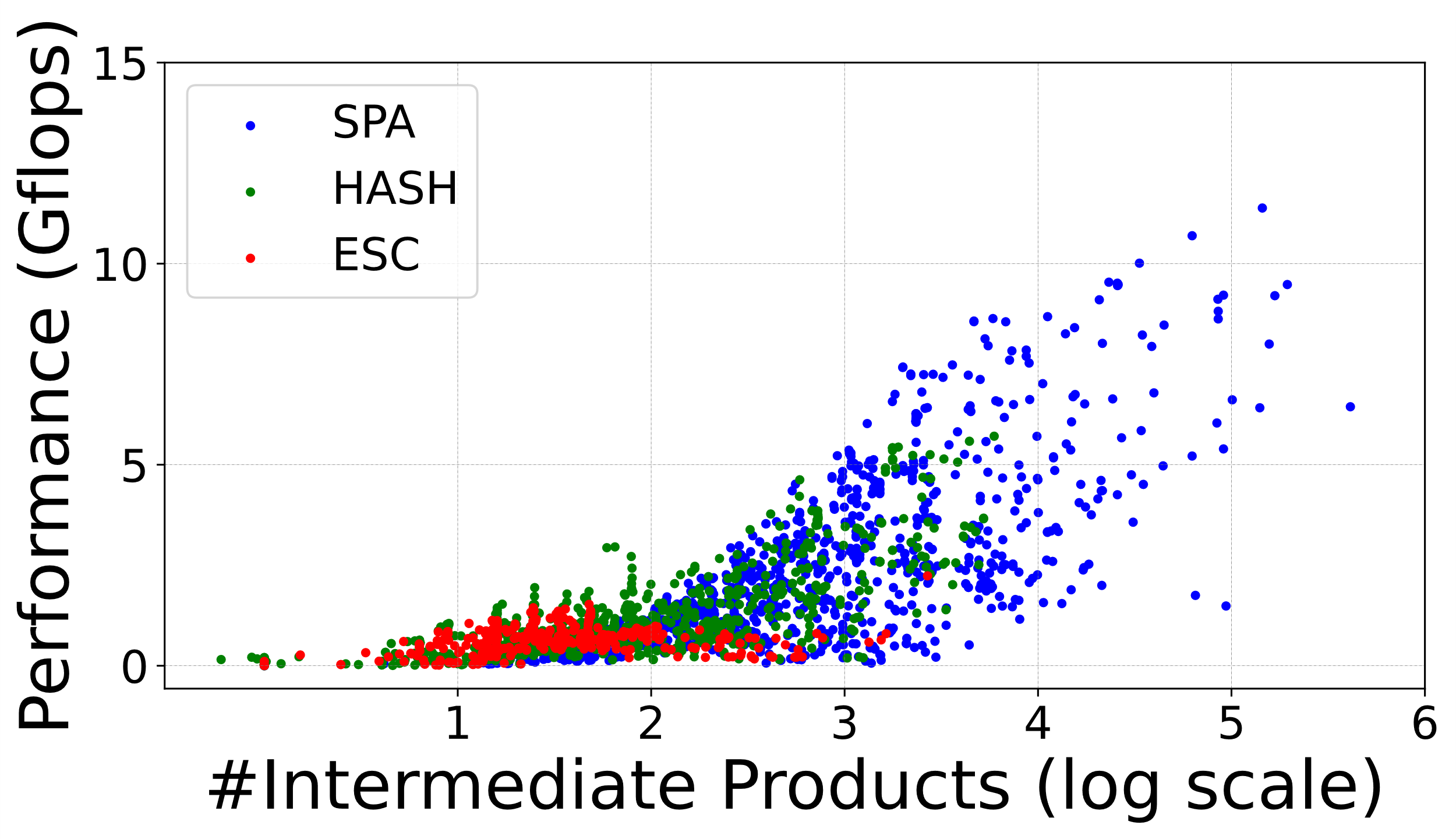 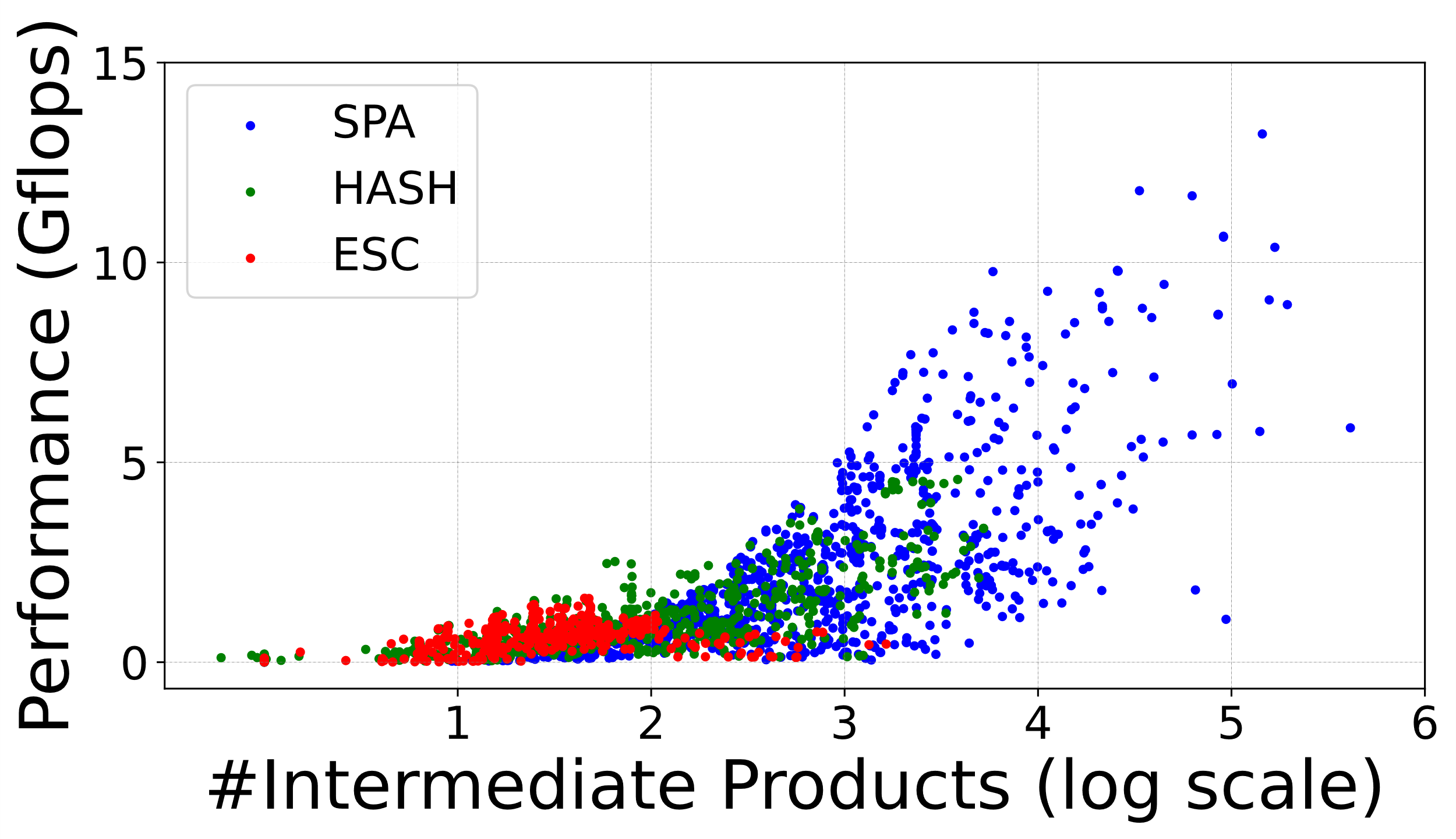 SPA
SPA
HASH
HASH
ESC
(d) All E-cores in i9-13900KF
(c) All P-cores in i9-13900KF
ESC
Cheng et al., HASpGEMM: Heterogeneity-Aware Sparse General Matrix-Matrix Multiplication on Modern Asymmetric Multicore Processors
30
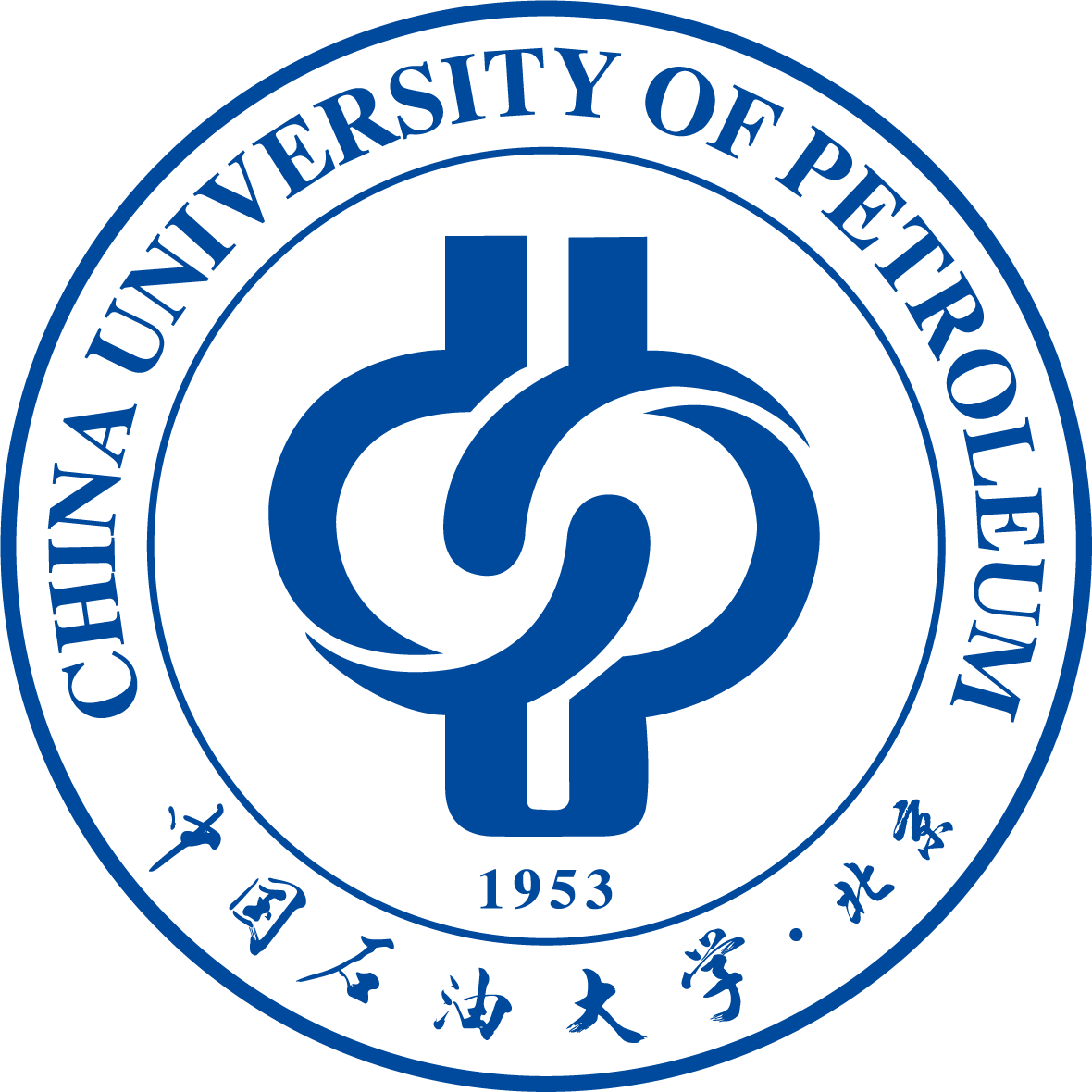 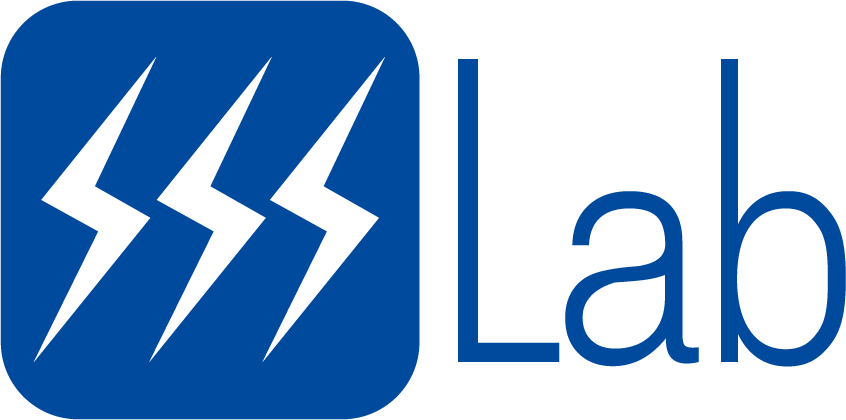 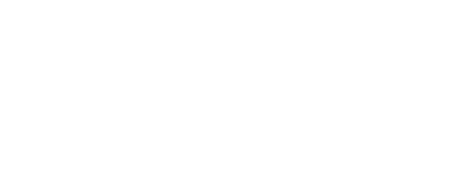 Background & Challenge
Micro-Benchmark & Motivation
HASpGEMM
Algorithm Design 
Analysis Phase
Execution Phase
Experiment
Conclusion
Outline
Cheng et al., HASpGEMM: Heterogeneity-Aware Sparse General Matrix-Matrix Multiplication on Modern Asymmetric Multicore Processors
31
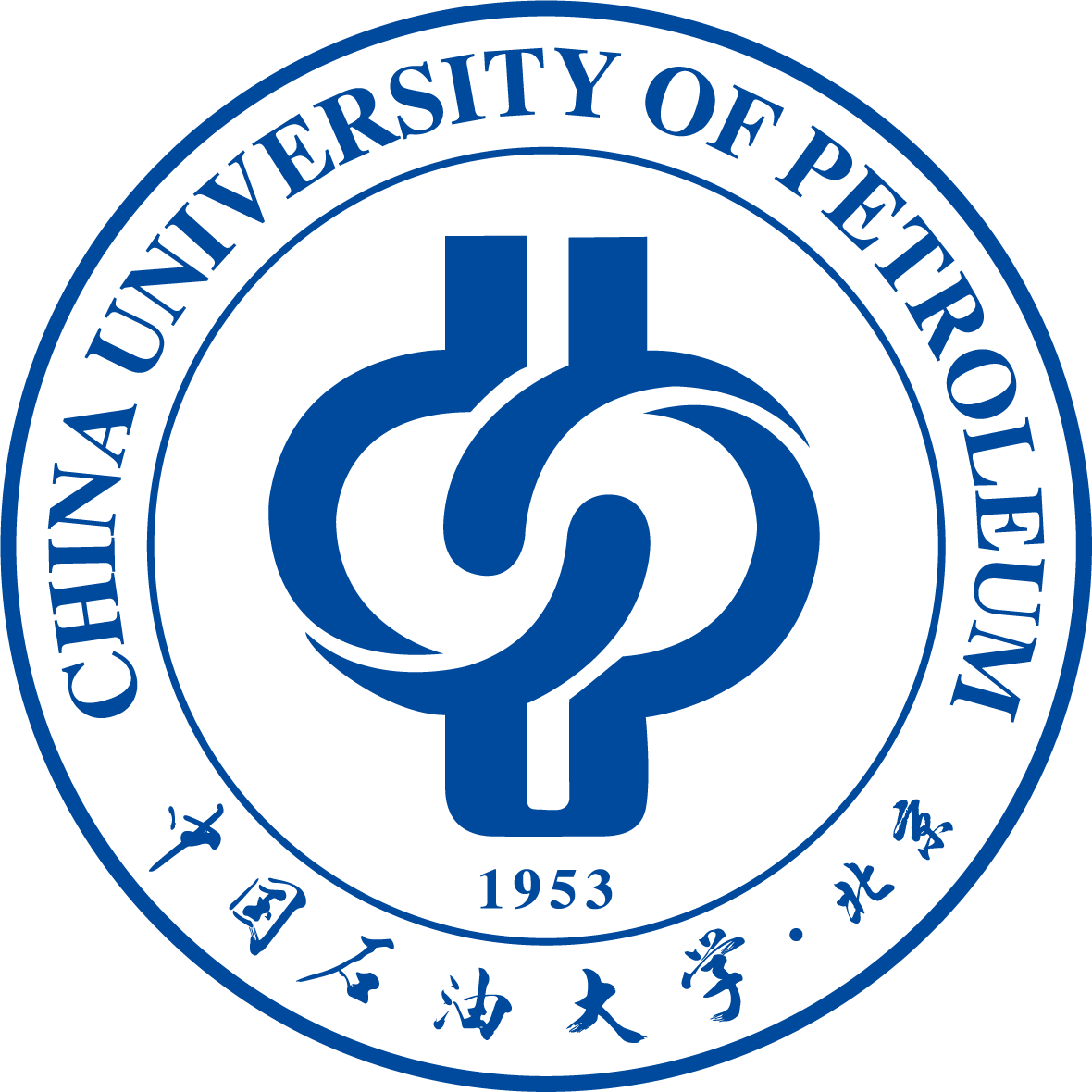 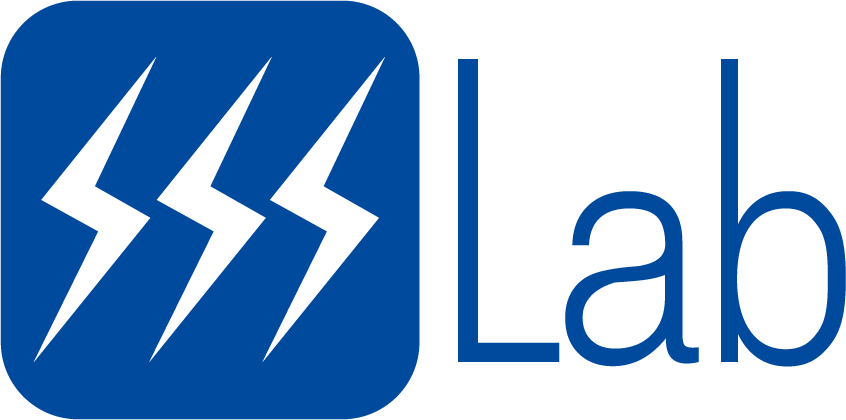 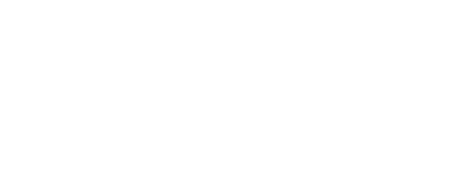 Algorithm Design
Analysis Phase
Using the sum of intermediate product count and consumed cache line count as row weights to measure the workload.

Allocate the workload to the two types of cores based on the acceleration ratio of P-cores to E-cores.
Motivation 1：It is necessary to consider two partitioning strategies to achieve load balancing.
Motivation 2：It is possible to find a threshold to measure the asymmetry of AMP’s two types of cores.
Execution Phase
Utilize an adaptive kernel selection method to choose the optimal kernel based on the matrix structure.
Motivation 3：kernel selection can be made according to the matrix structure.
Cheng et al., HASpGEMM: Heterogeneity-Aware Sparse General Matrix-Matrix Multiplication on Modern Asymmetric Multicore Processors
32
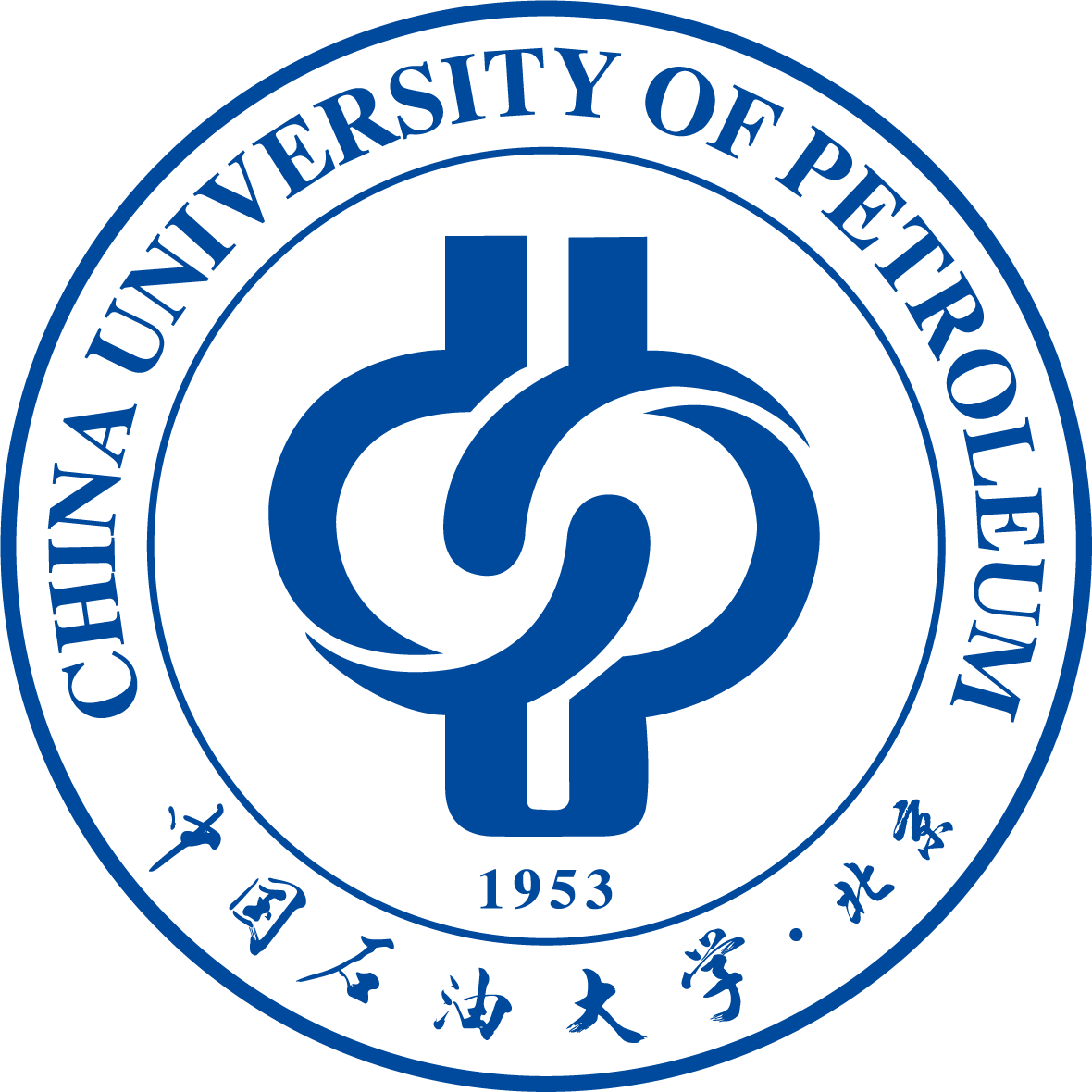 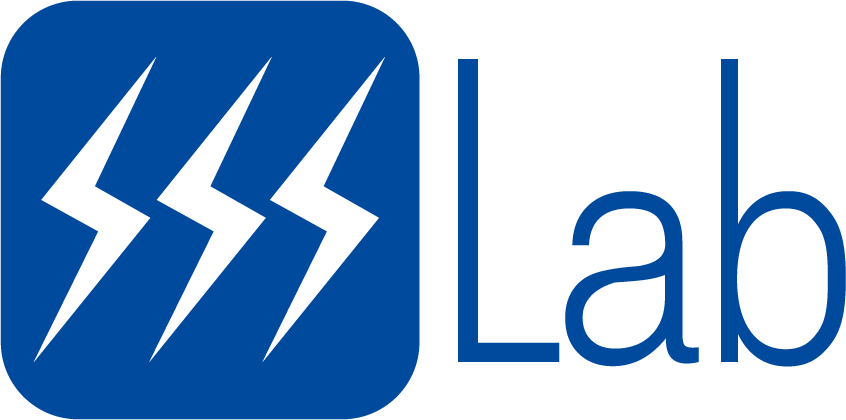 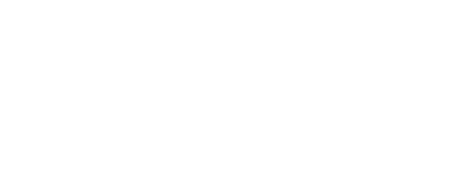 Analysis Phase
Utlizing a new weight(weight) to measure the workload, which is the sum of intermediate product count (ipc) and consumed cache line(ccl).
…
cache line
e
d
a
b
ipc     ccl     weight
1      2             3     4
2
4
6
1a
2e
2d
1b
b
2
1
a
1           1            2
3c
c
=
X
3
e
4
4f
1           1            2
d
5c
f
5
1           1            2
B (4x4)
Nnz = 6
A (4x4)
Nnz = 5
Intermediate product of C
Cheng et al., HASpGEMM: Heterogeneity-Aware Sparse General Matrix-Matrix Multiplication on Modern Asymmetric Multicore Processors
33
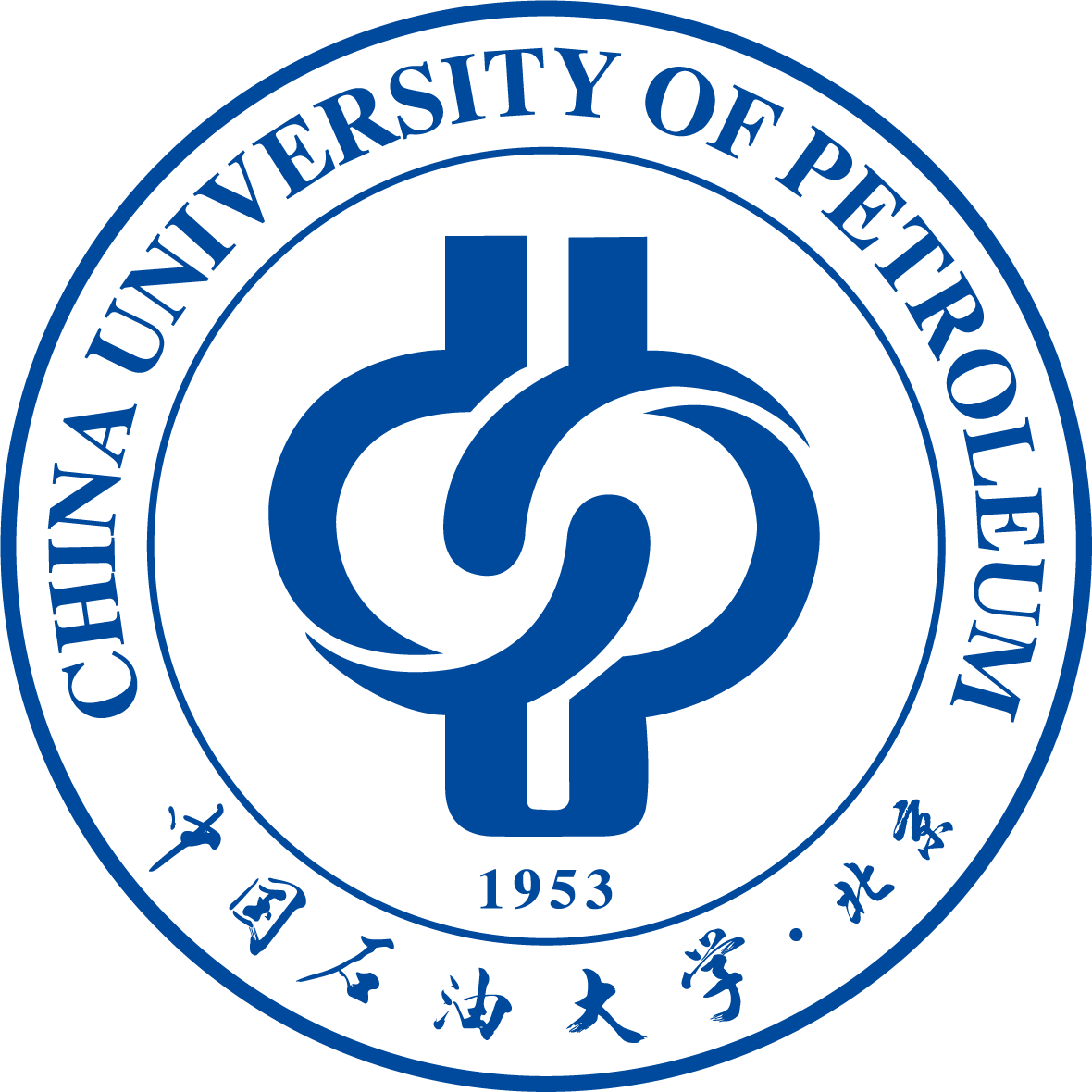 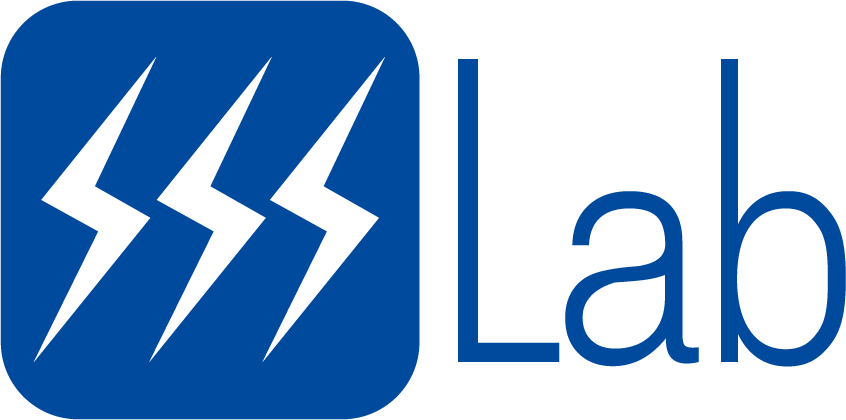 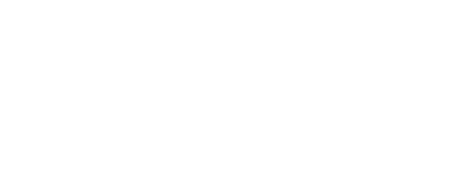 Analysis Phase
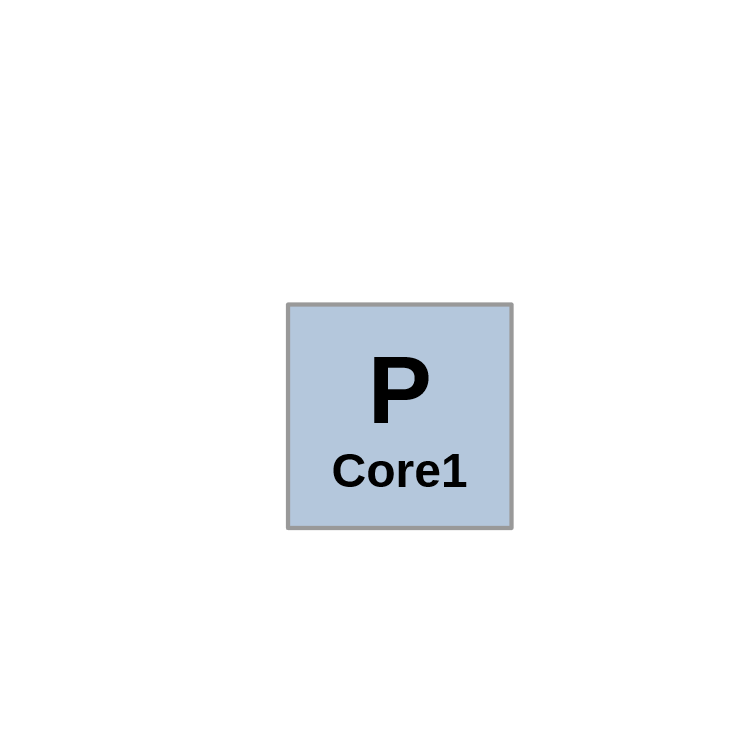 Allocate the workload to the two types of cores based on a certain proportion.
Load proportion P:E = 2:1
Weight
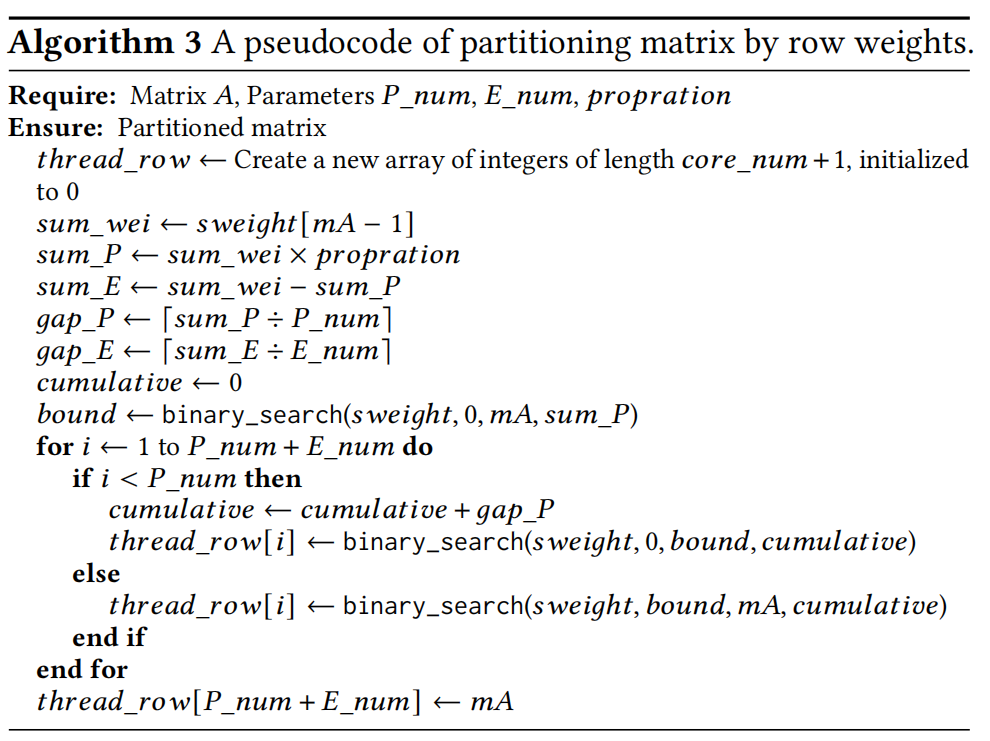 1b+2e
2d
1a
6
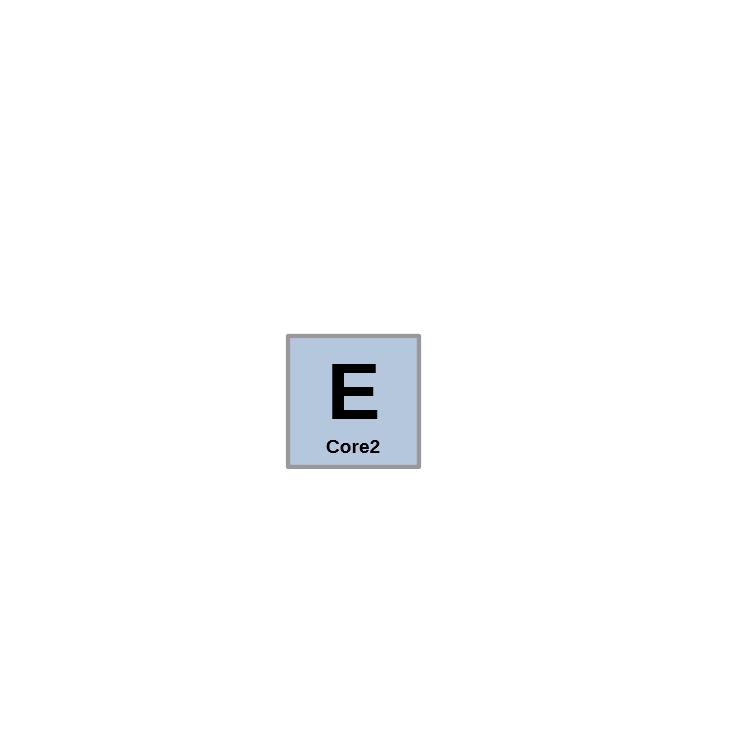 3c
2
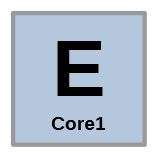 4f
2
5c
2
C (4x4)
thread_row[] = { 0, 2, 3, 4 }
Cheng et al., HASpGEMM: Heterogeneity-Aware Sparse General Matrix-Matrix Multiplication on Modern Asymmetric Multicore Processors
34
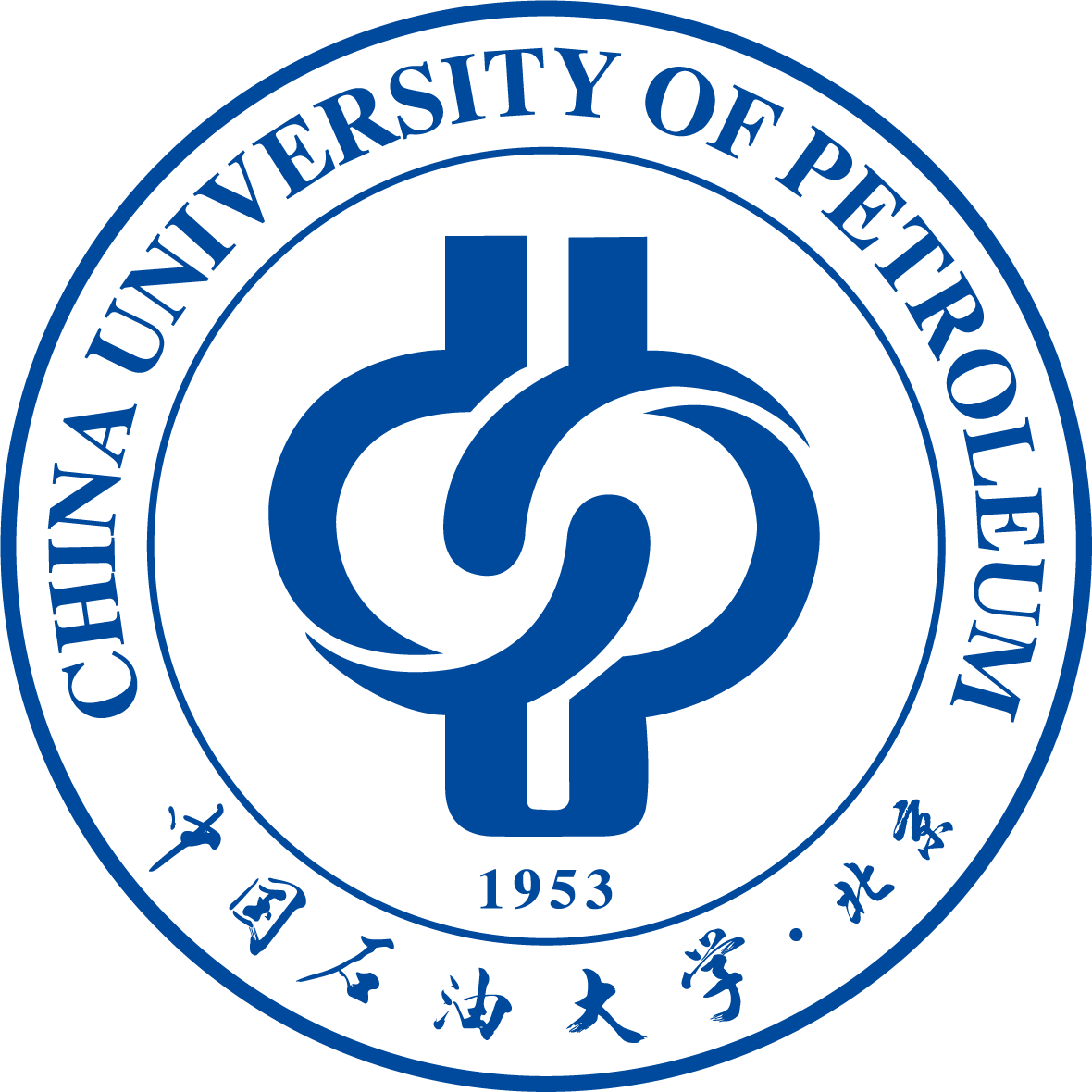 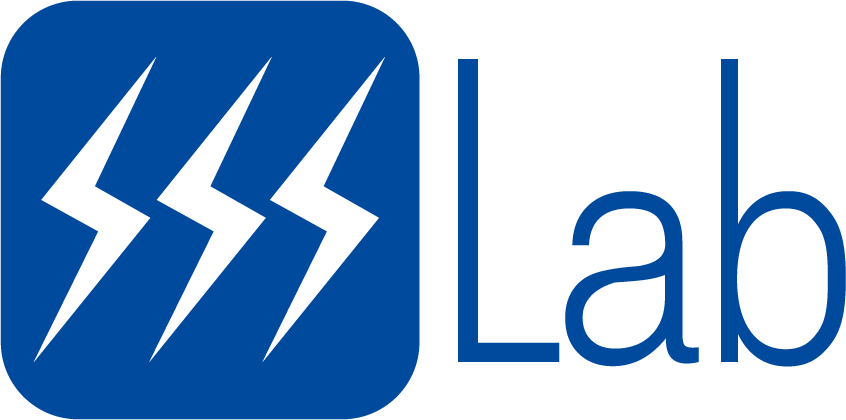 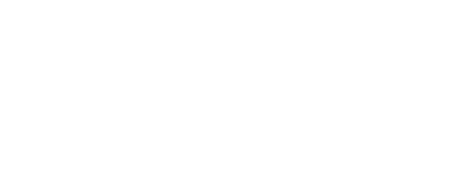 Execution Phase
Utilize an adaptive kernel selection method to choose the optimal kernel based on the matrix structure.
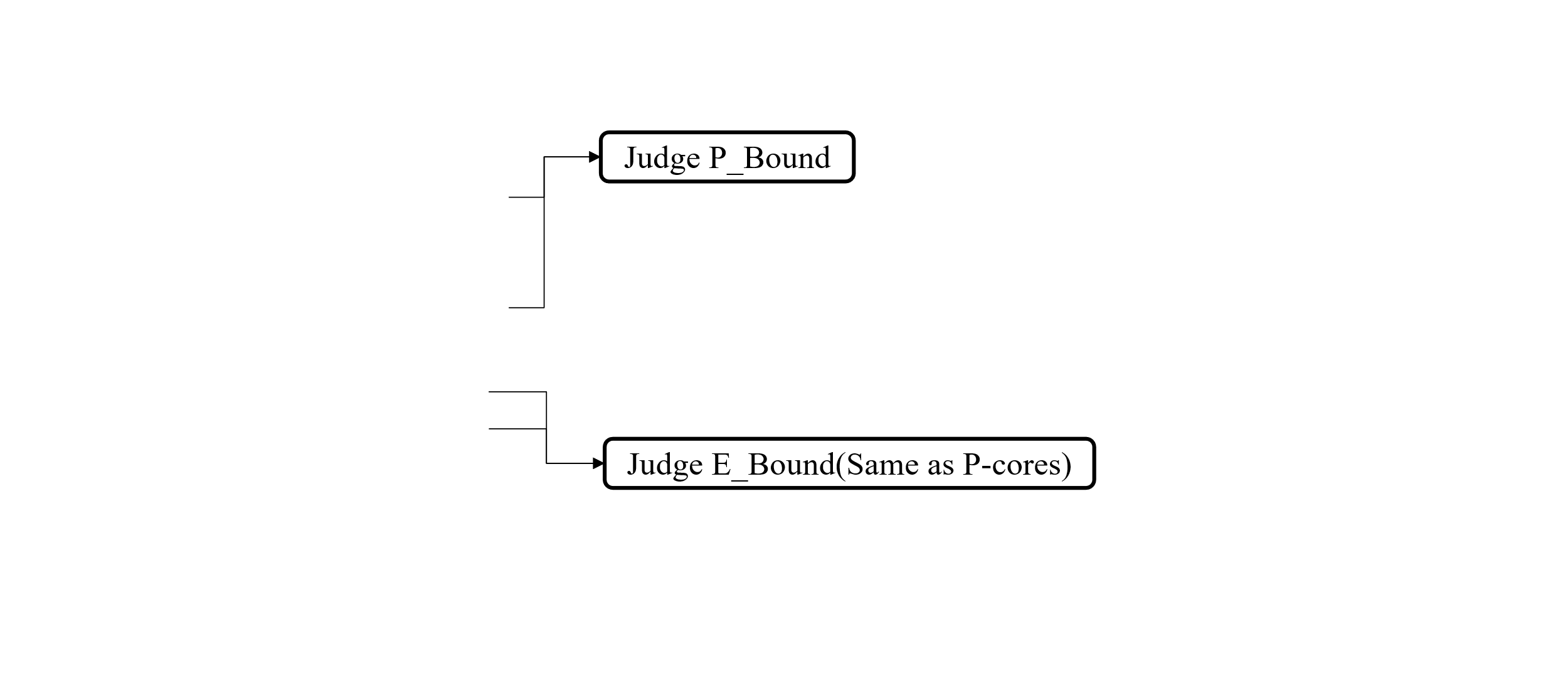 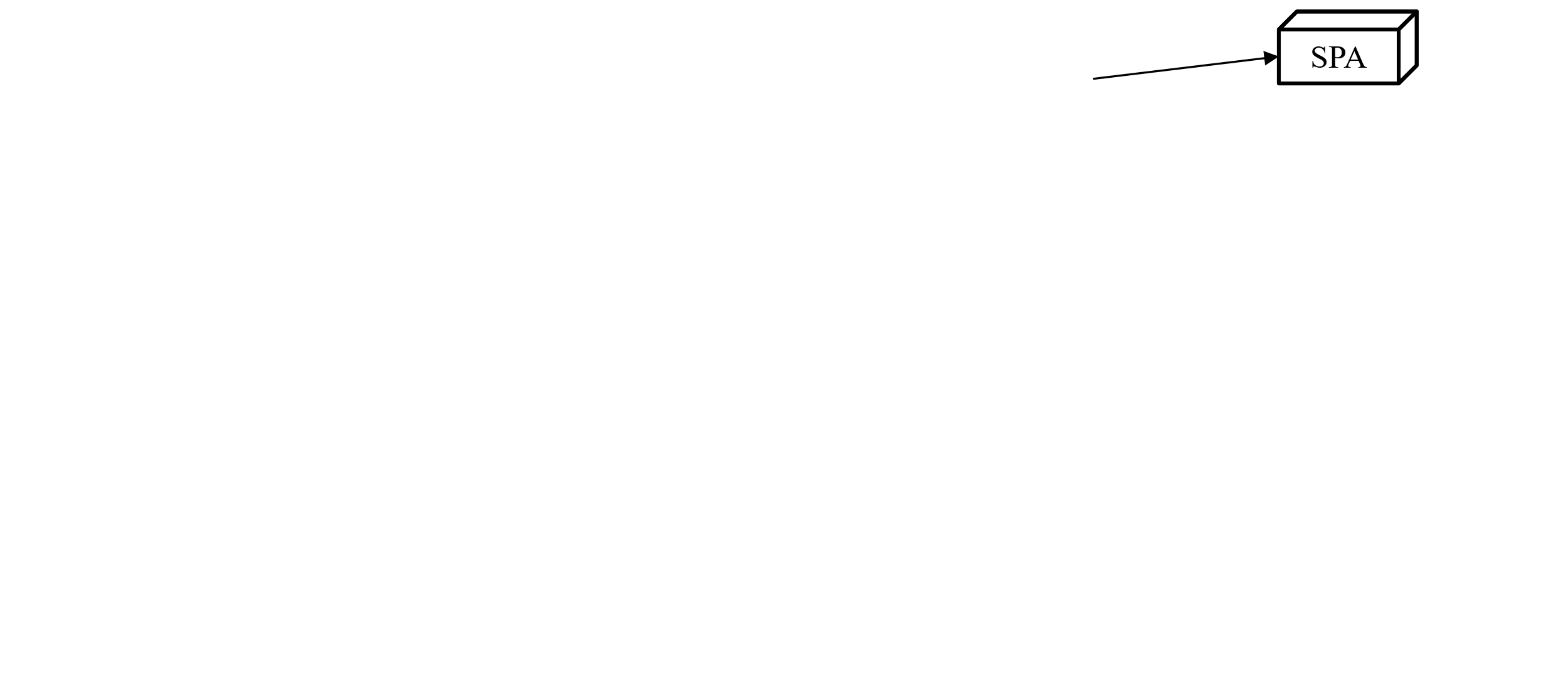 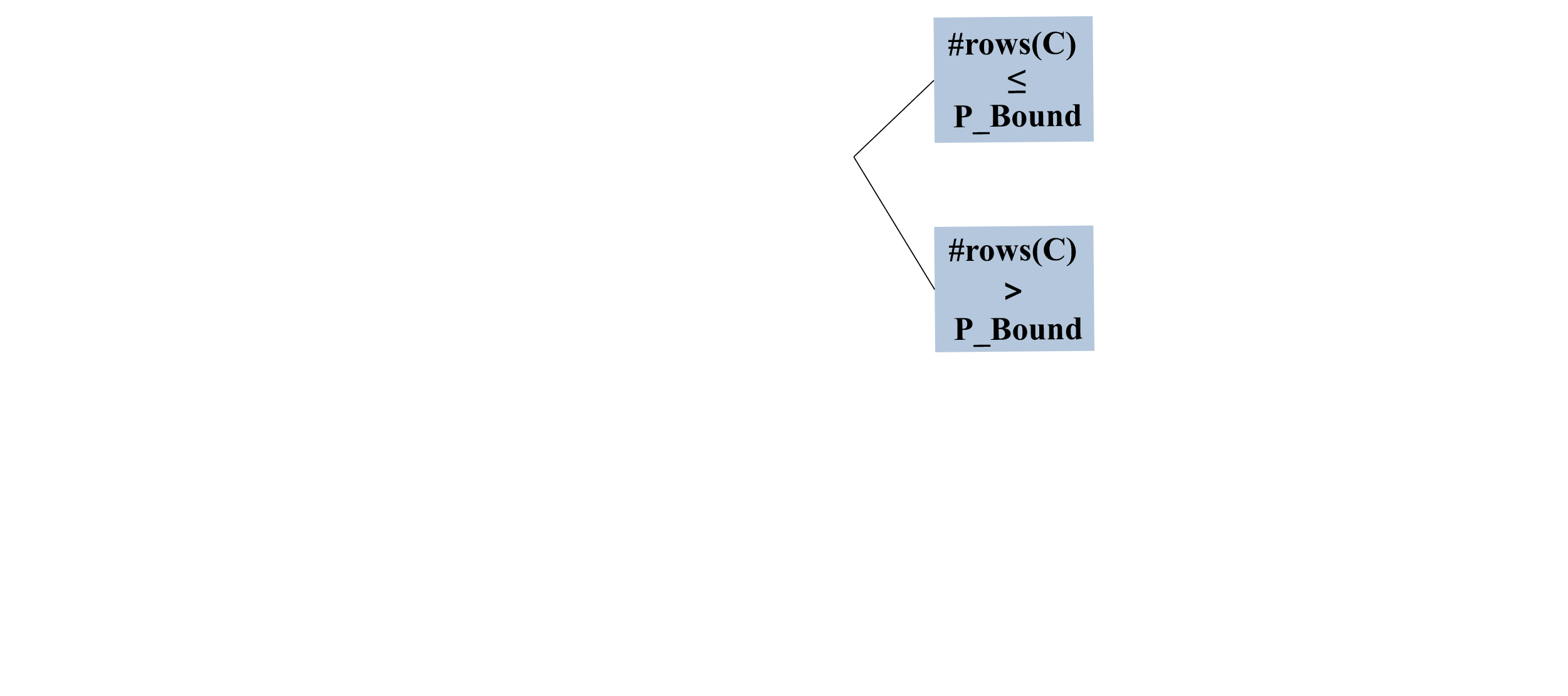 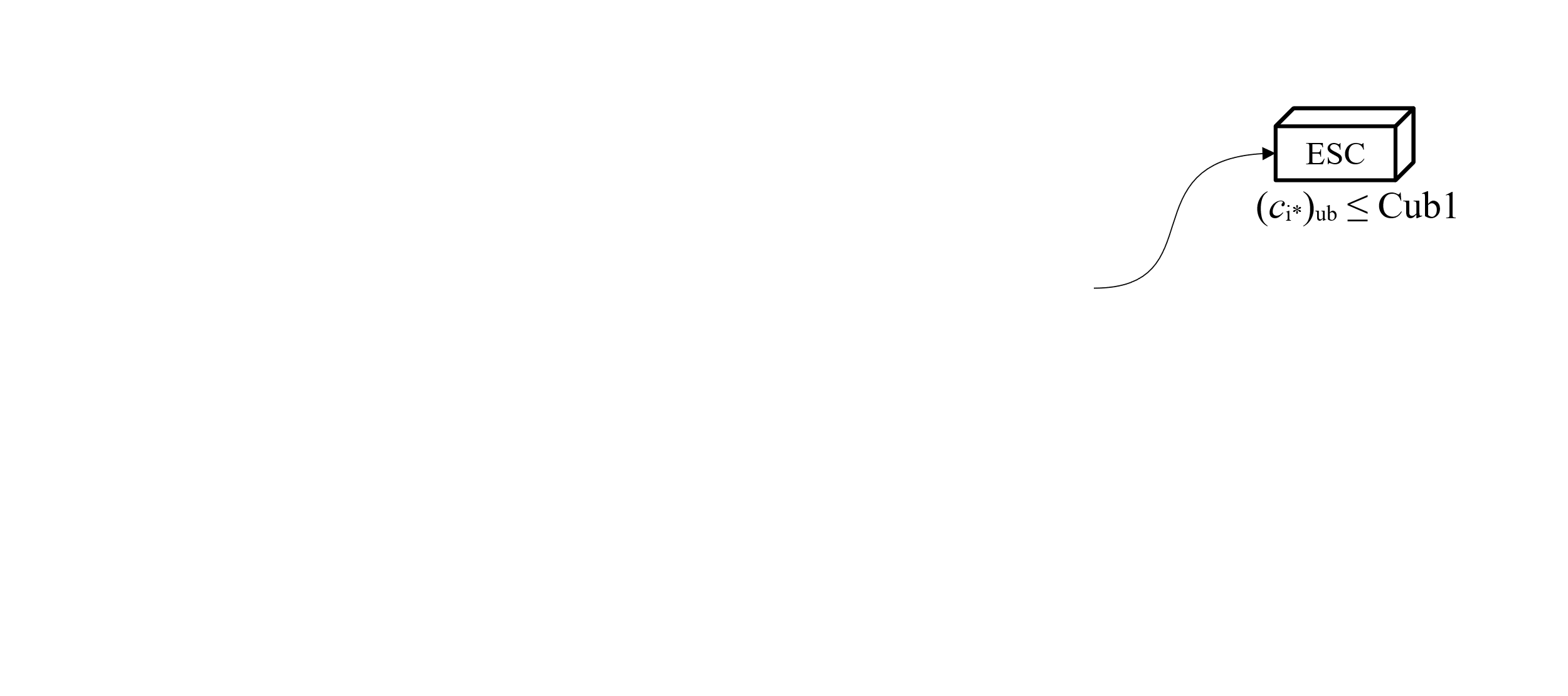 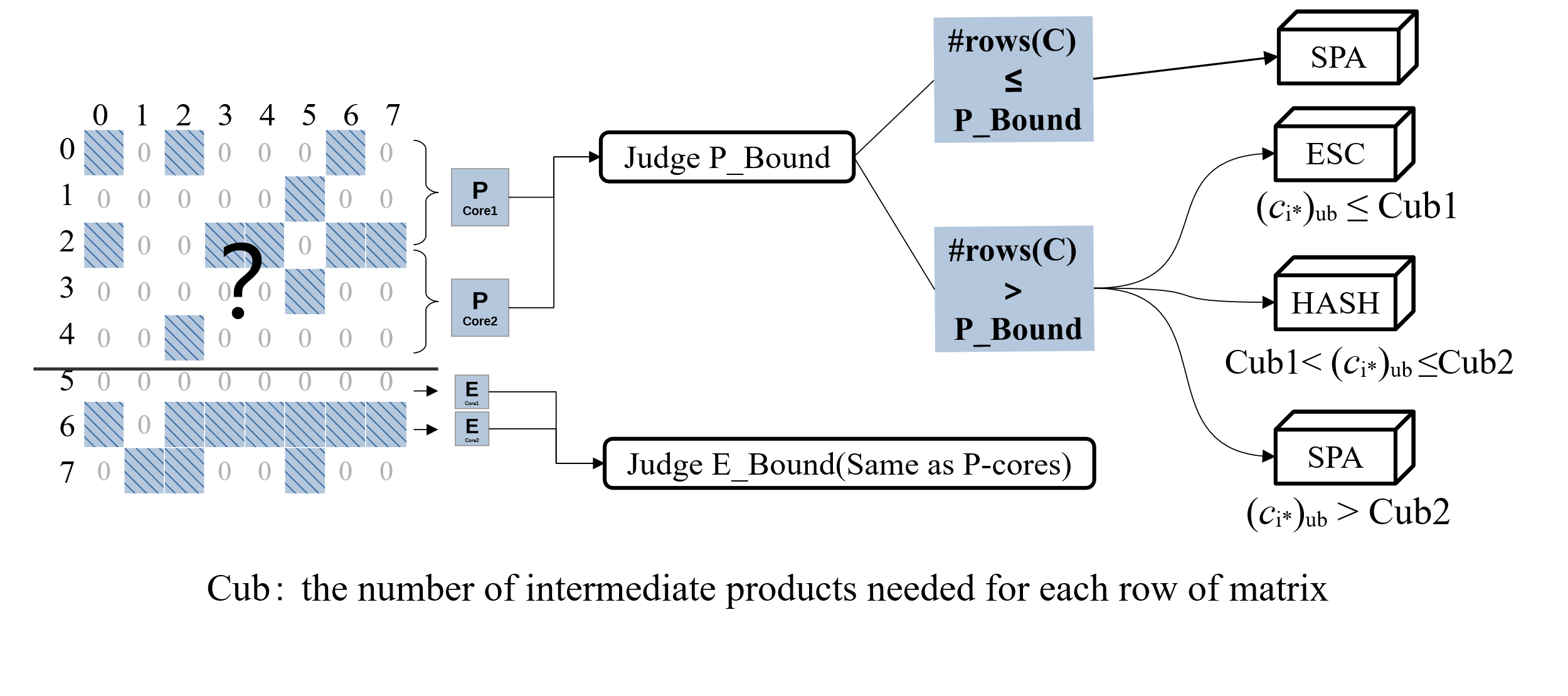 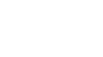 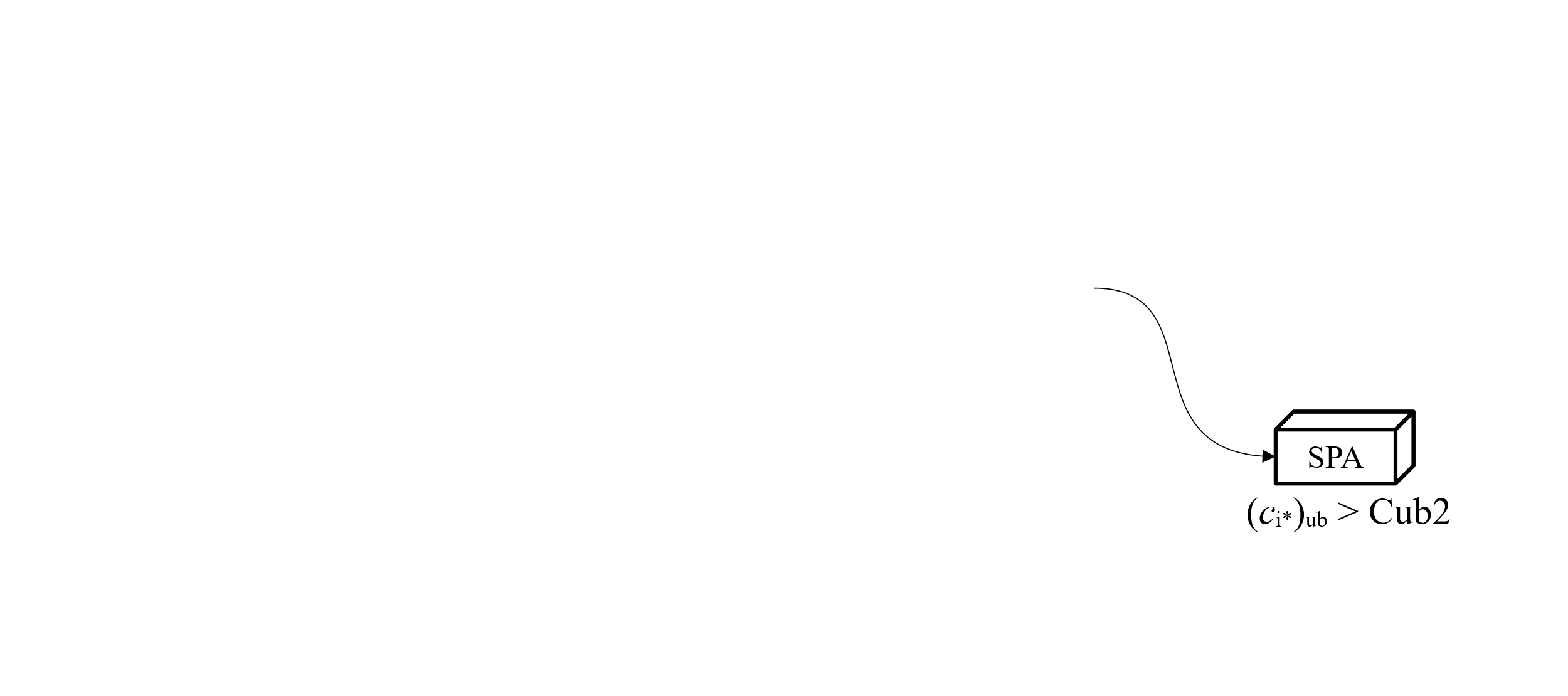 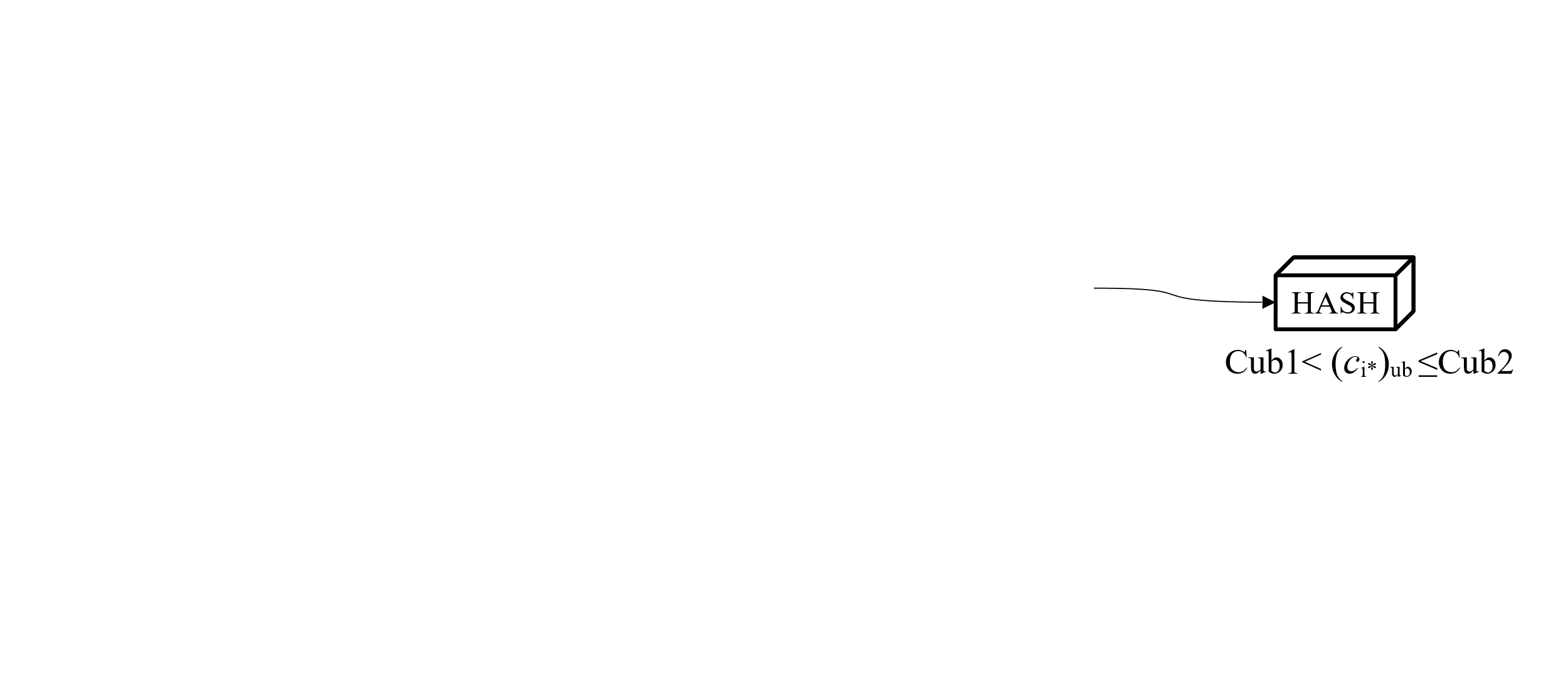 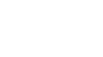 Cheng et al., HASpGEMM: Heterogeneity-Aware Sparse General Matrix-Matrix Multiplication on Modern Asymmetric Multicore Processors
35
31
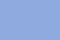 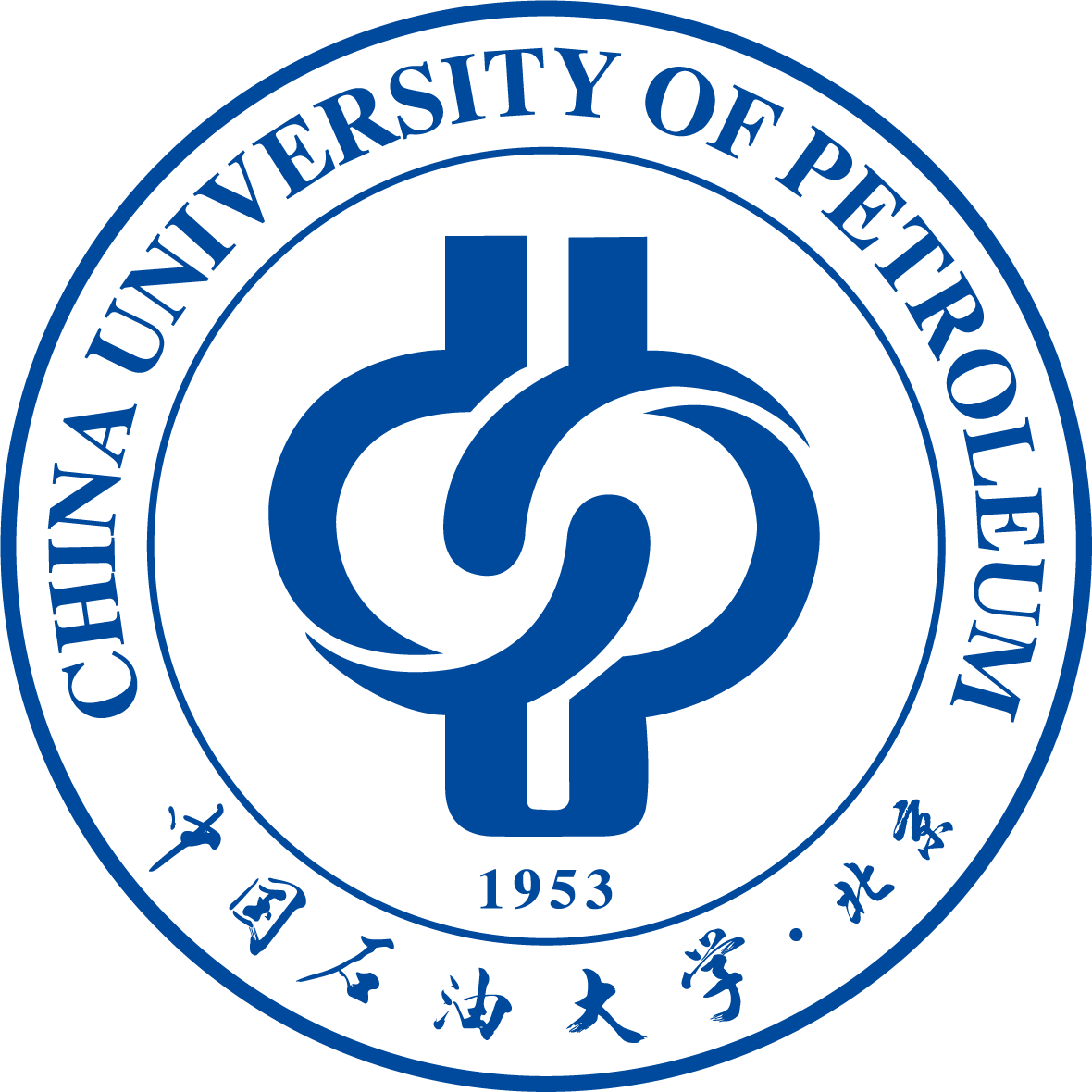 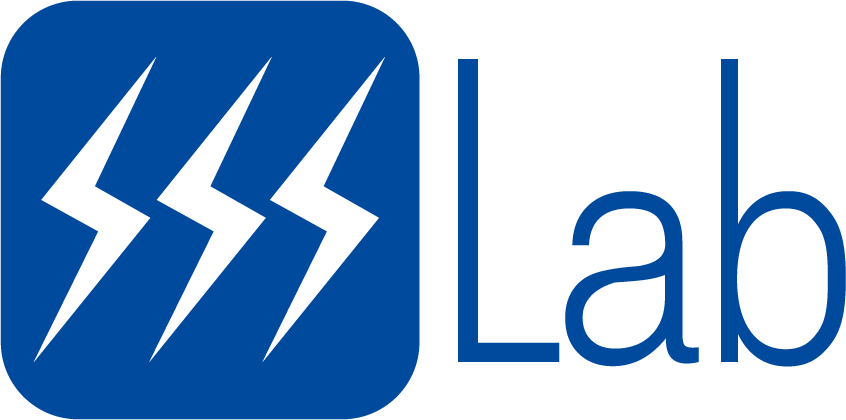 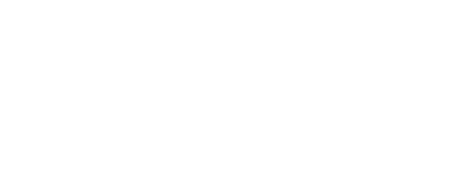 Background & Challenge
Micro-Benchmark & Motivation
HASpGEMM
Experiment
Setup
Result
Conclusion
Outline
Cheng et al., HASpGEMM: Heterogeneity-Aware Sparse General Matrix-Matrix Multiplication on Modern Asymmetric Multicore Processors
36
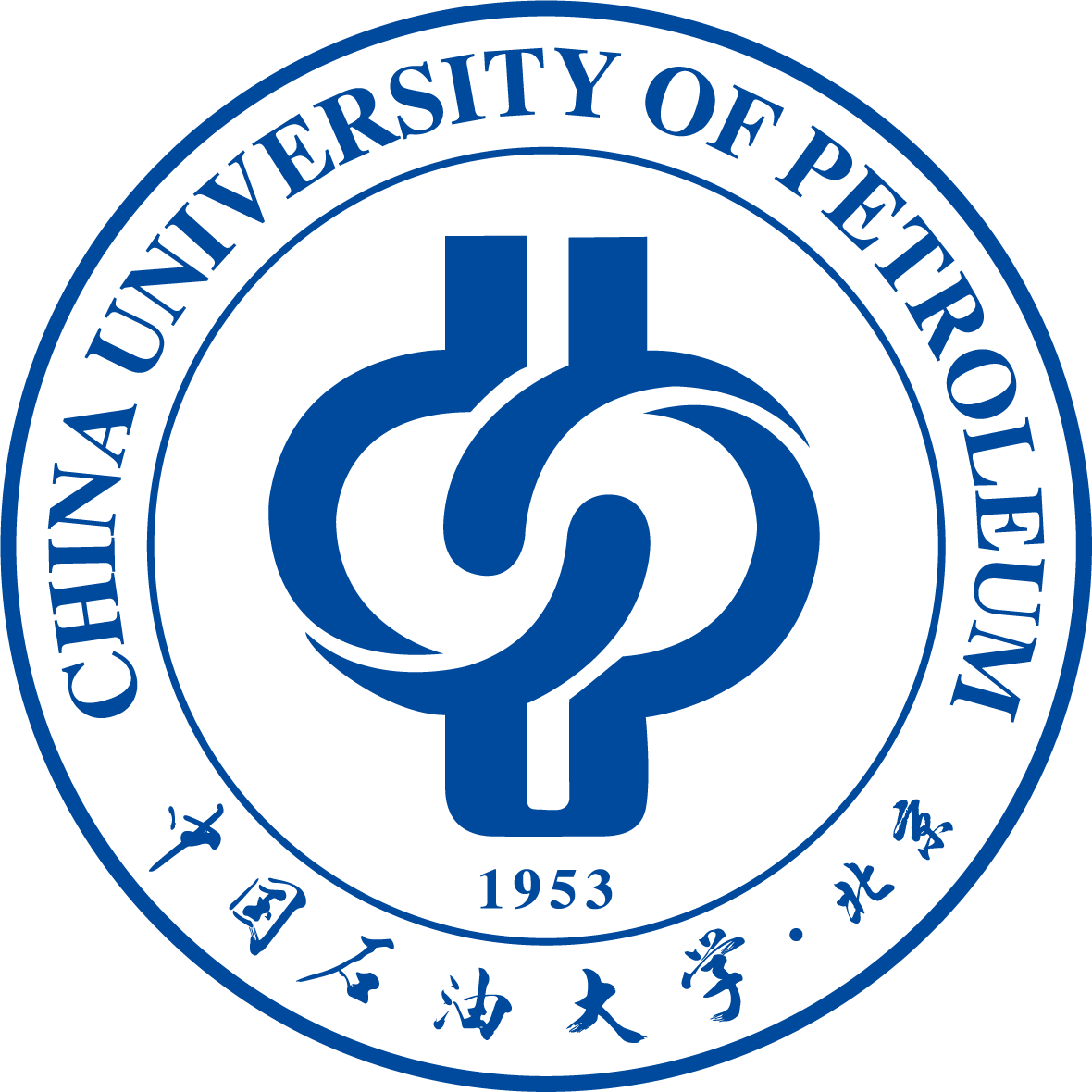 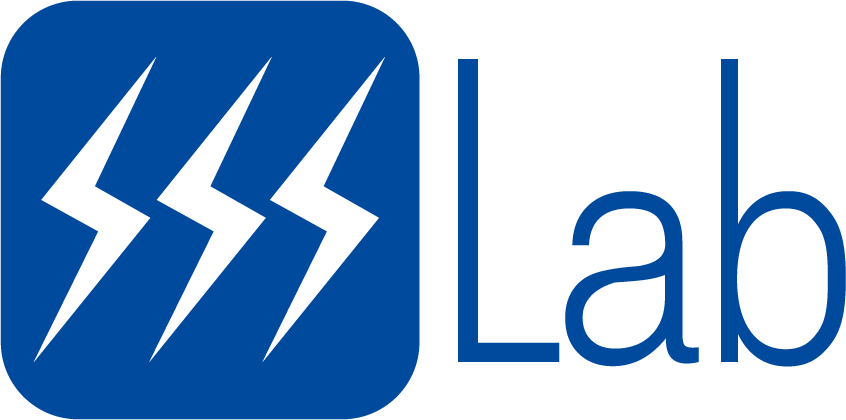 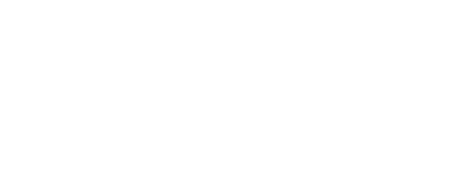 Experimental setup
Cheng et al., HASpGEMM: Heterogeneity-Aware Sparse General Matrix-Matrix Multiplication on Modern Asymmetric Multicore Processors
37
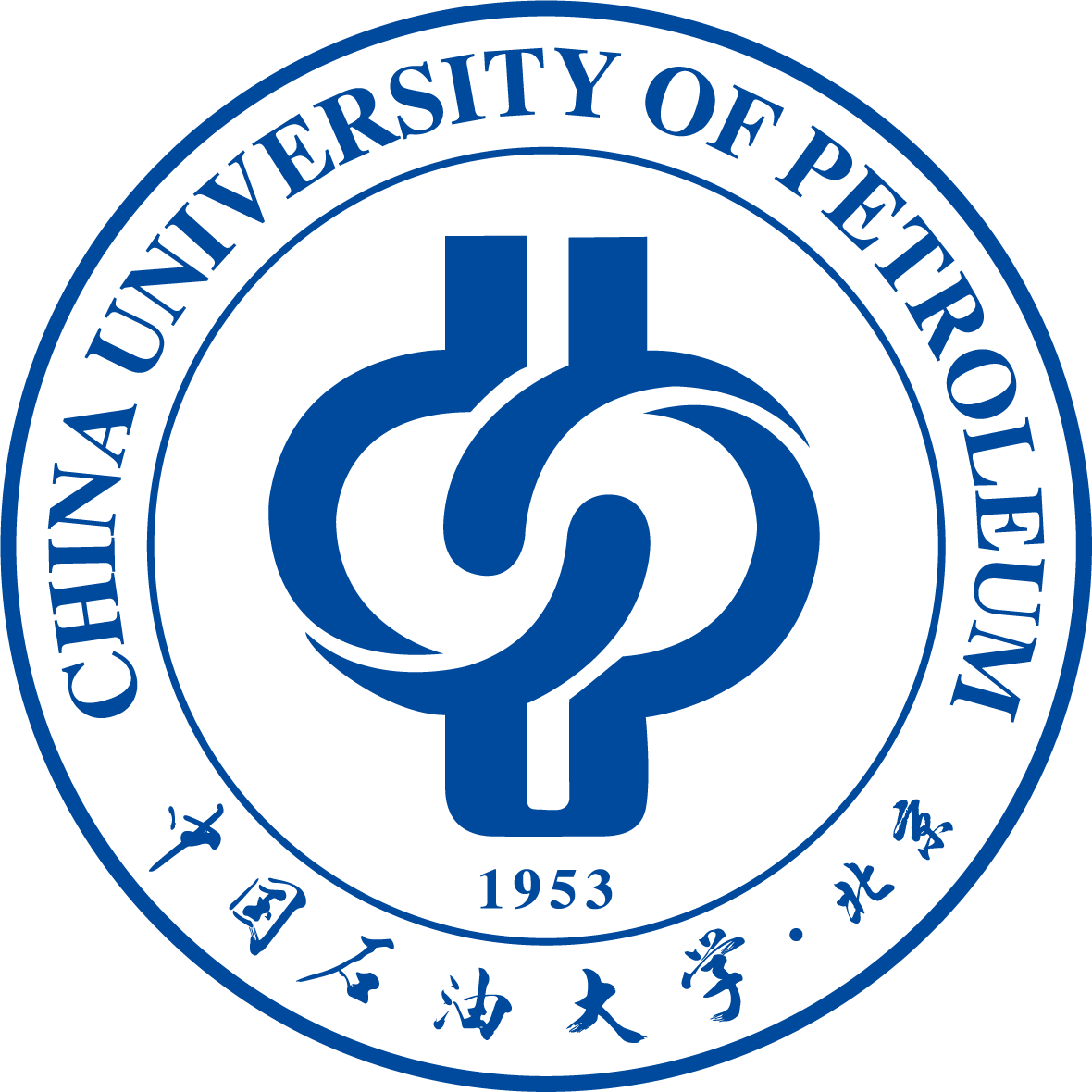 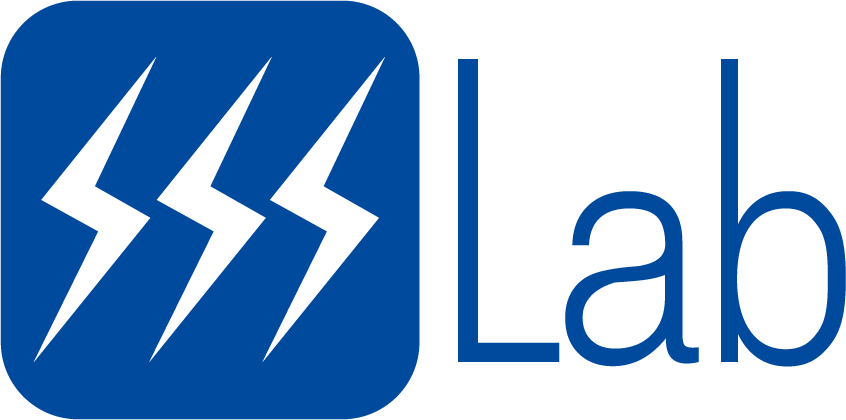 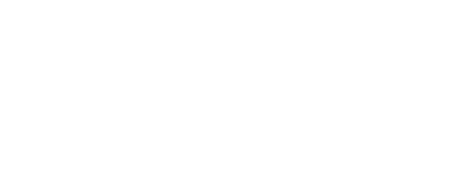 Experimental result
Testing with 2888 matrix from Suitsparse Matrix Collection[1]. Control group: SPA, HASH, ESC, and the latest oneMKL.
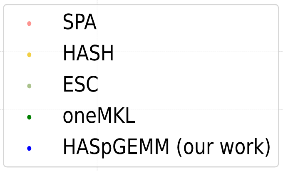 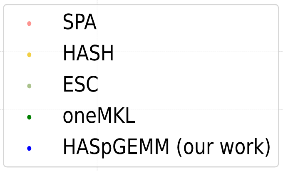 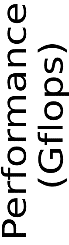 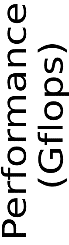 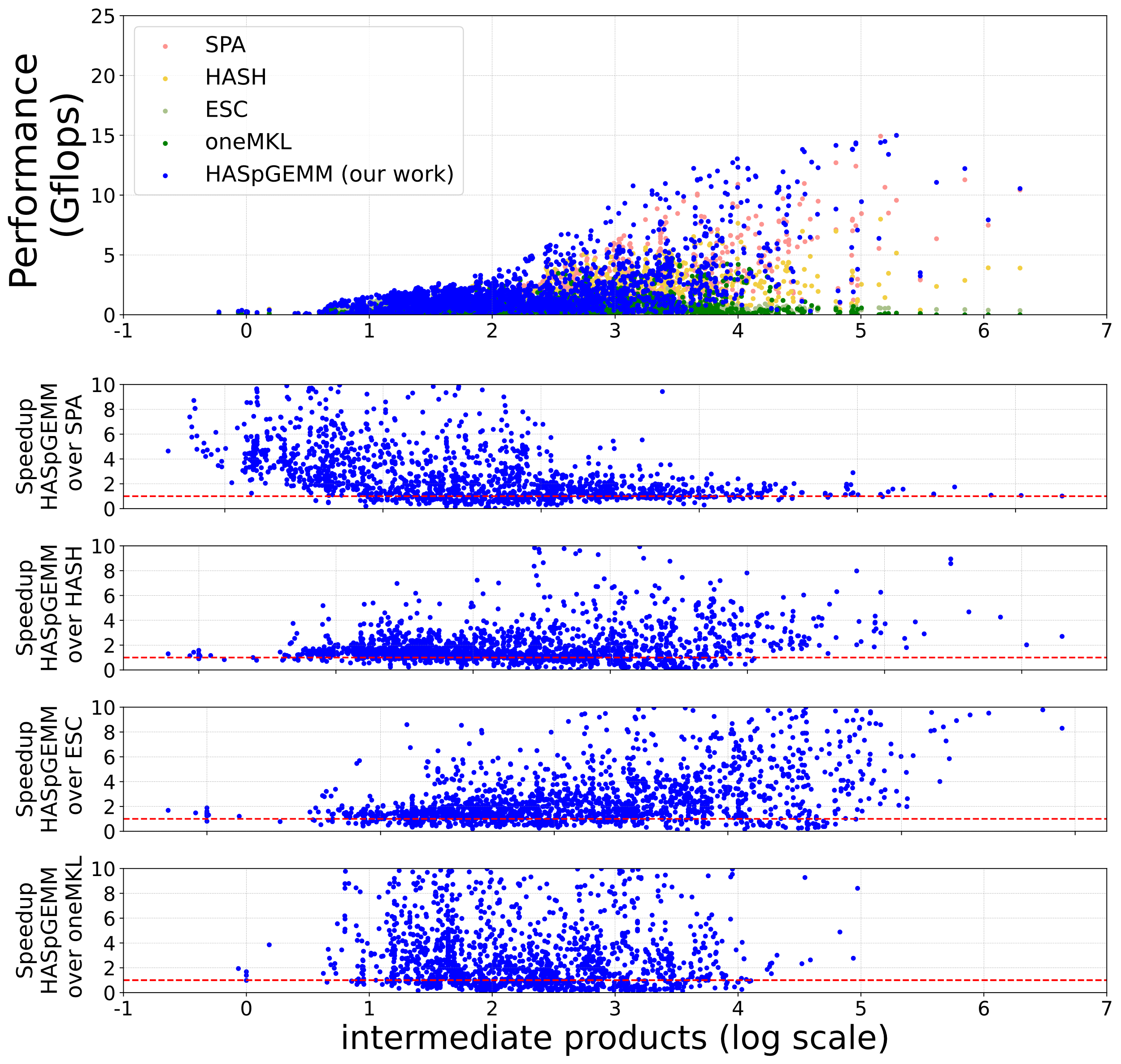 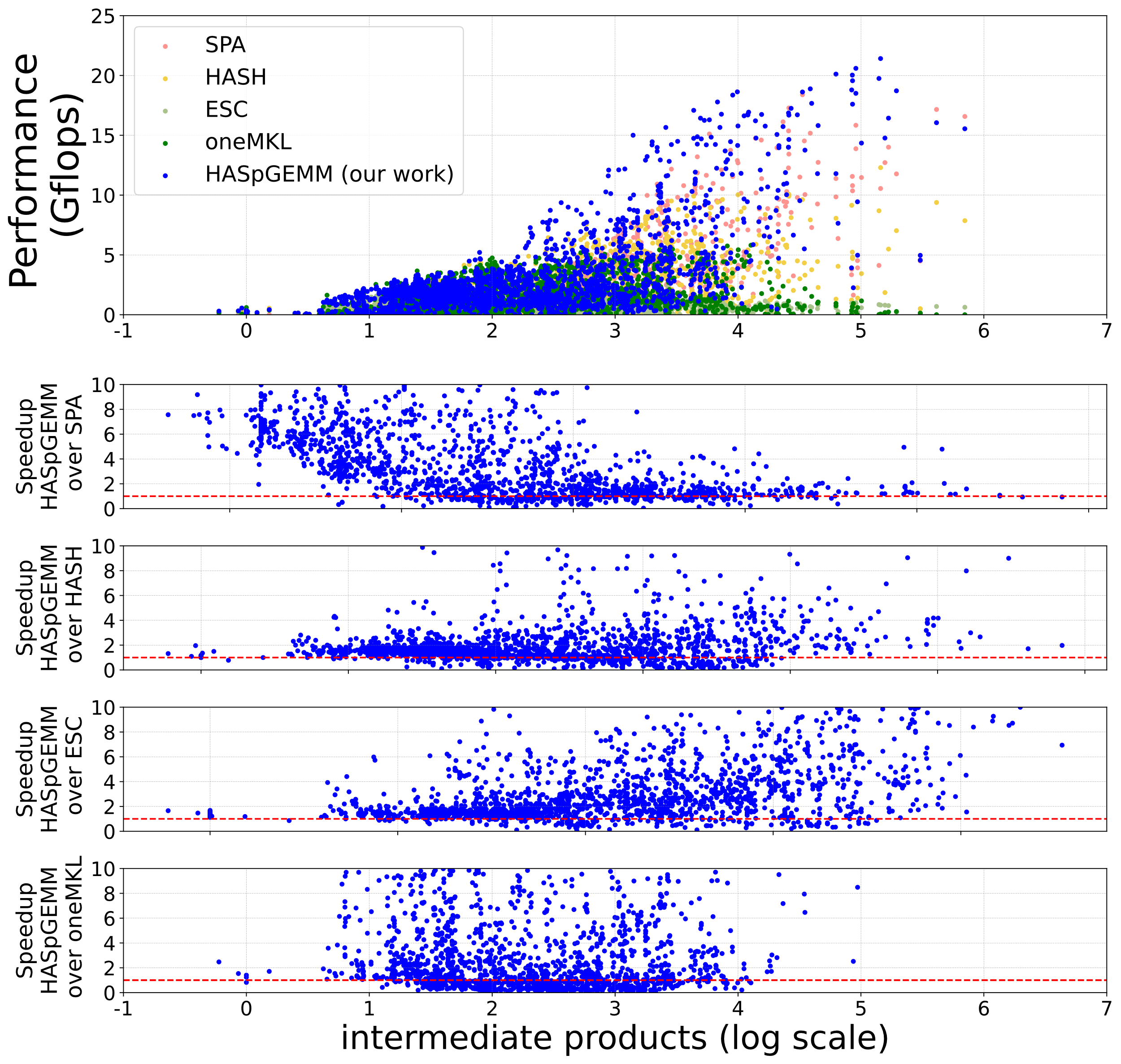 over SPA
over SPA
over HASH
over HASH
over ESC
over ESC
Compared to other works, HASpGEMM achieved an average speedup of 1.85x - 3.85x on the i9-12900KF, and 2.21x - 4.56x on the i9-13900KF.
over oneMKL
over oneMKL
i9-12900KF
i9-13900KF
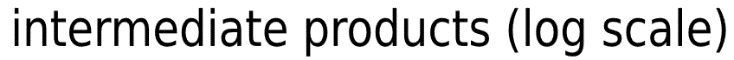 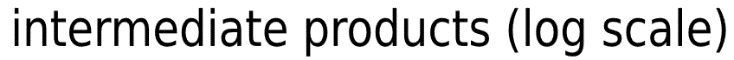 Cheng et al., HASpGEMM: Heterogeneity-Aware Sparse General Matrix-Matrix Multiplication on Modern Asymmetric Multicore Processors
38
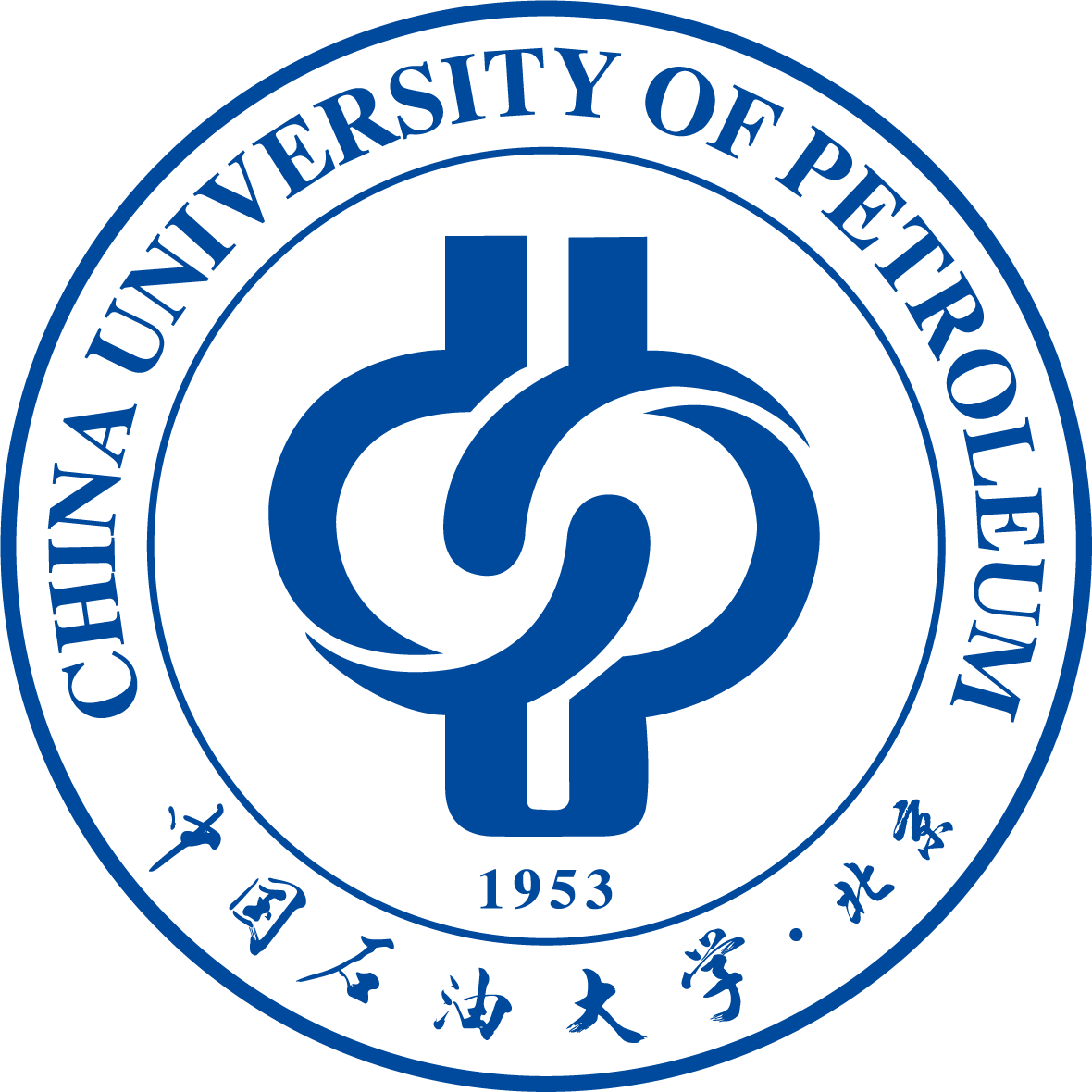 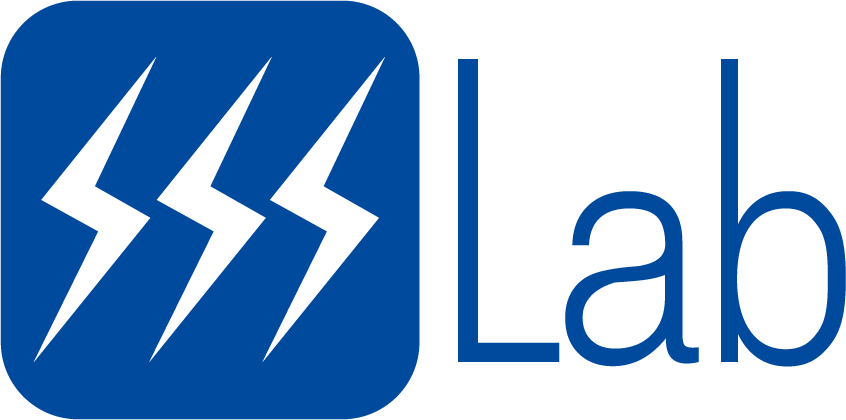 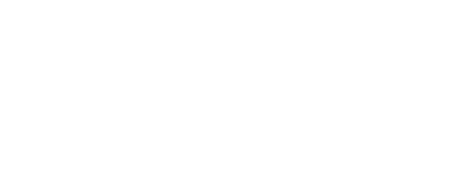 Experimental result
Testing with 22 representative matrices. Control group: SPA, HASH, ESC, and the latest oneMKL.
Compression rate = #intermediate product / #row
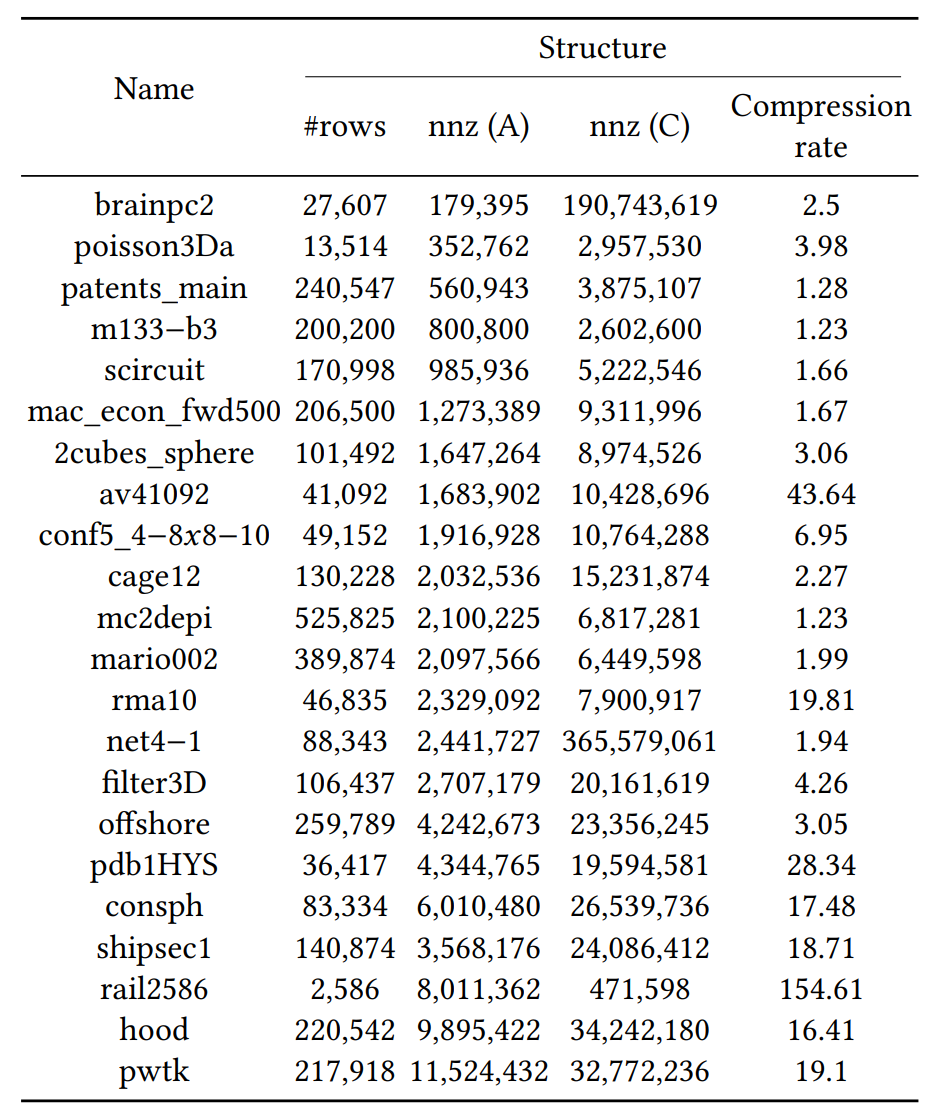 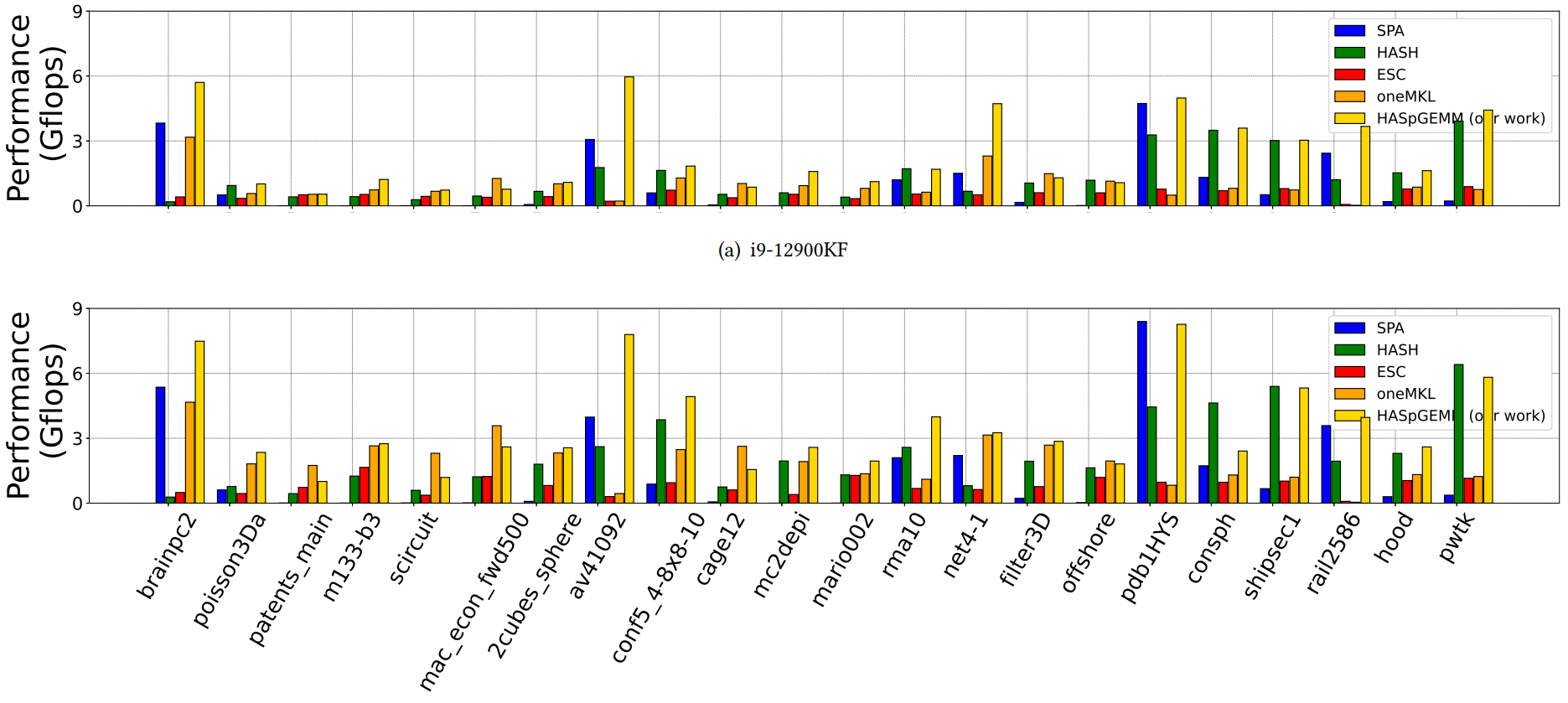 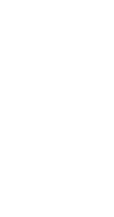 i9-12900KF
i9-13900KF
Cheng et al., HASpGEMM: Heterogeneity-Aware Sparse General Matrix-Matrix Multiplication on Modern Asymmetric Multicore Processors
39
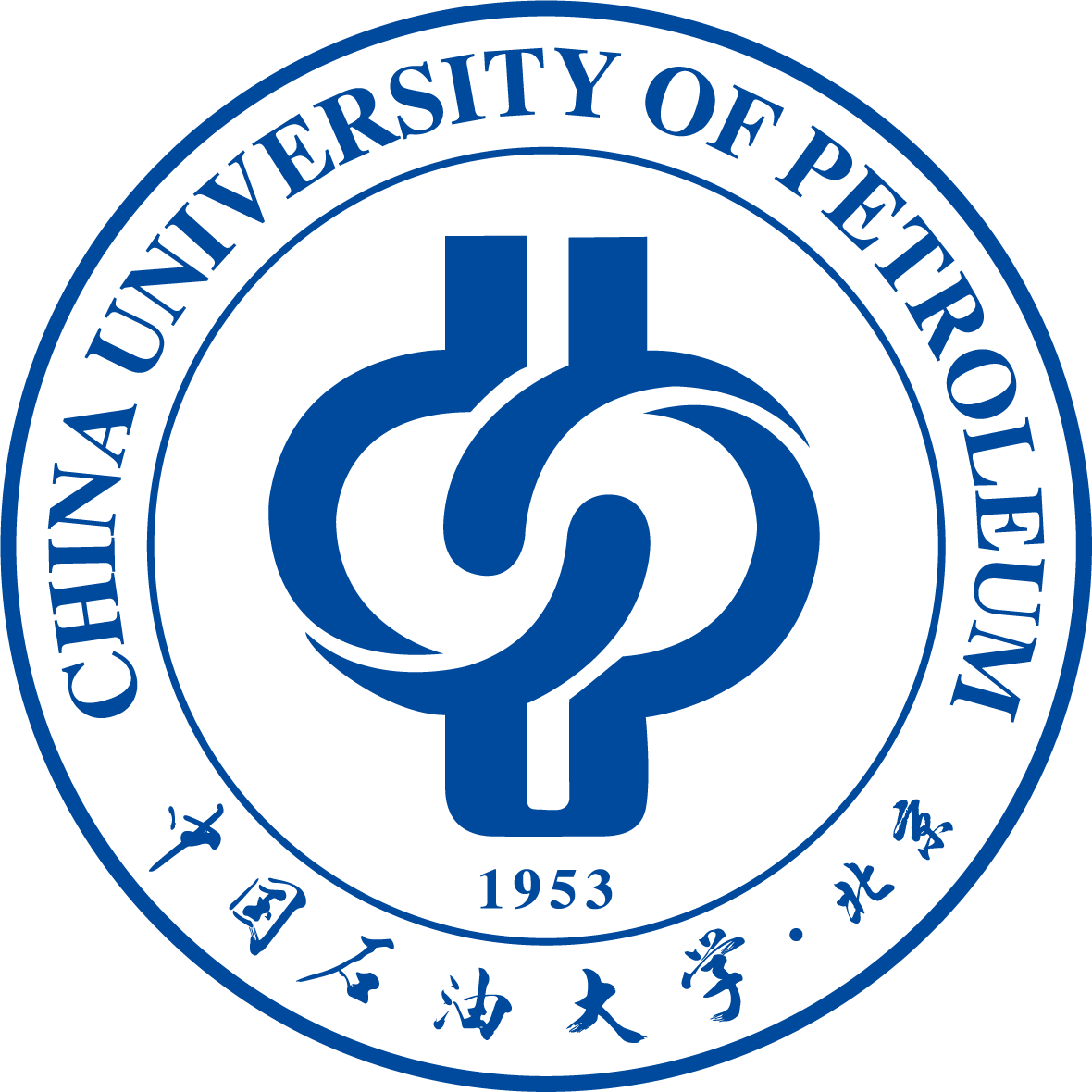 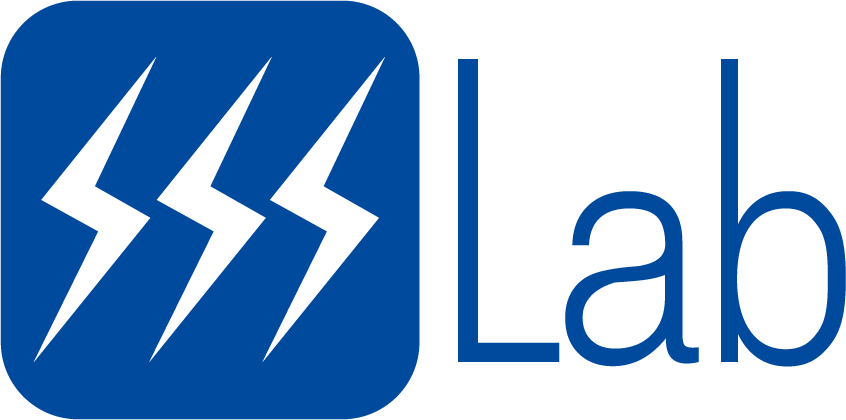 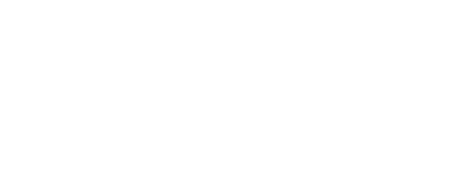 Experimental result
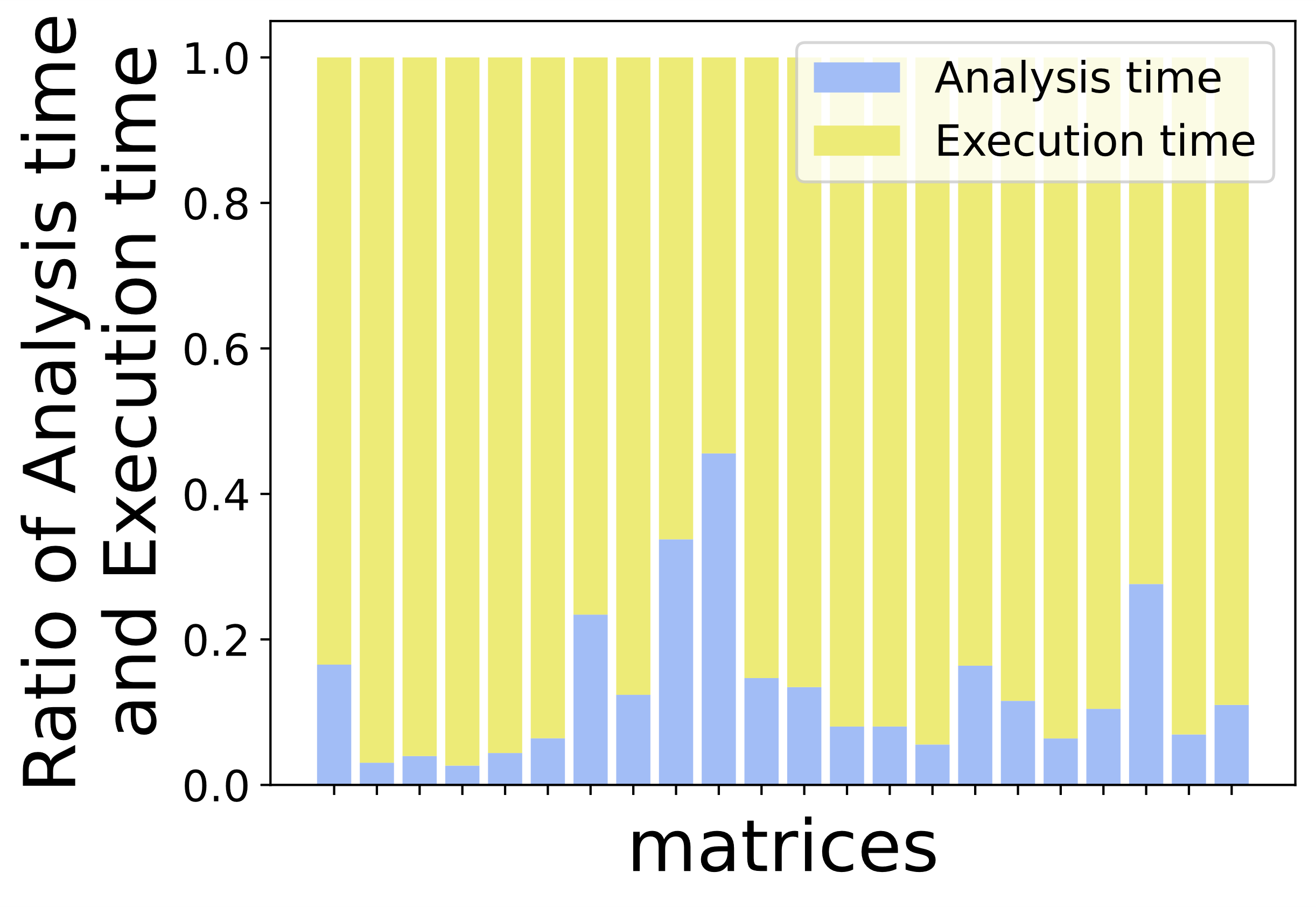 We have achieved load-balanced task allocation and reduced analysis time.
Normal omp
This work
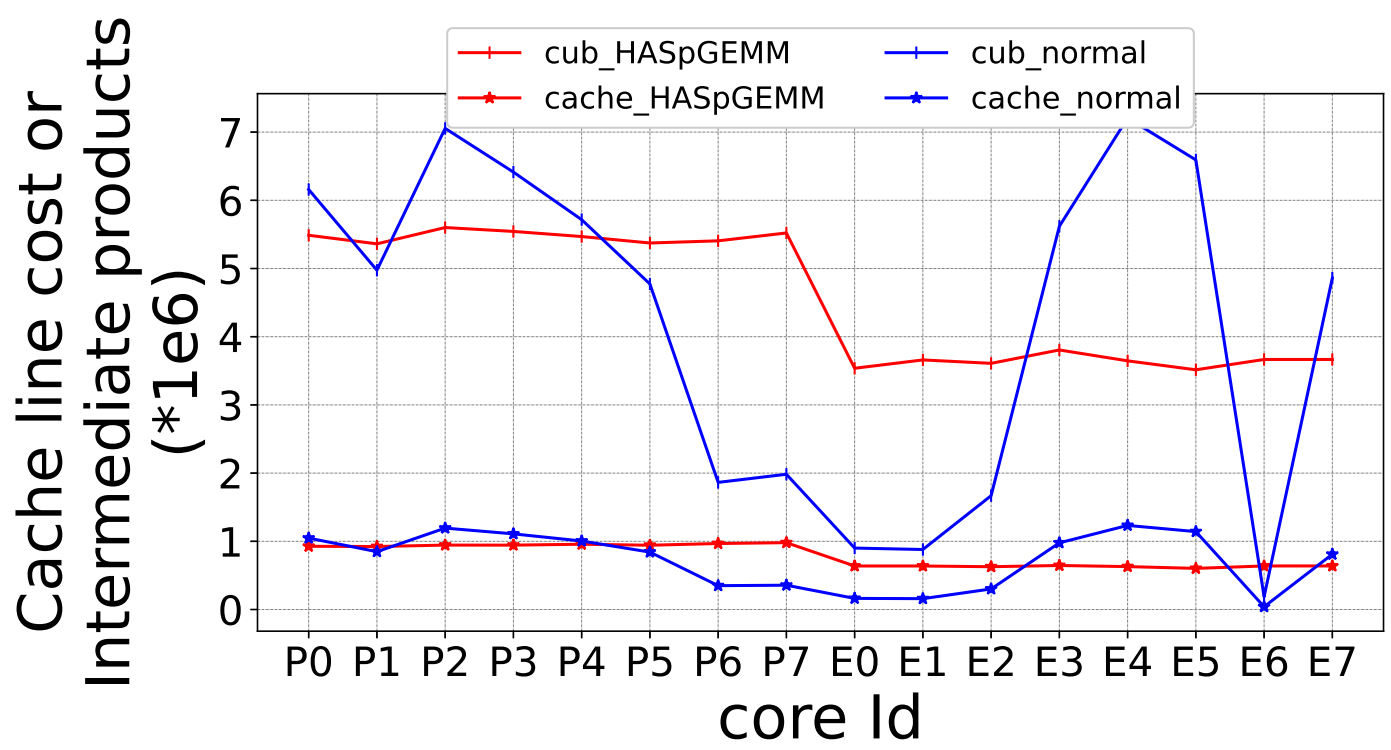 i9-13900KF
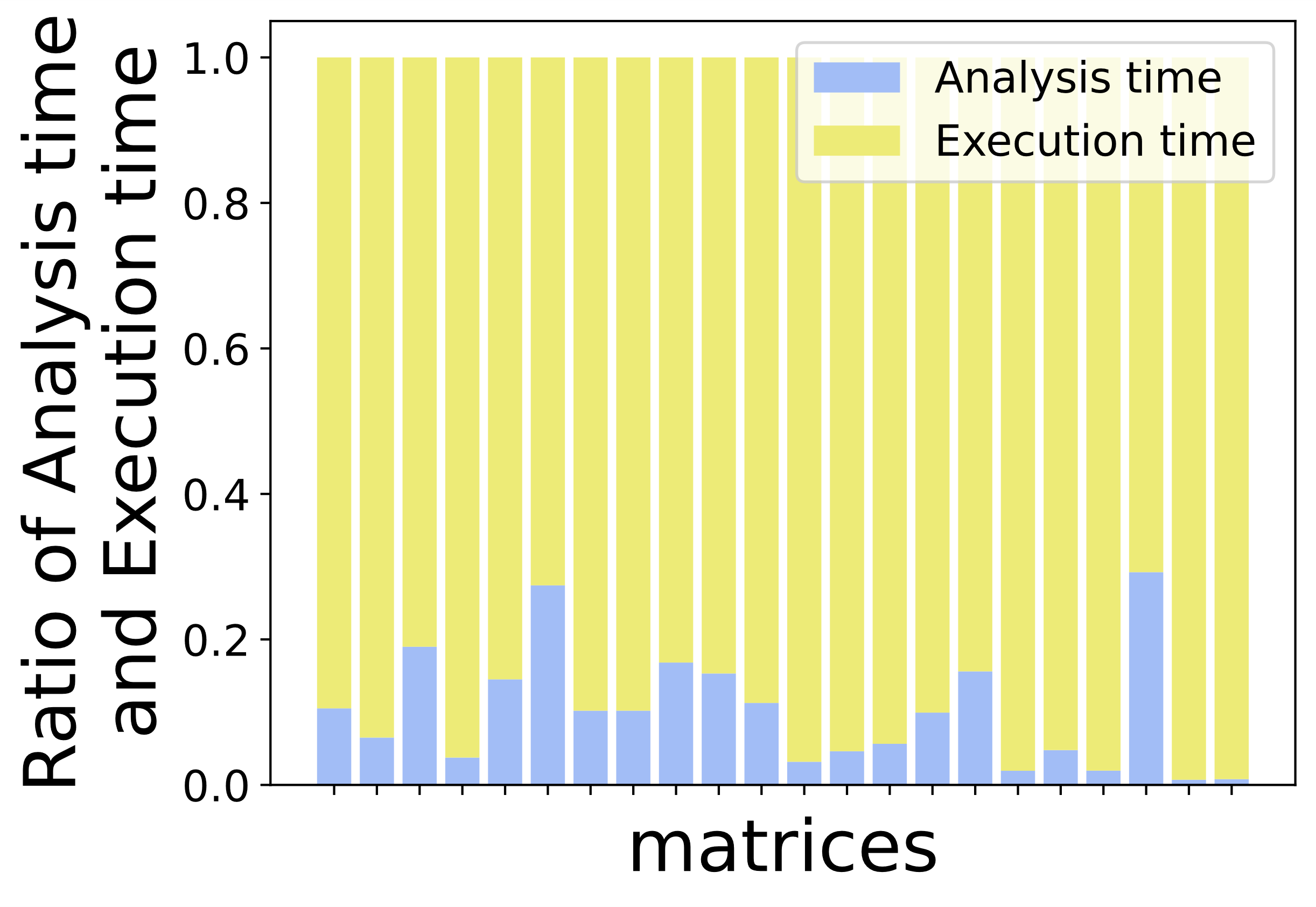 Actual task workload under different strategies.
i9-12900KF
Cheng et al., HASpGEMM: Heterogeneity-Aware Sparse General Matrix-Matrix Multiplication on Modern Asymmetric Multicore Processors
40
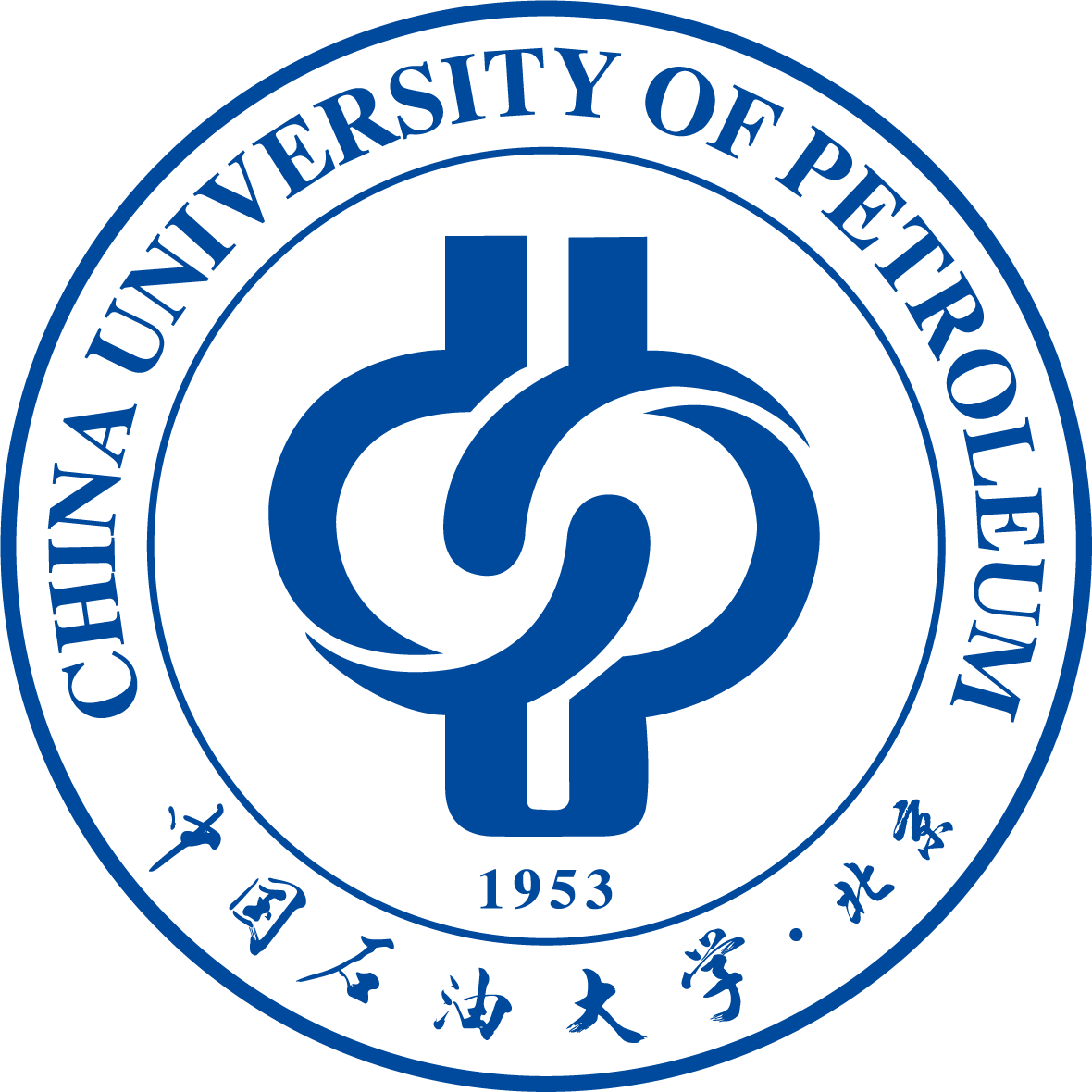 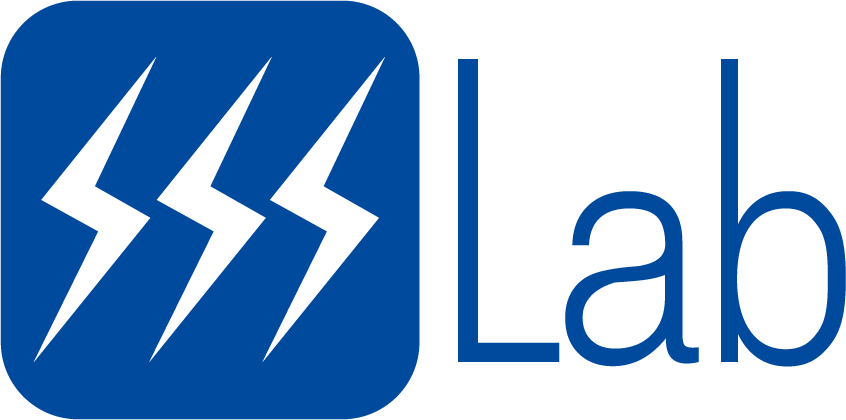 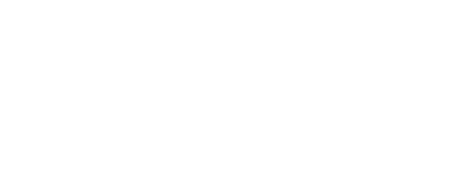 Background & Challenge
Micro-Benchmark & Motivation
HASpGEMM
Experiment
Conclusion
Outline
Cheng et al., HASpGEMM: Heterogeneity-Aware Sparse General Matrix-Matrix Multiplication on Modern Asymmetric Multicore Processors
41
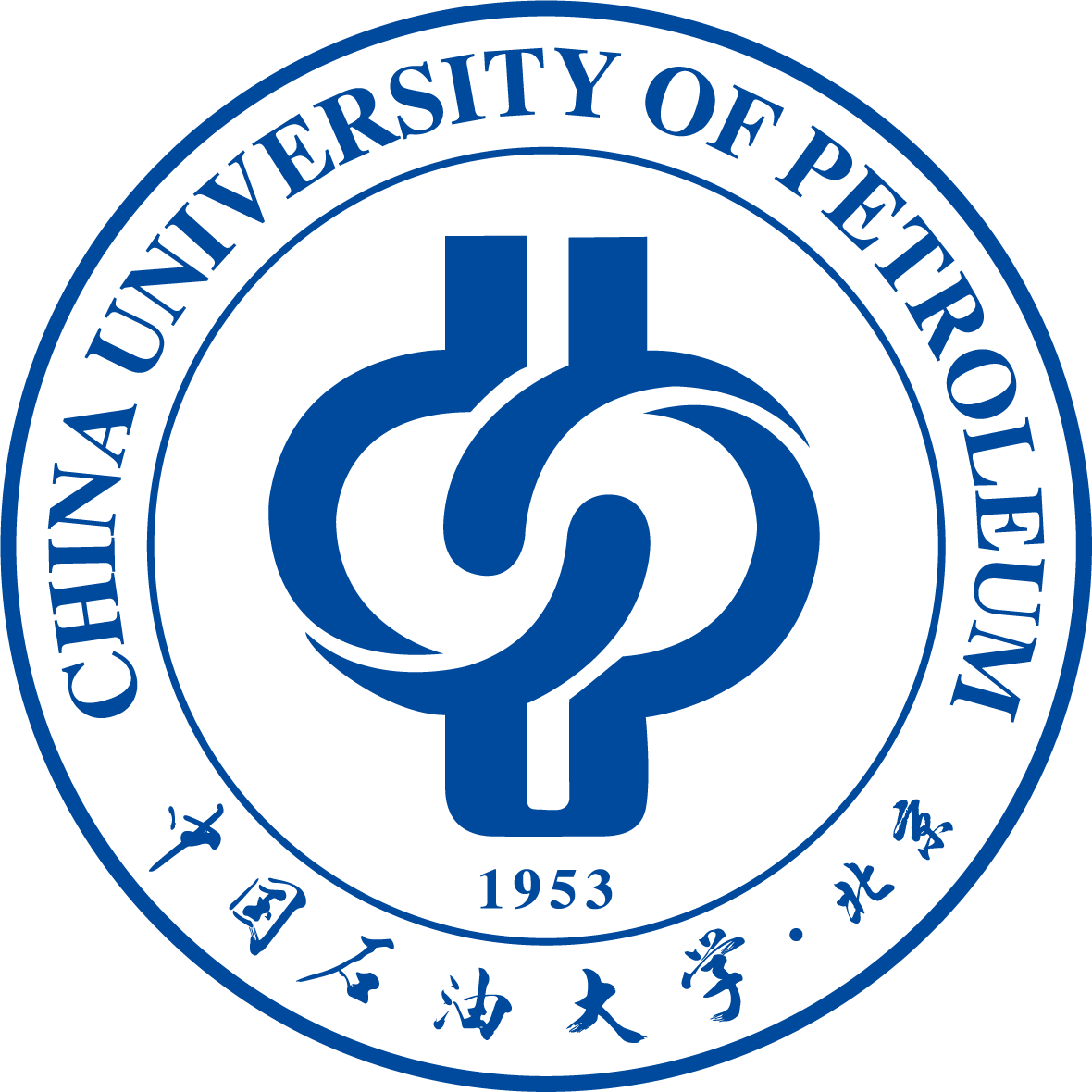 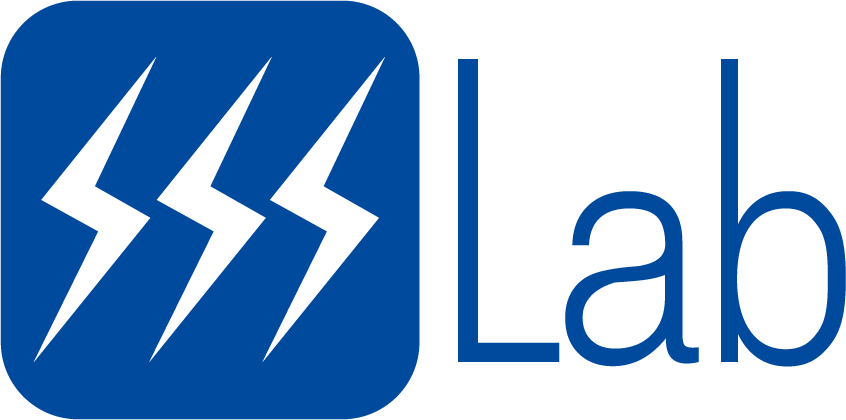 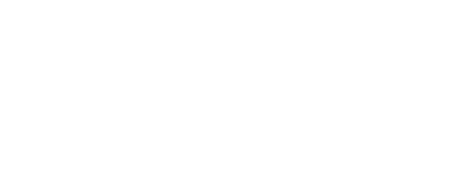 Conclusion
We obtain a large amount of performance data through conducting micro-benchmarks of three basic kernels on two latest AMPs for guiding algorithm design.

We propose the HASpGEMM algorithm that achieves overall load balancing and selects appropriate kernels according to compute and memory access costs of rows.

 We evaluate a variety of SpGEMM algorithms by running the full sparse matrix collection and show that HASpGEMM gains significant speedups over the existing work.
Cheng et al., HASpGEMM: Heterogeneity-Aware Sparse General Matrix-Matrix Multiplication on Modern Asymmetric Multicore Processors
42
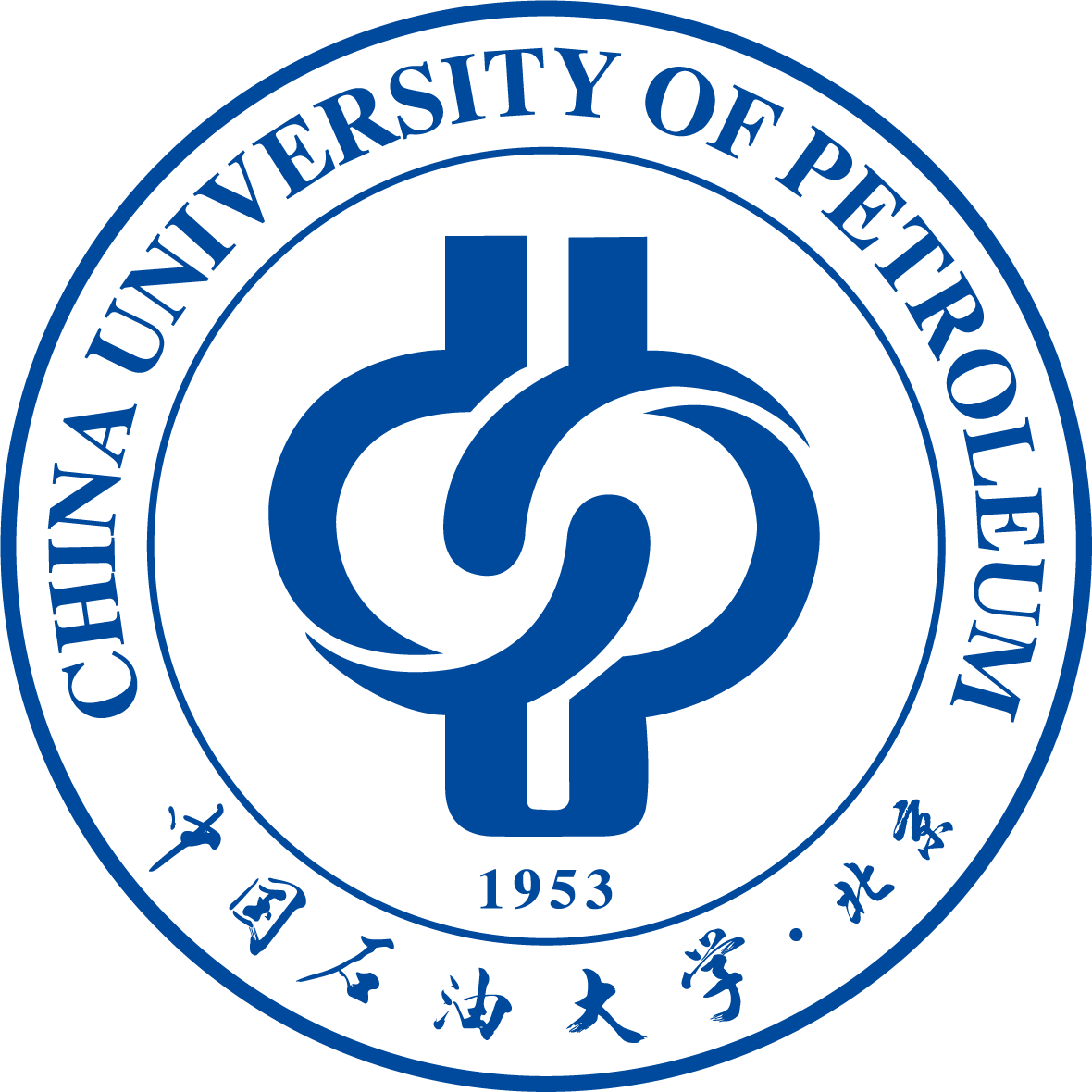 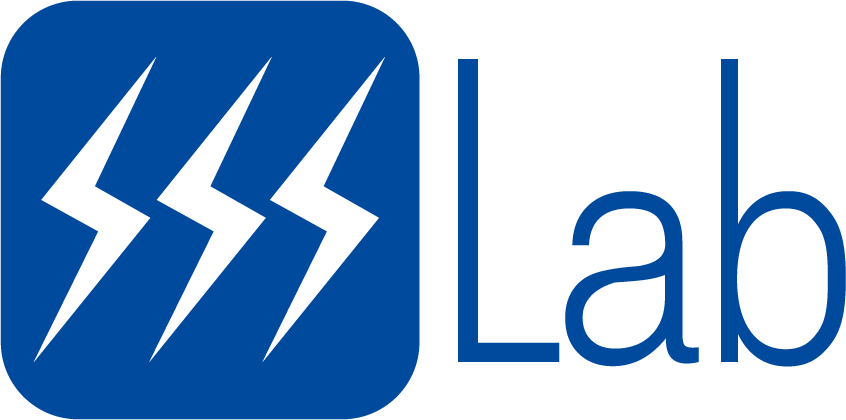 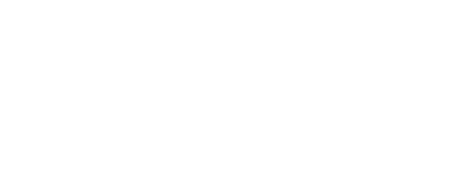 [1] Timothy A. Davis and Yifan Hu. The University of Florida Sparse Matrix Collection. TOMS 38, 1 (2011)
[2] John R. Gilbert, Cleve Moler, and Robert Schreiber. Sparse Matrices in MATLAB: Design and Implementation. SIMAX 13, 1 (1992).
[2] Fred G. Gustavson. Two Fast Algorithms for Sparse Matrices: Multiplication and Permuted Transposition. TOMS 4, 3 (1978).
[3] Pham Nguyen Quang Anh, Rui Fan, and Yonggang Wen. Balanced Hashing and Efficient GPU Sparse General Matrix-Matrix Multiplication. In ICS ’16.
[4] Mehmet Deveci, Christian Trott, and Sivasankaran Rajamanickam. Multithreaded Sparse Matrix-Matrix Multiplication for Many-Core and GPU Architectures. PARCO 78 (2018).
[5] Nathan Bell, Steven Dalton, and Luke N. Olson. Exposing Fine-Grained Parallelism in Algebraic Multigrid Methods. SISC 34, 4 (2012).
[6] Steven Dalton, Luke Olson, and Nathan Bell. Optimizing Sparse Matrix-Matrix Multiplication for the GPU. TOMS 41, 4 (2015).
Cheng et al., HASpGEMM: Heterogeneity-Aware Sparse General Matrix-Matrix Multiplication on Modern Asymmetric Multicore Processors
43
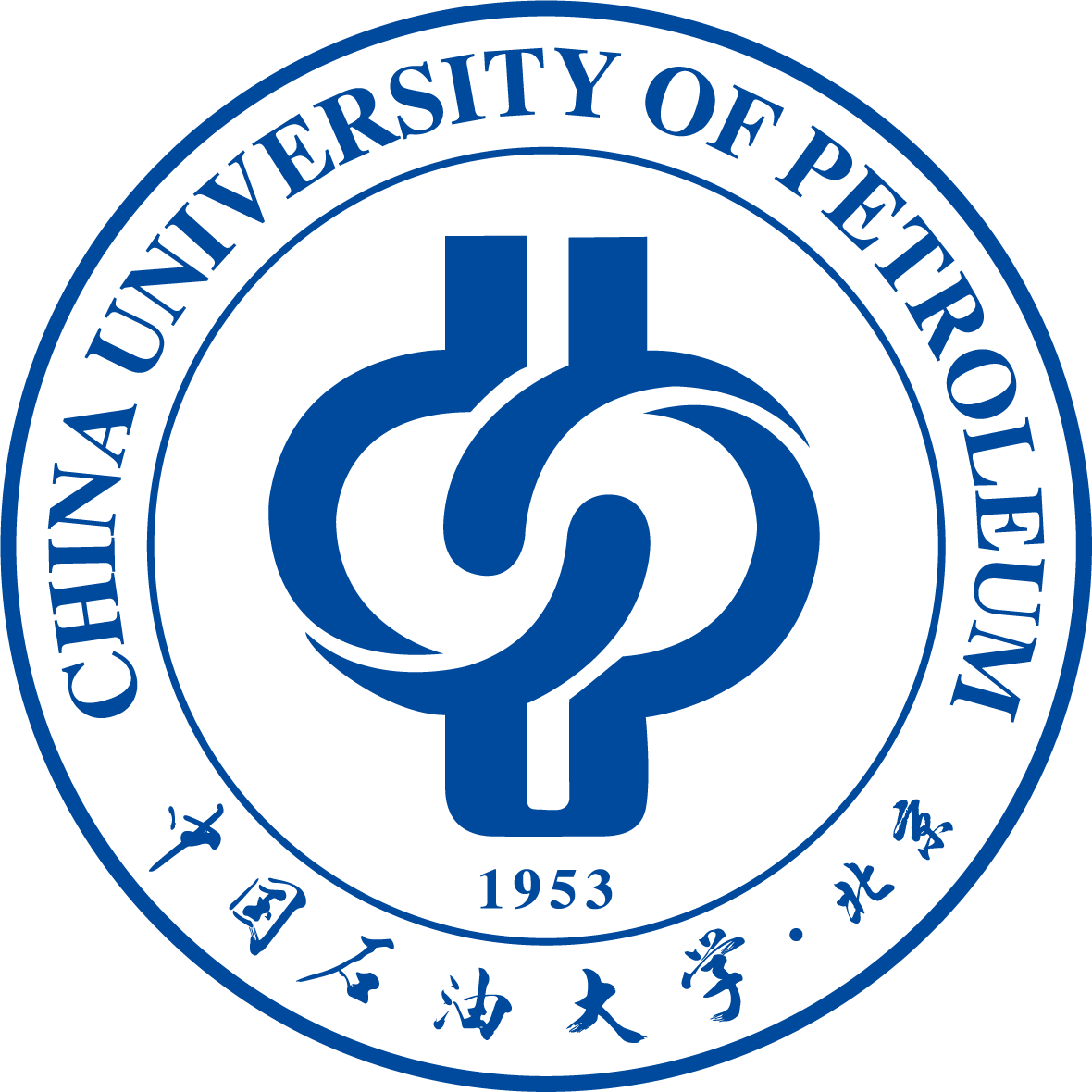 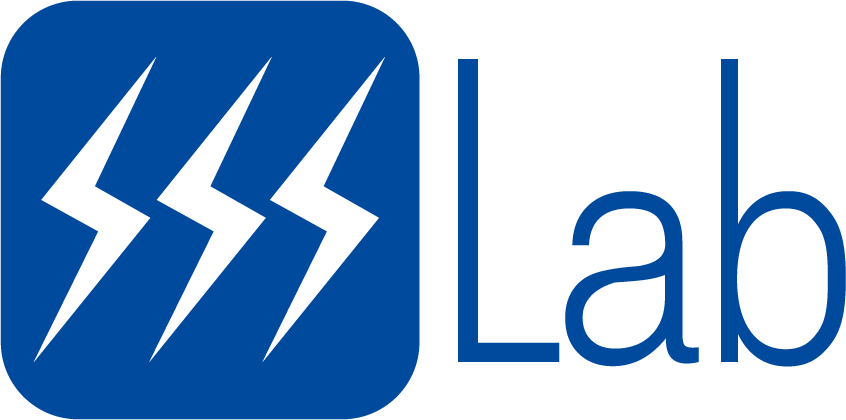 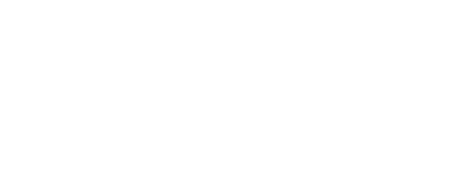 Thanks！
Cheng et al., HASpGEMM: Heterogeneity-Aware Sparse General Matrix-Matrix Multiplication on Modern Asymmetric Multicore Processors
44